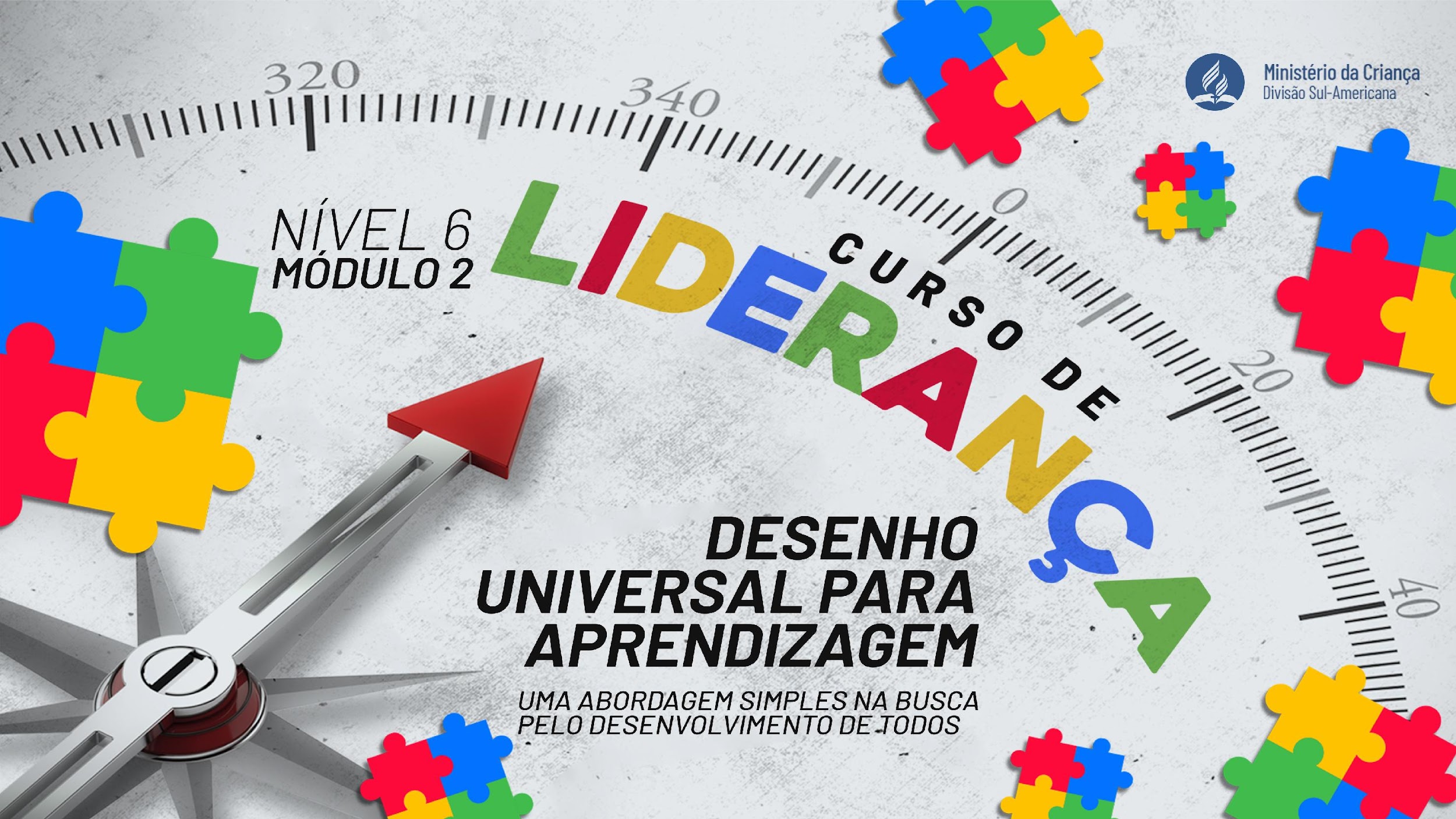 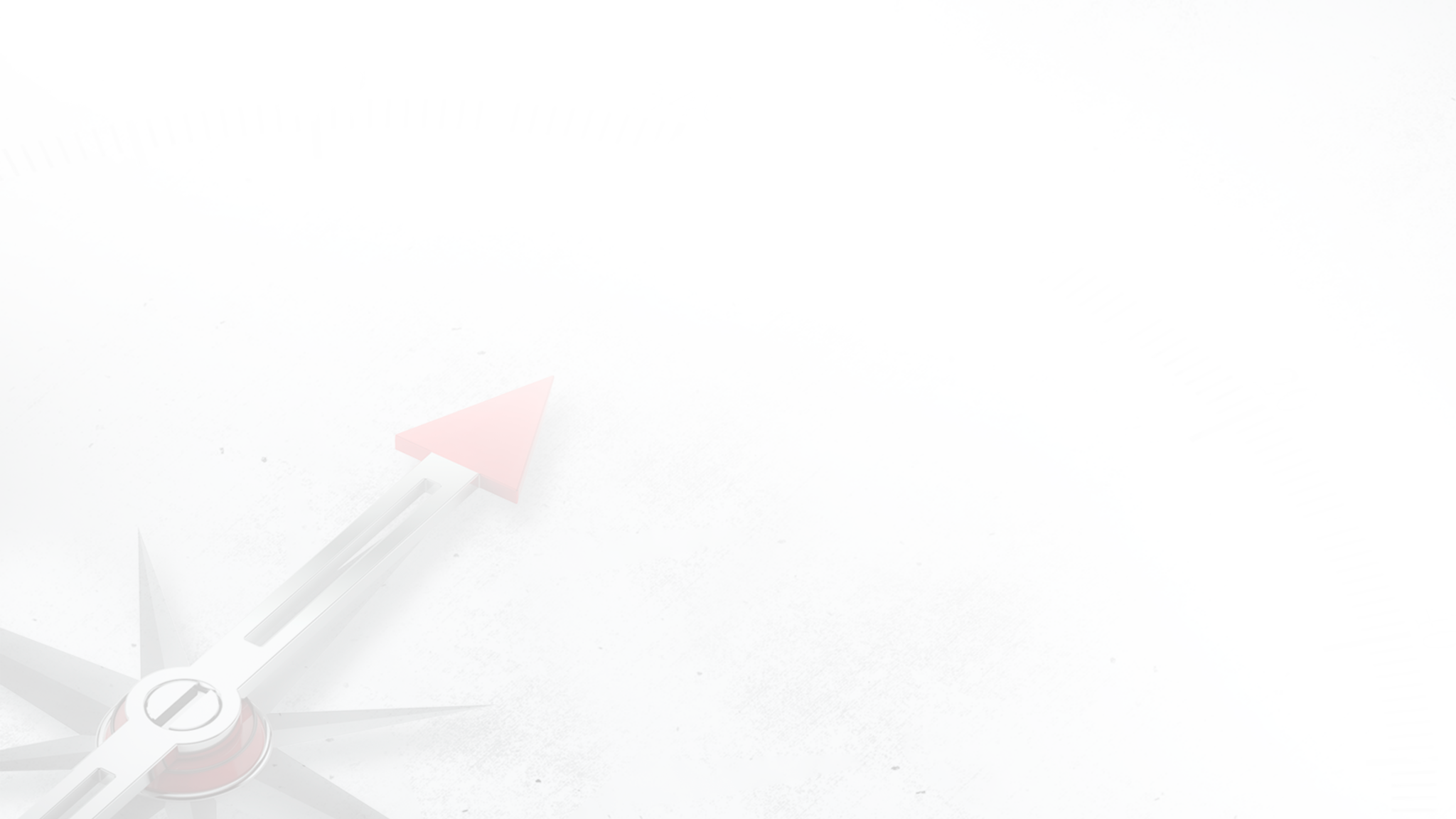 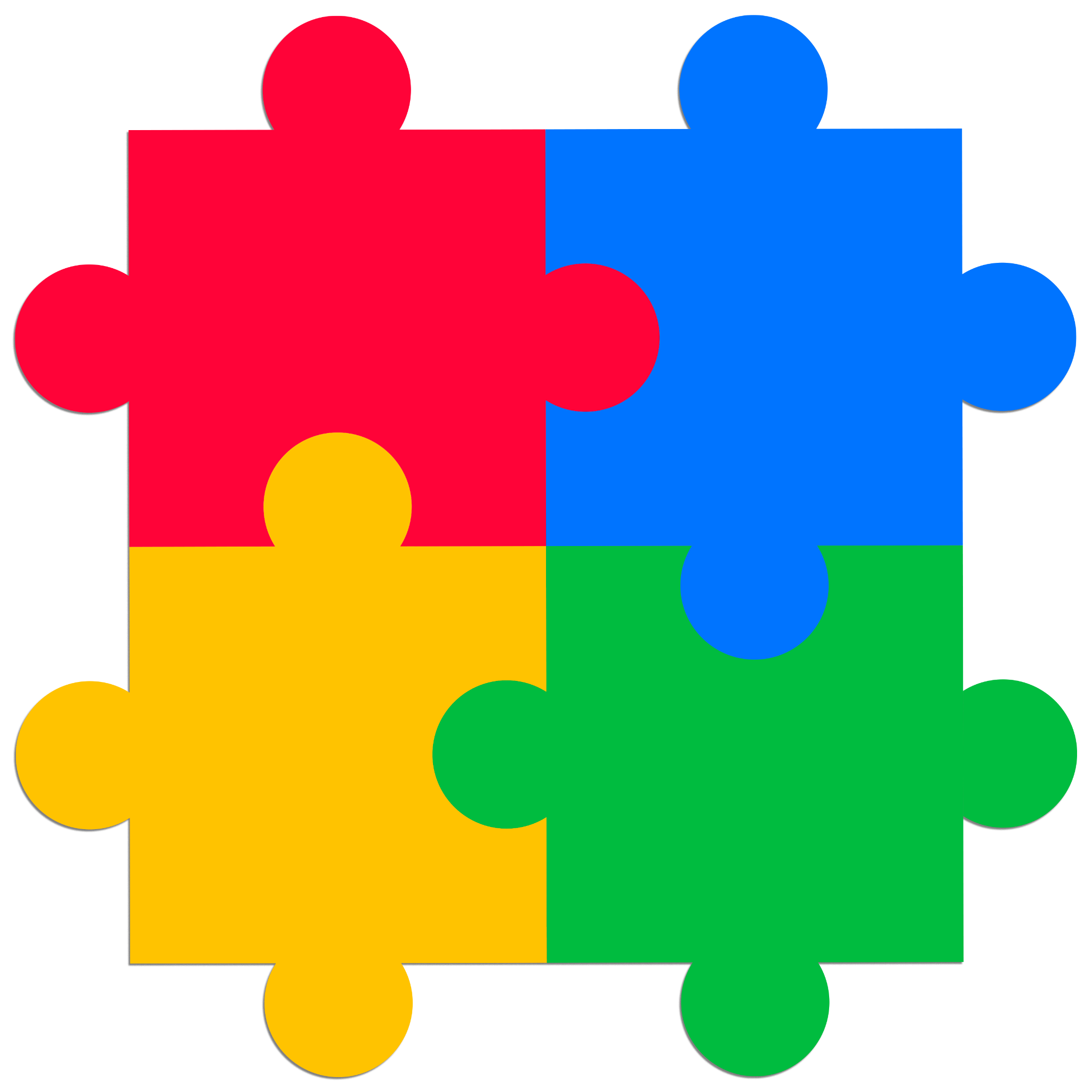 Desenho universal
para Aprendizagem
Uma abordagem simples ao desenvolvimento para todos
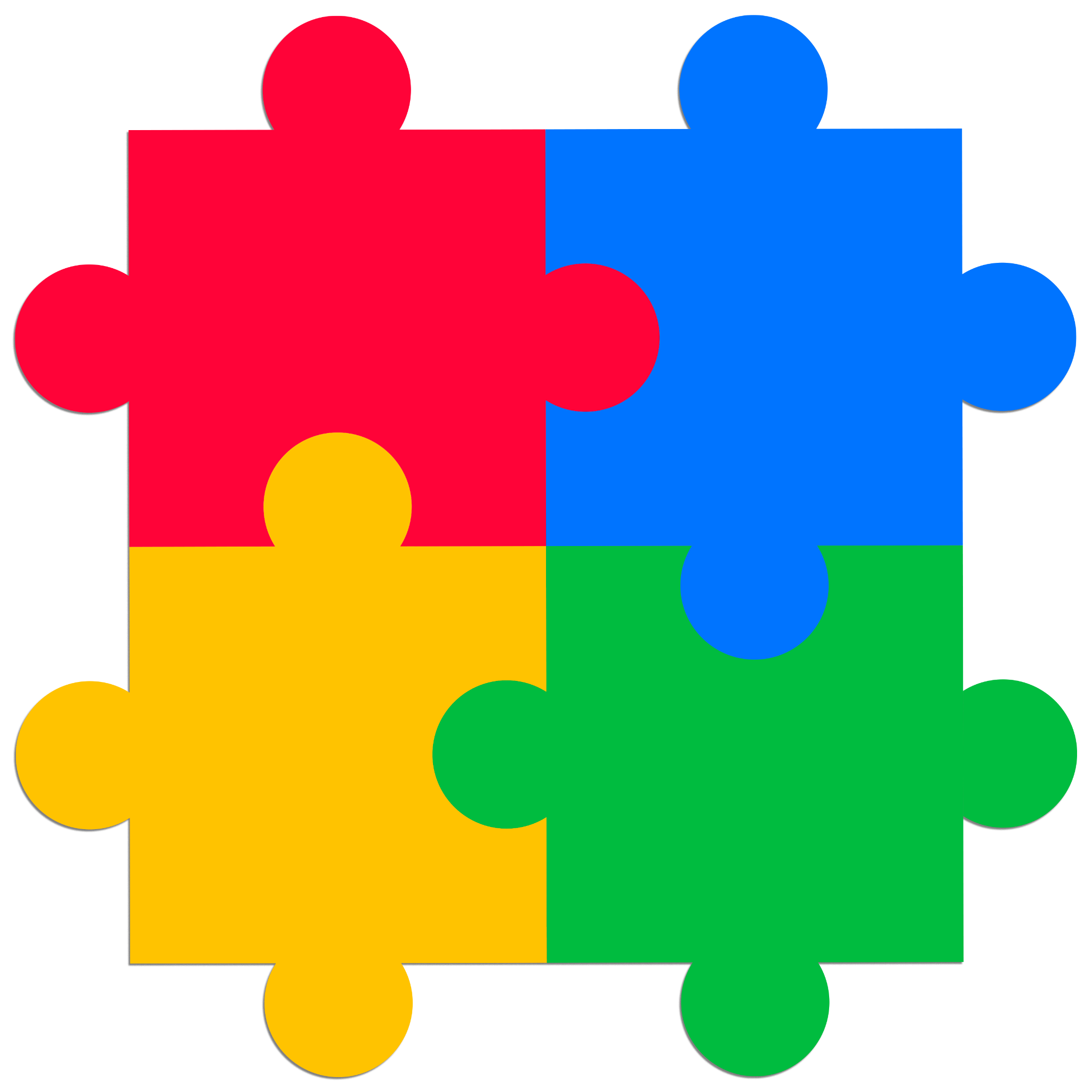 A satisfação da diversidade humana nas suas necessidades específicas é um grande desafio.

Fisicamente, cada ser humano é único, não só em termos de impressões digitais, mas também em termos de fatores epigenéticos, sequência de ADN, arco dentário, íris e retina.
No contexto educacional, dada a riqueza de detalhes únicos que fazem de cada indivíduo um mundo de incríveis particularidades, é limitativo e frustrante fingir que um único caminho levará todos ao sucesso na aprendizagem.
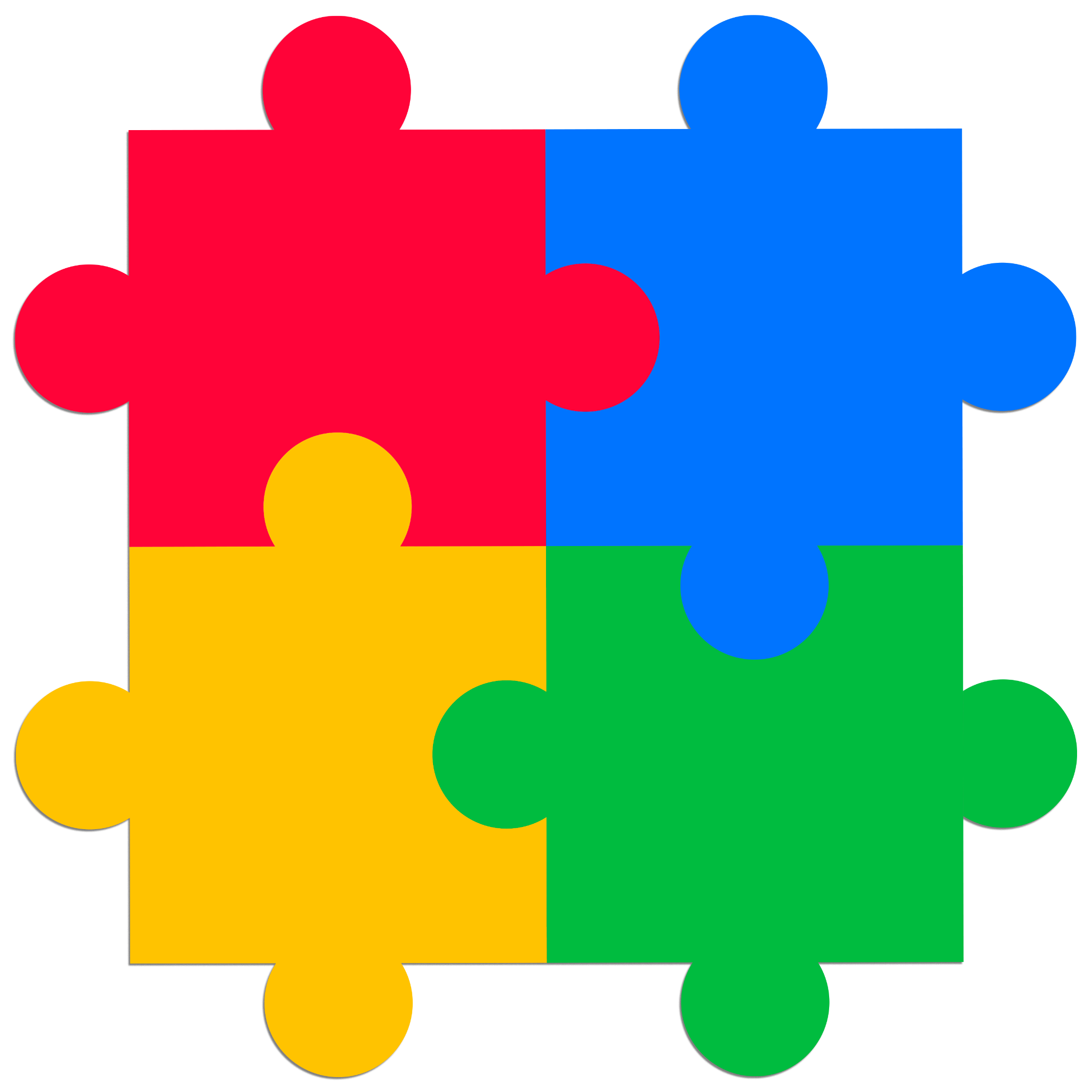 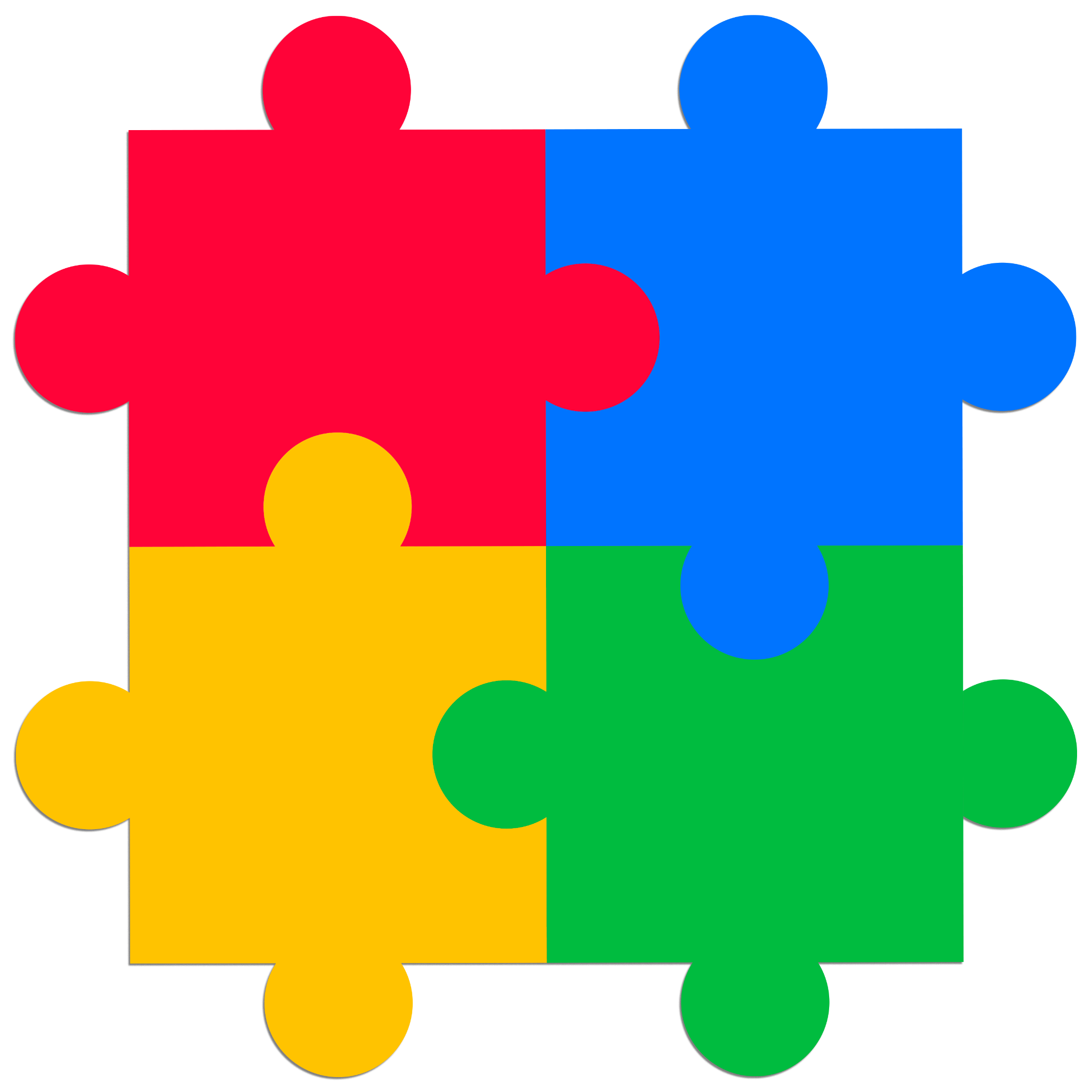 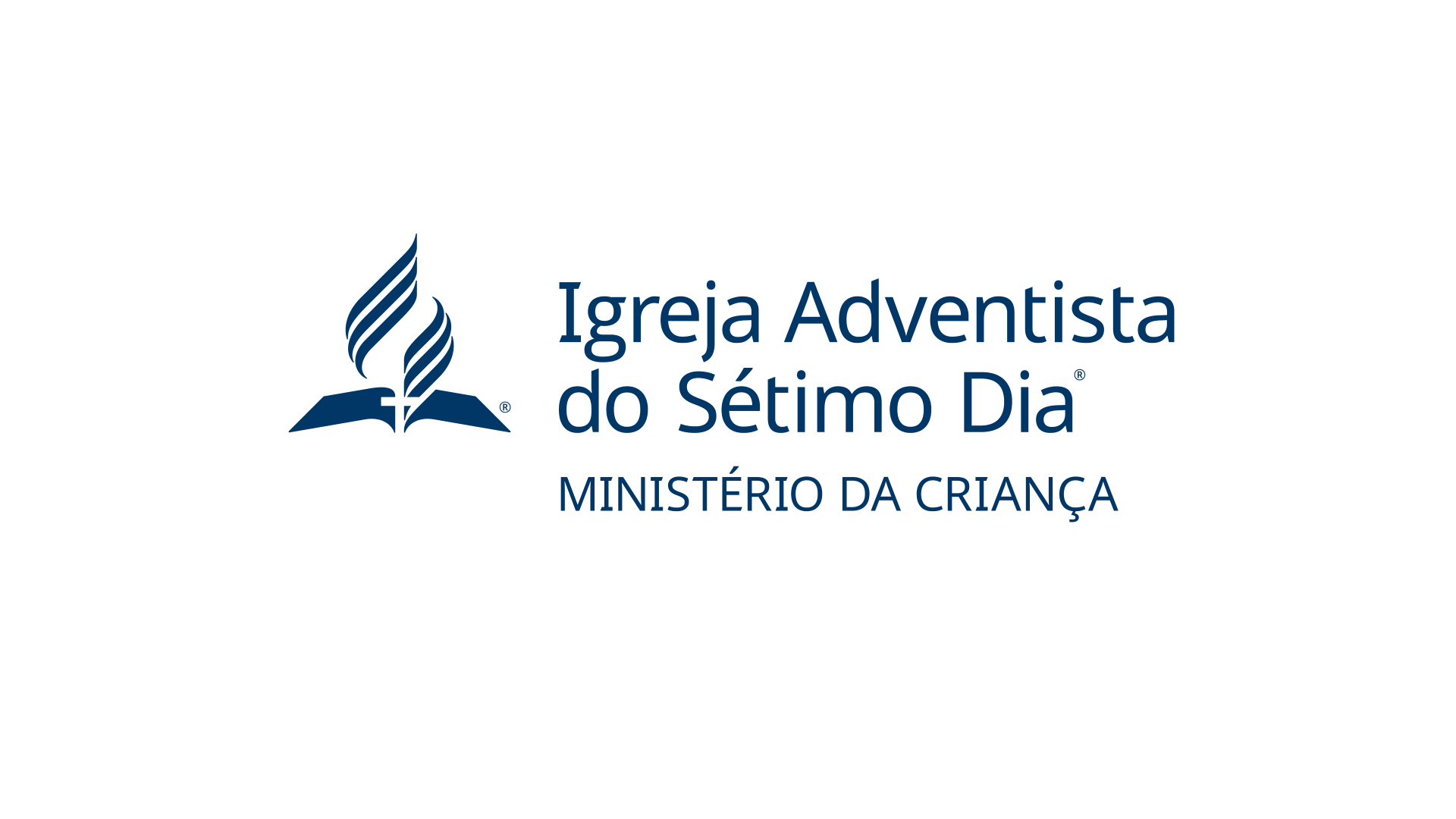 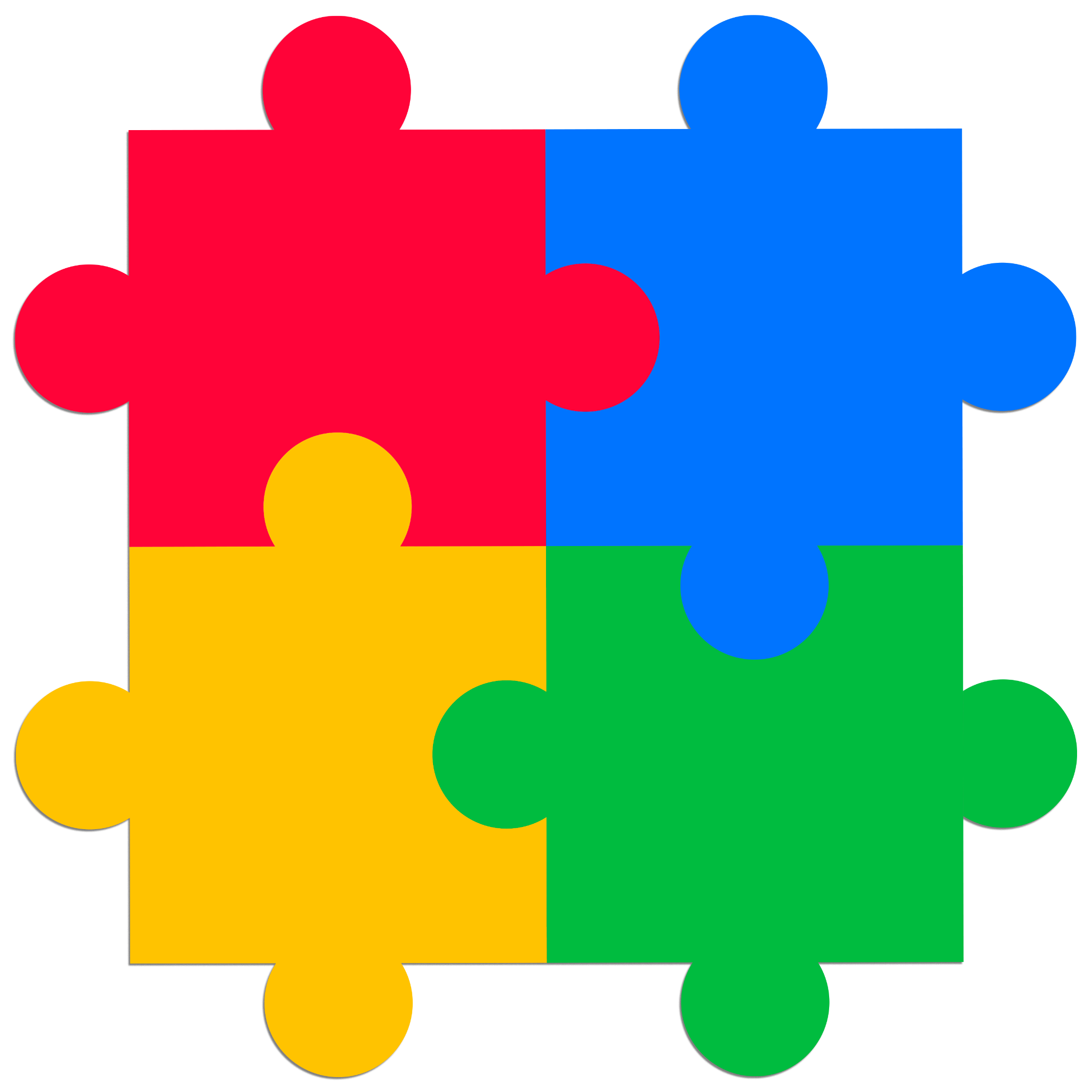 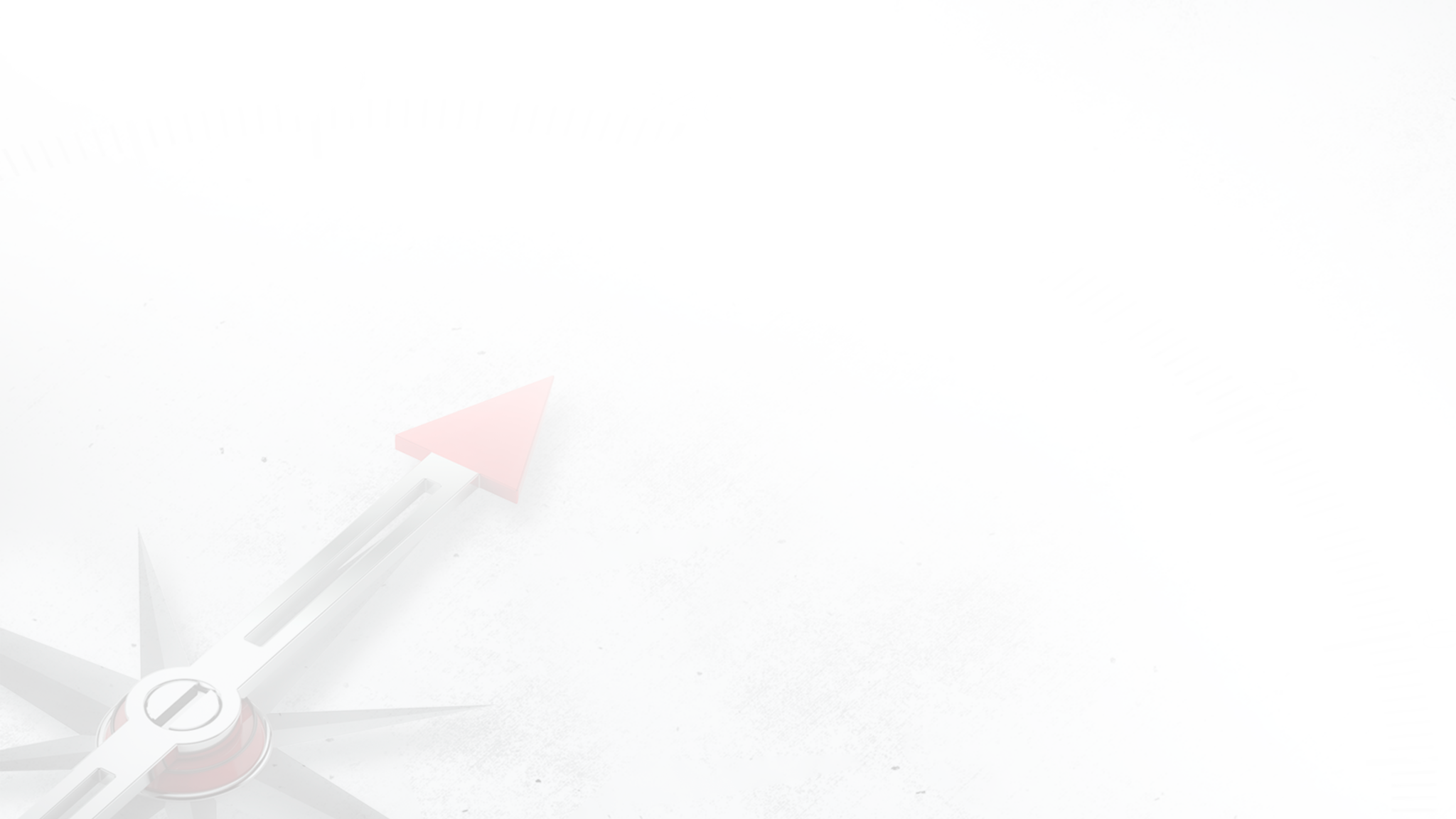 No termo Desenho Universal para a Aprendizagem, vemos que a palavra Universal indica conteúdos curriculares que podem ser utilizados e compreendidos por todos, tendo em conta que cada pessoa traz um pano de fundo de experiências, competências, necessidades e interesses passados.
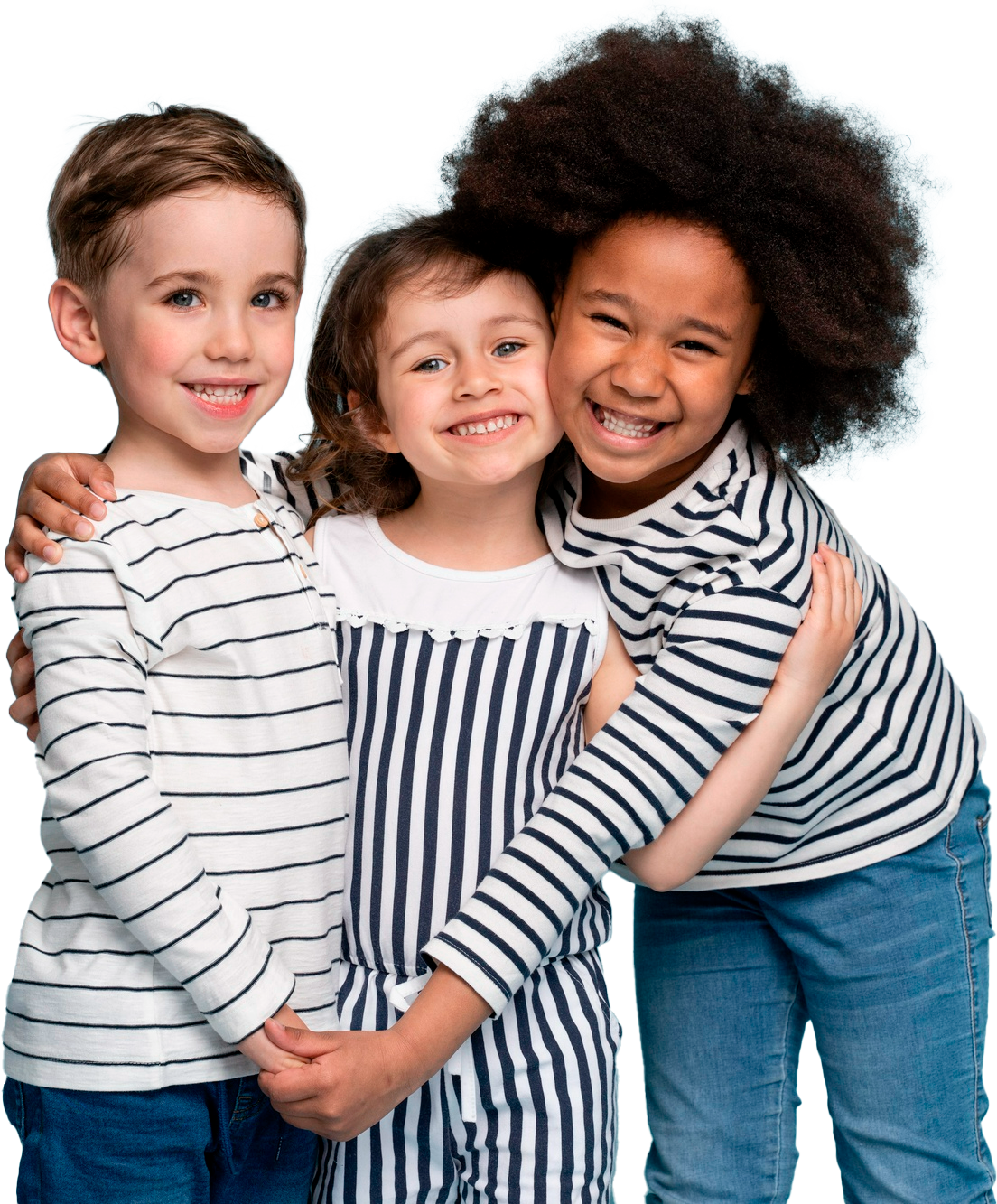 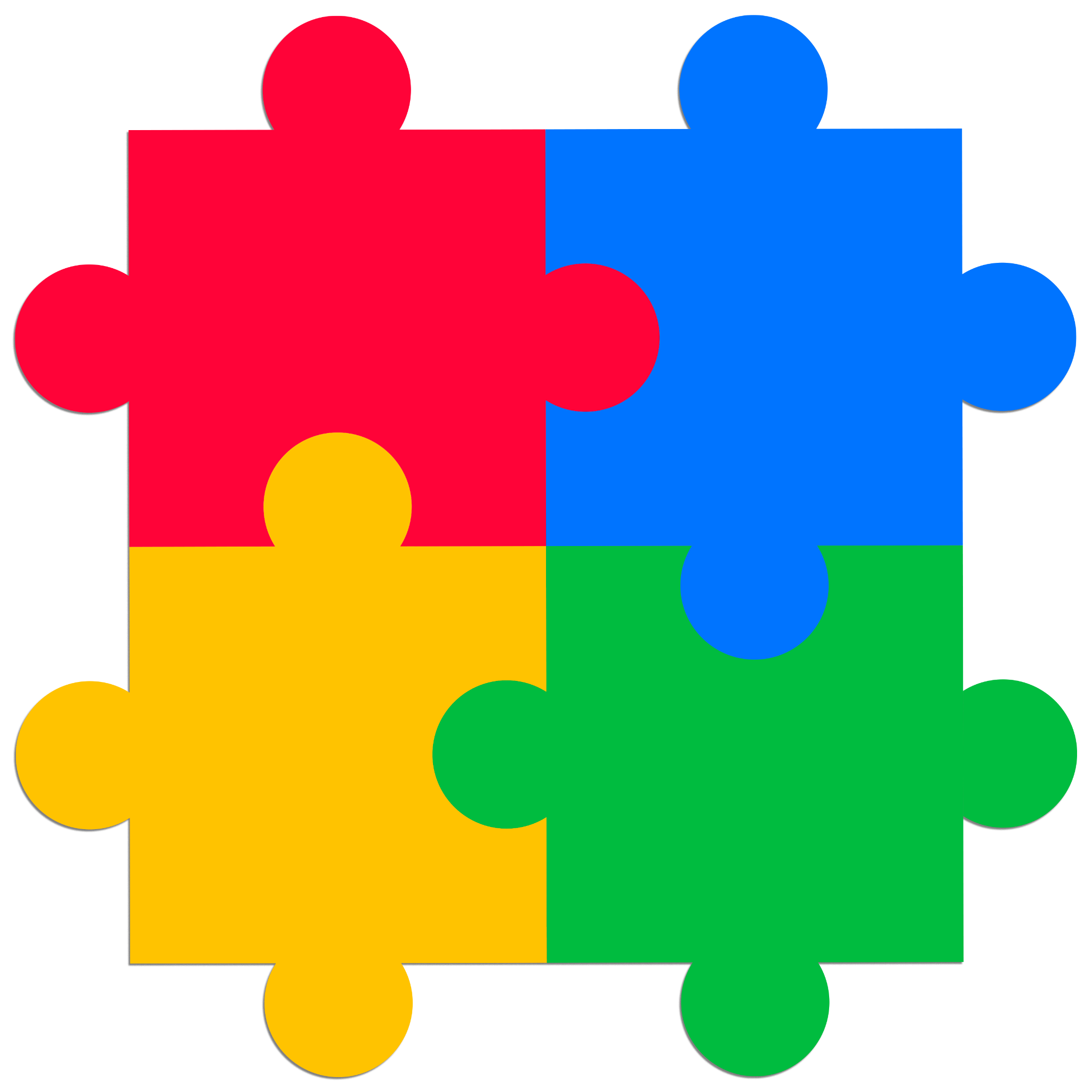 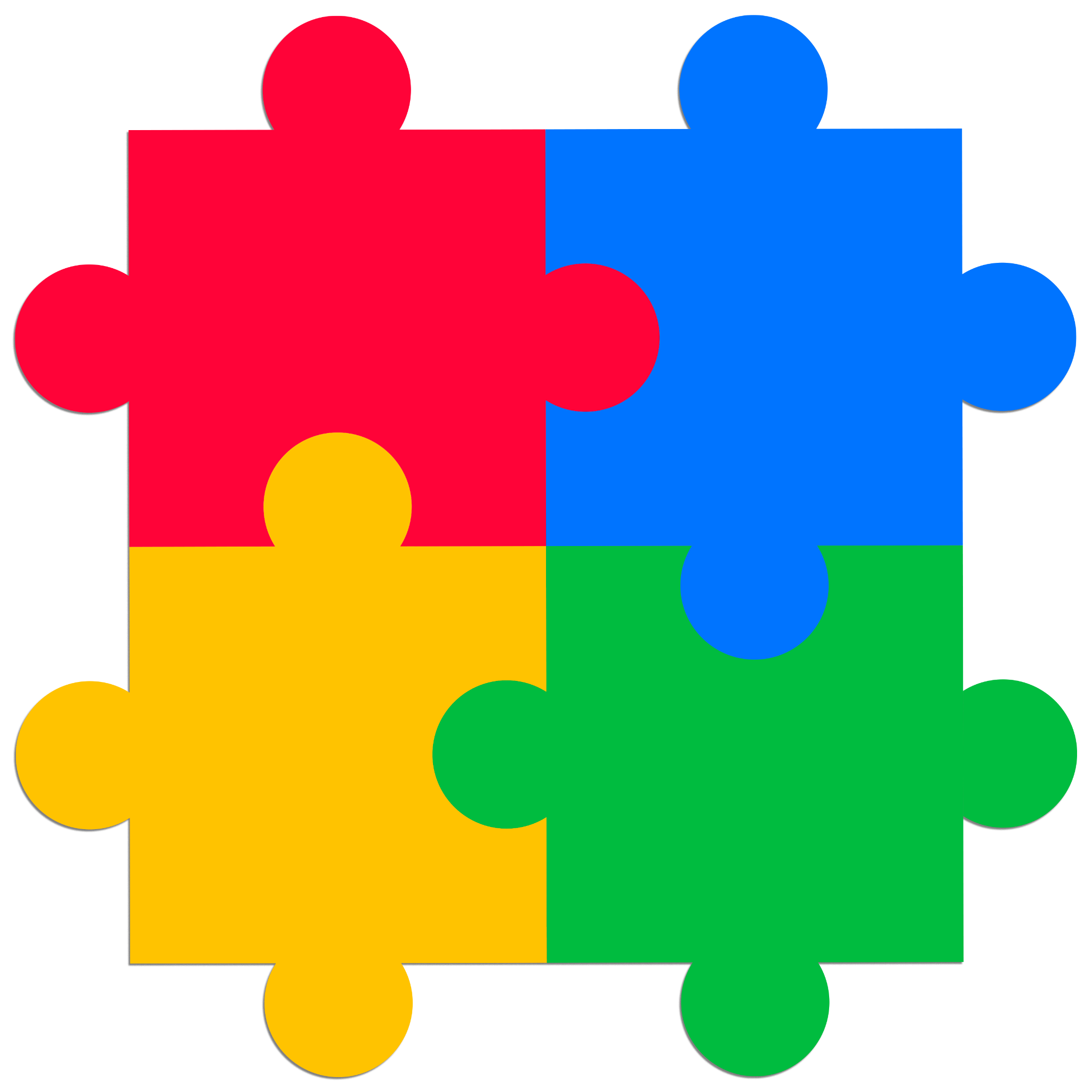 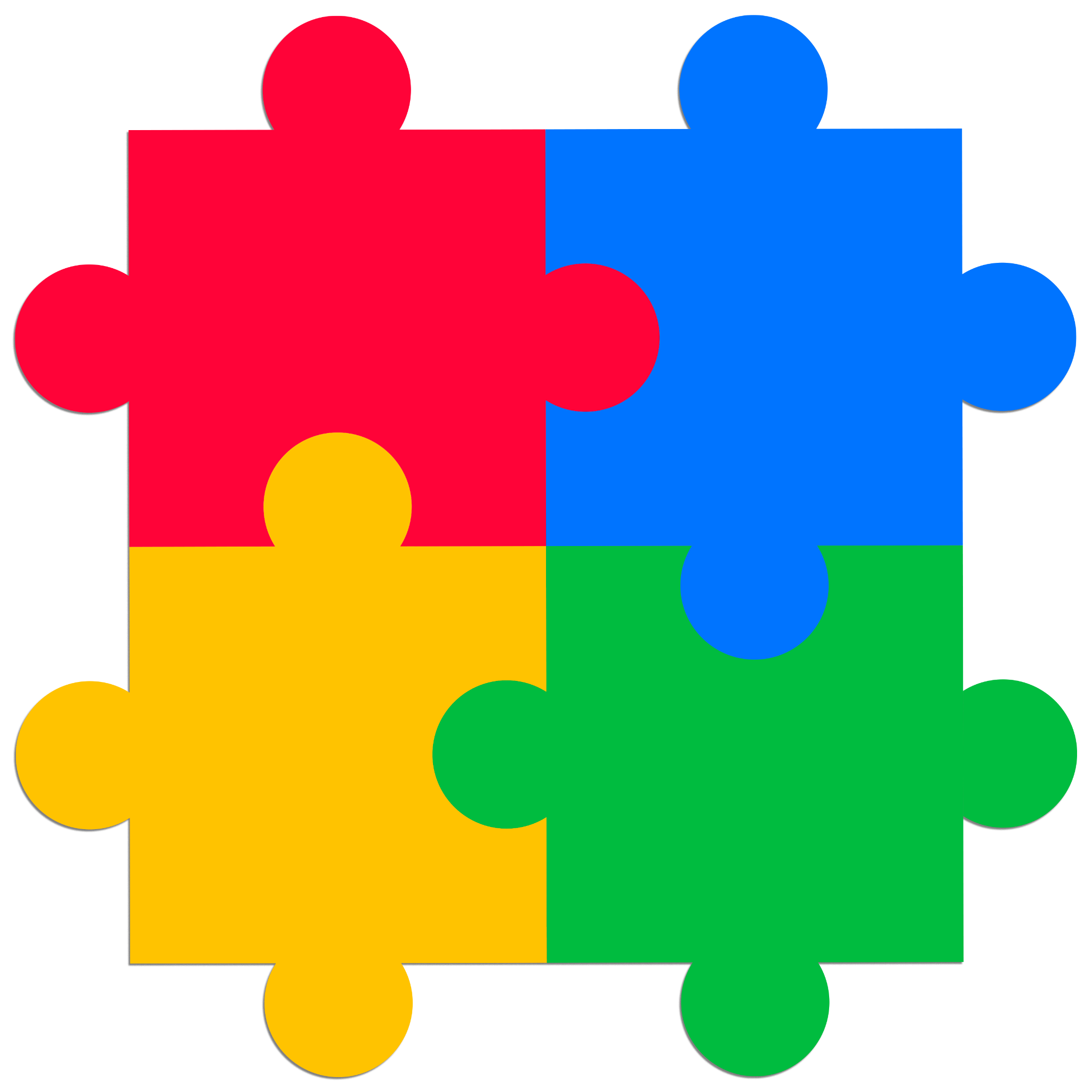 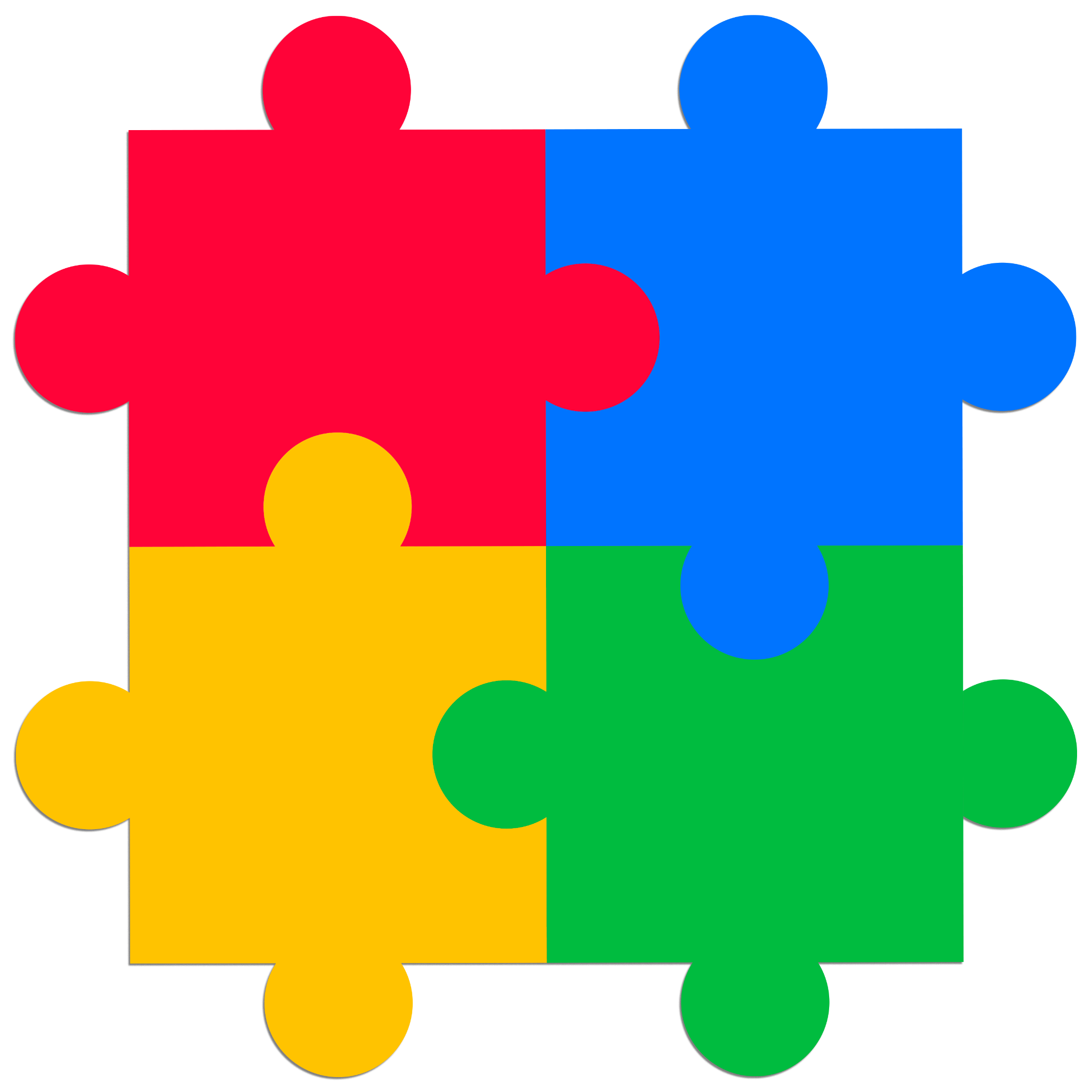 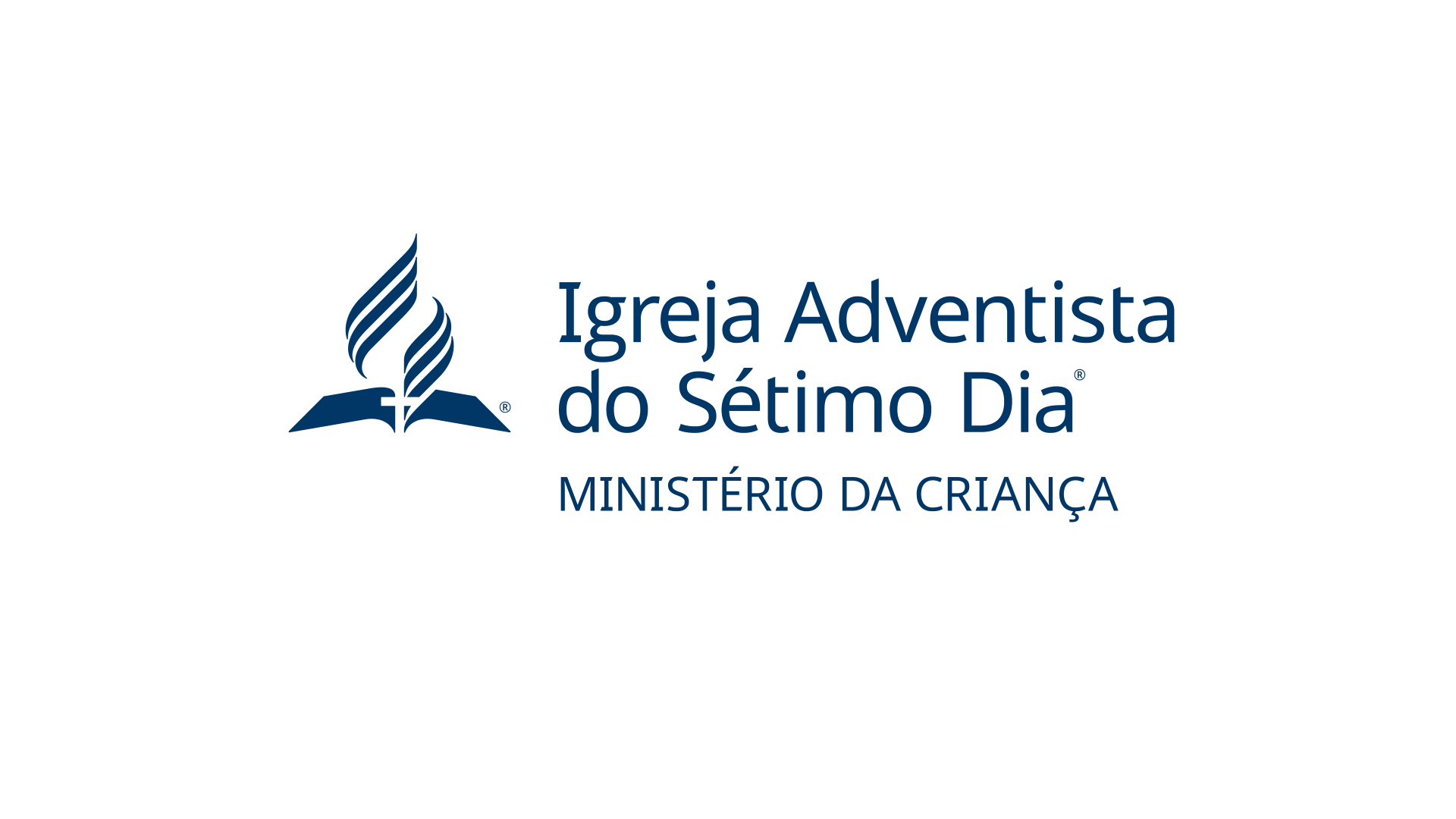 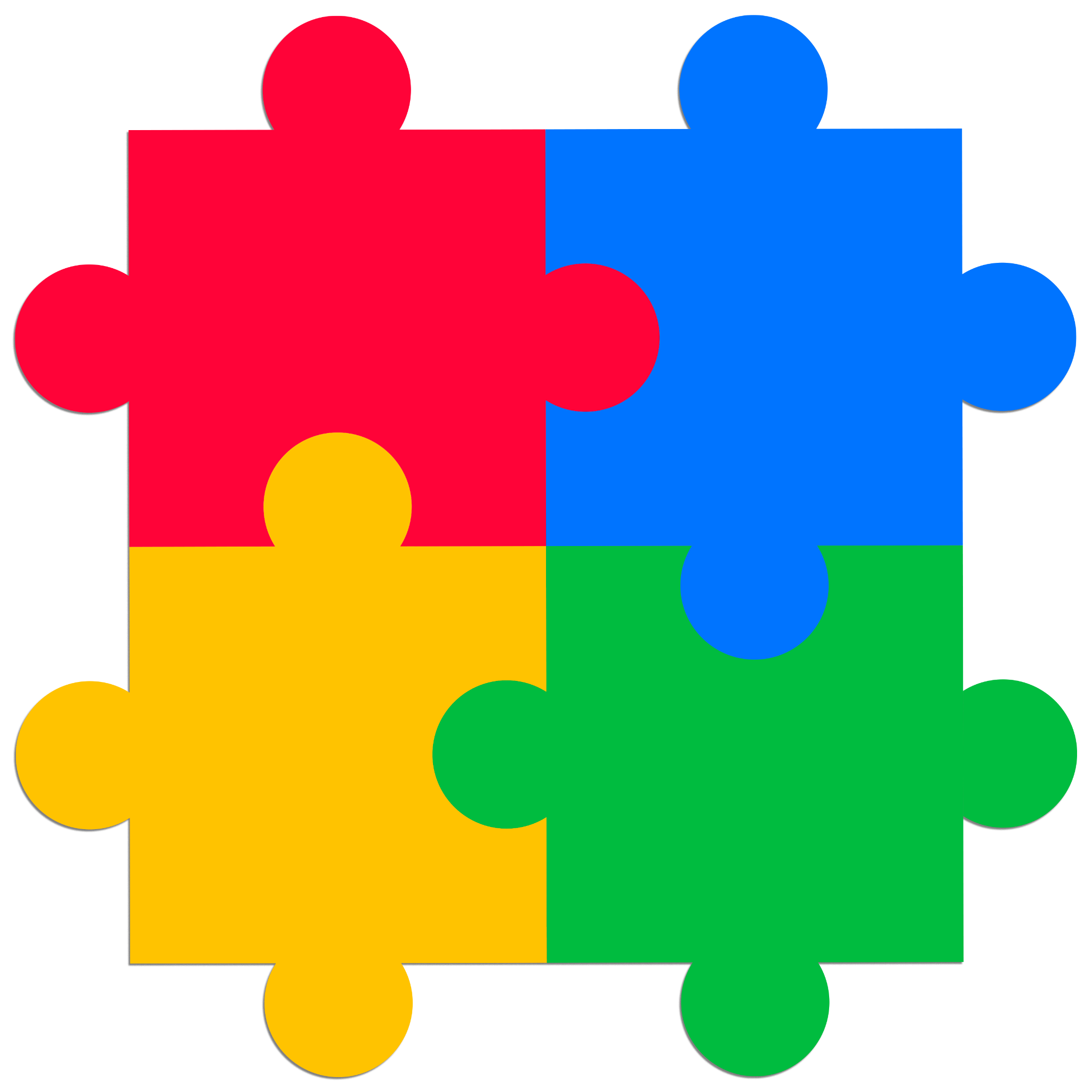 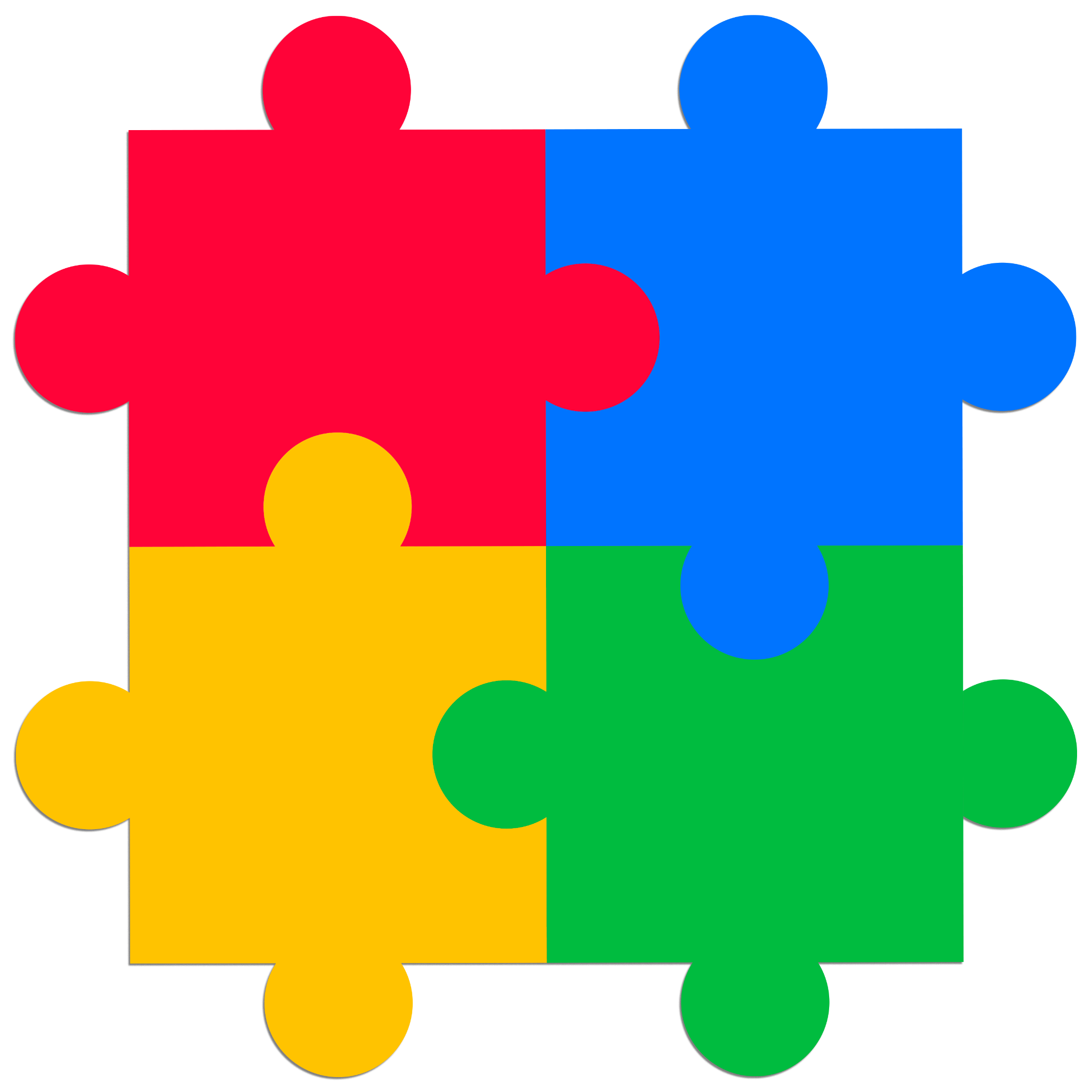 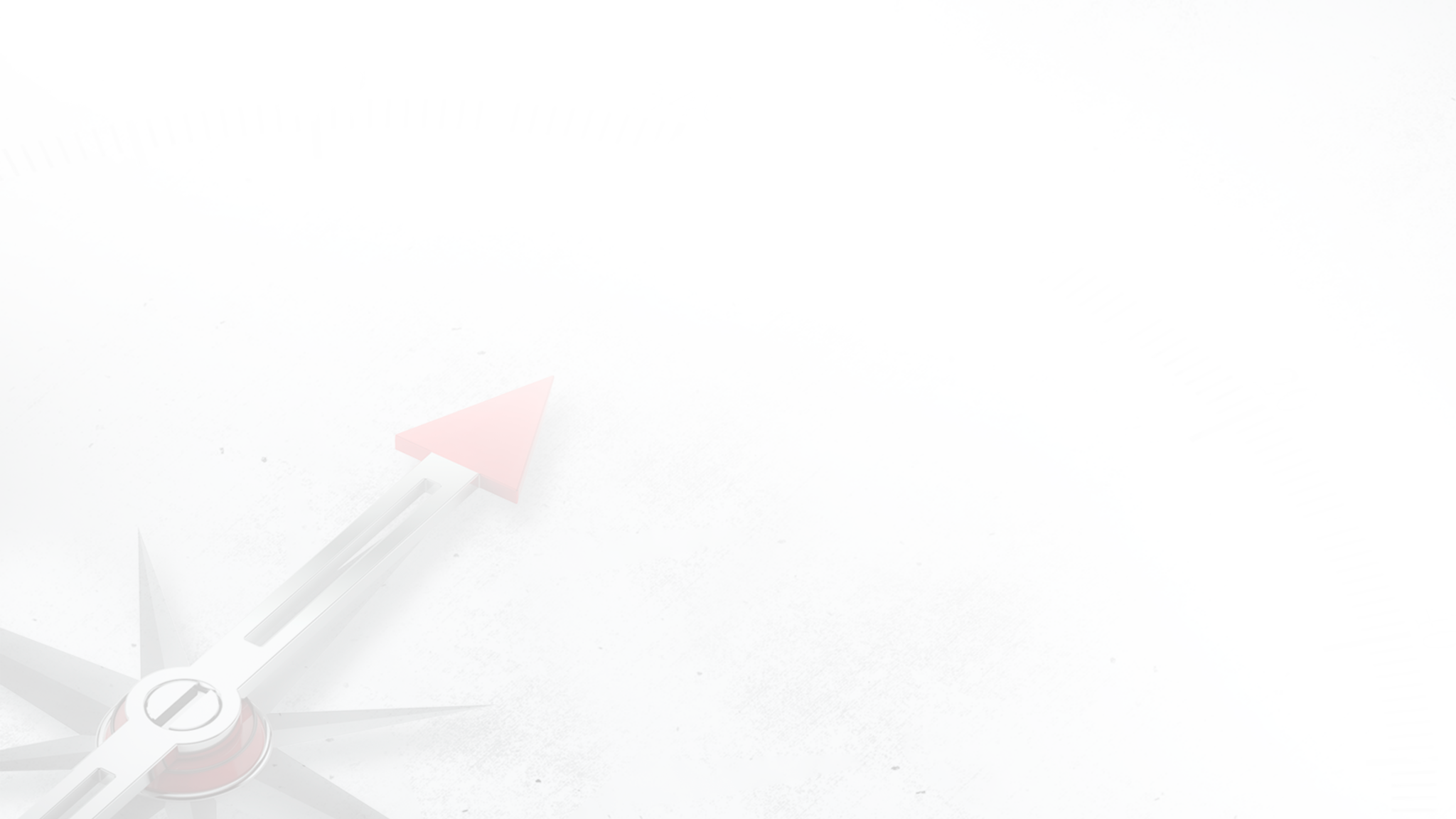 A falta de conhecimentos e preparação para satisfazer as necessidades individuais específicas dos aprendentes pode ser uma razão para abraçar o modelo tradicional que funciona de forma automática e inflexível ao considerar o conteúdo mais importante do que o aprendente.
Problema
O Desenho Universal para a Aprendizagem - DUA procura abordar esta diversidade através de uma proposta simples baseada em três pilares fundamentais no processo de aprendizagem que considera a heterogeneidade do grupo de estudantes, reforçando a aprendizagem de cada um deles.
Solução
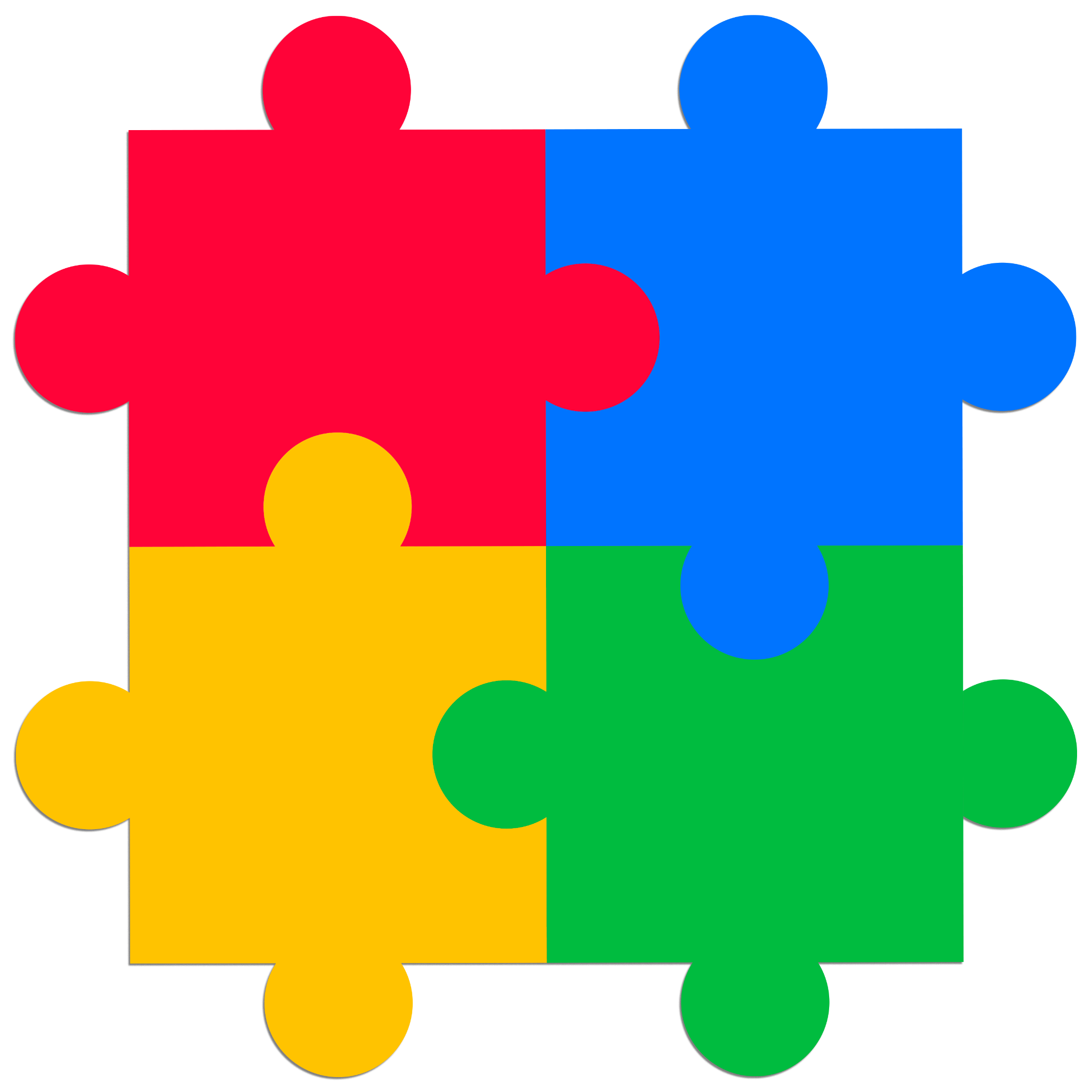 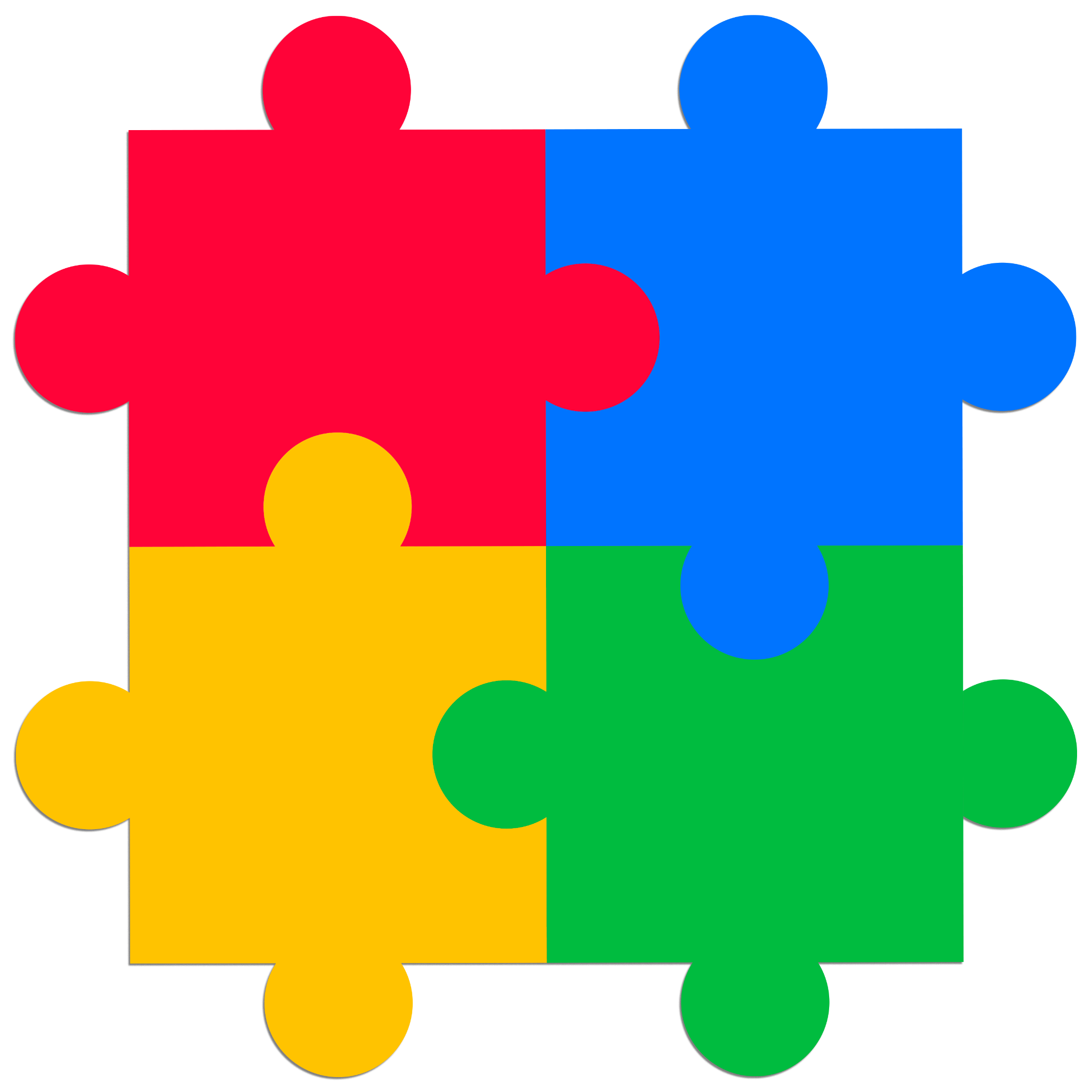 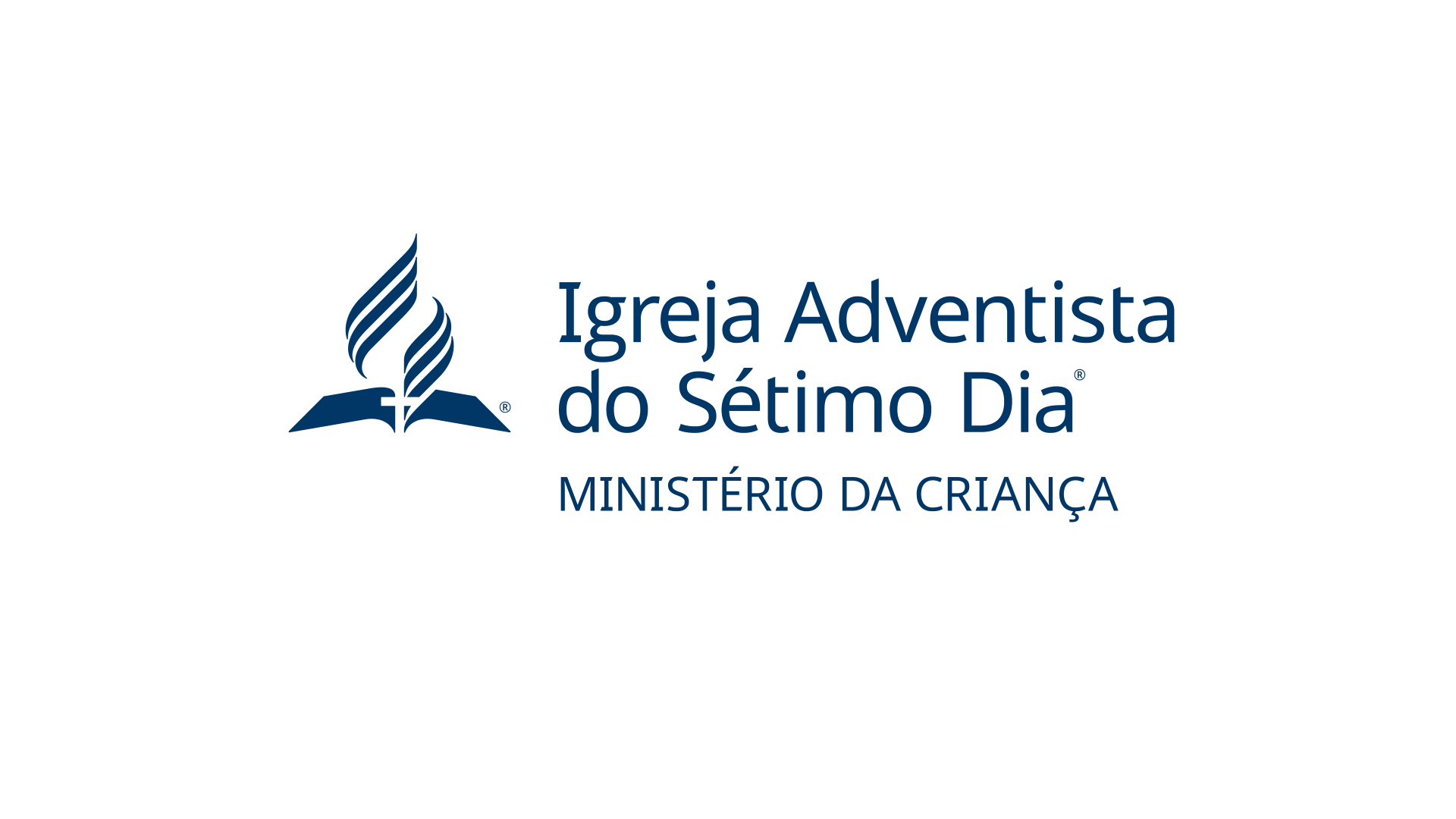 1
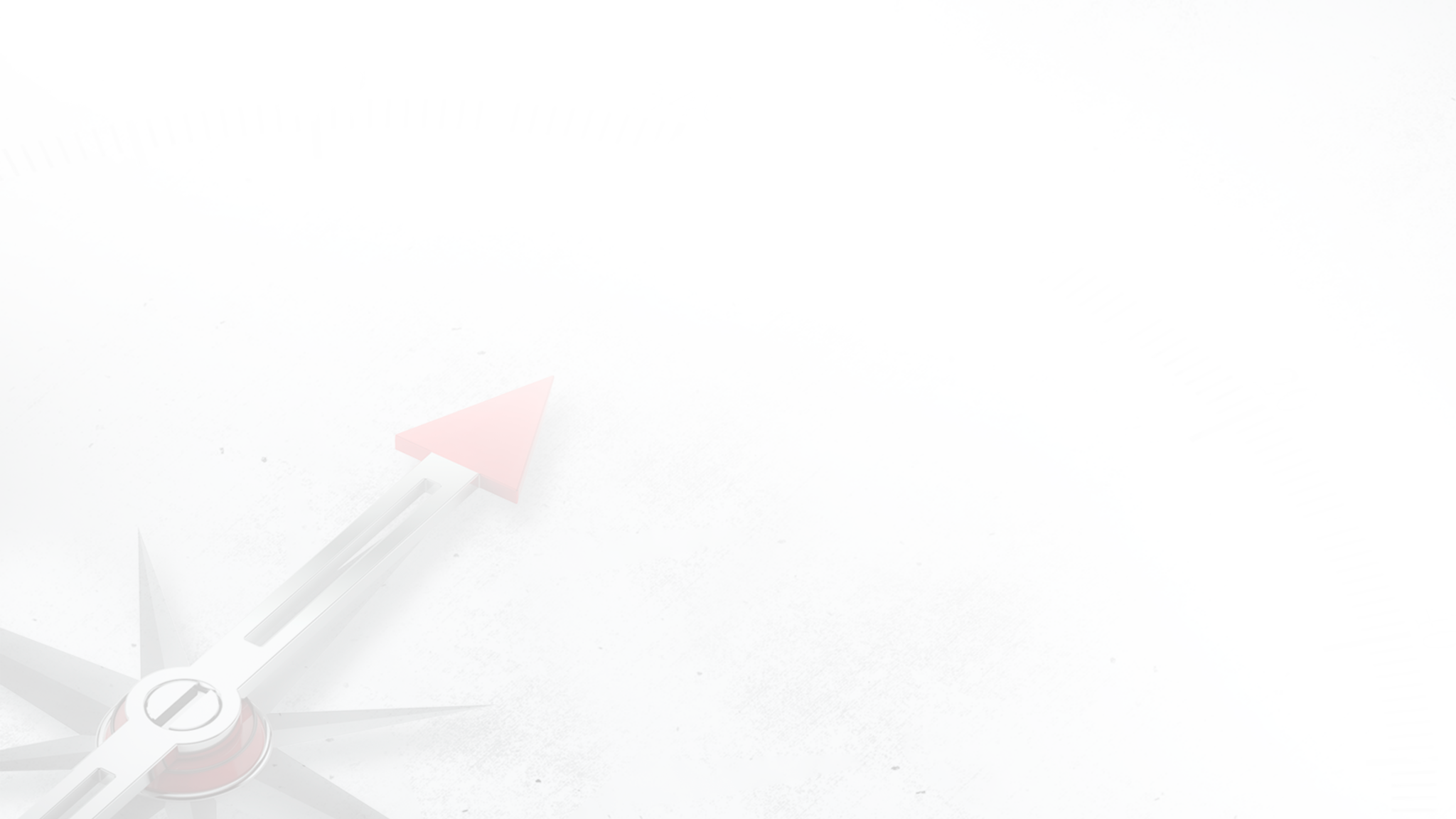 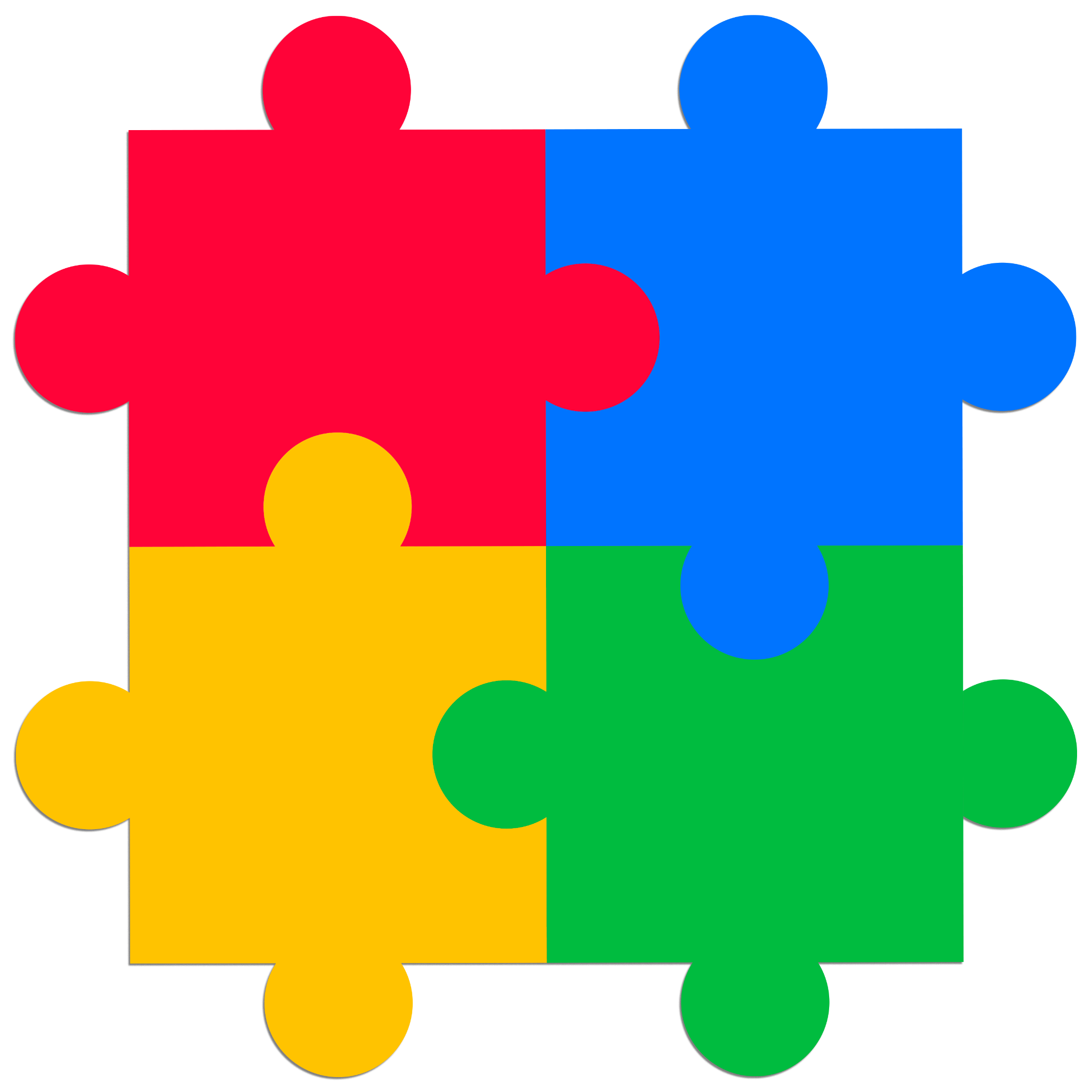 O que é o desenho universal para a aprendizagem
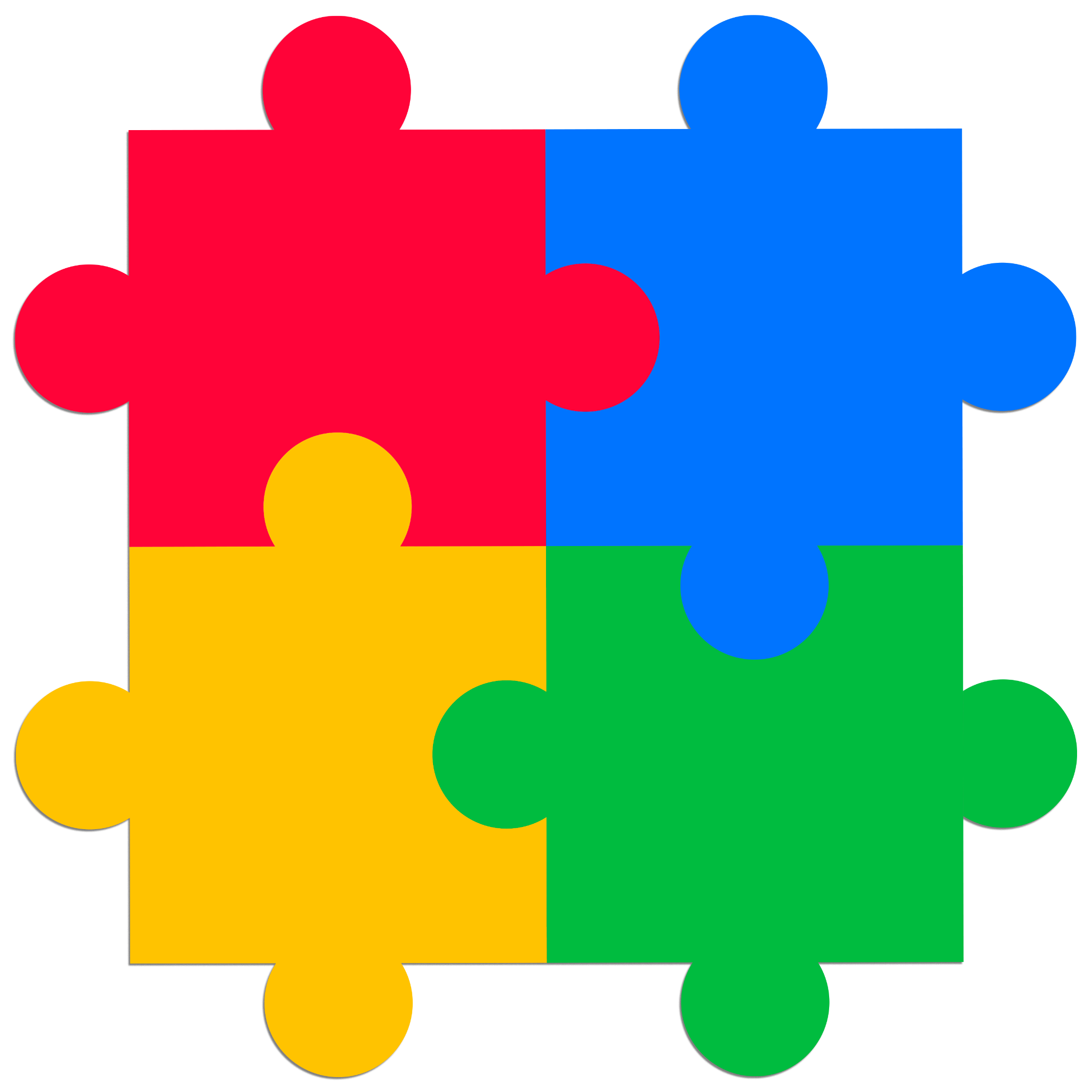 WAD é uma abordagem curricular que reduz ou remove barreiras e melhora a aprendizagem para todos os estudantes. Com o DMS, as atividades são concebidas para serem acessíveis e compreensíveis para todos os estudantes. 
(Rose, 2015)
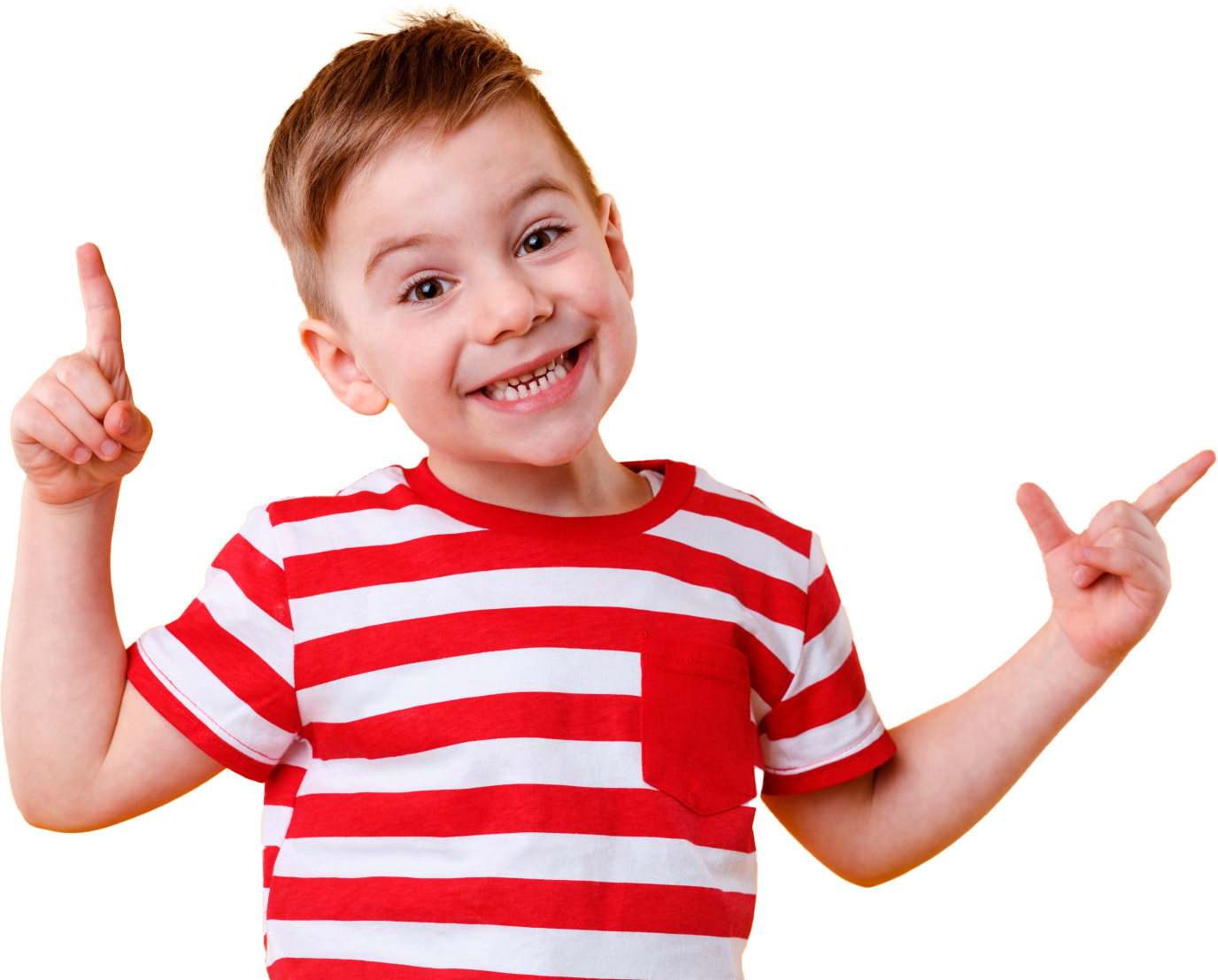 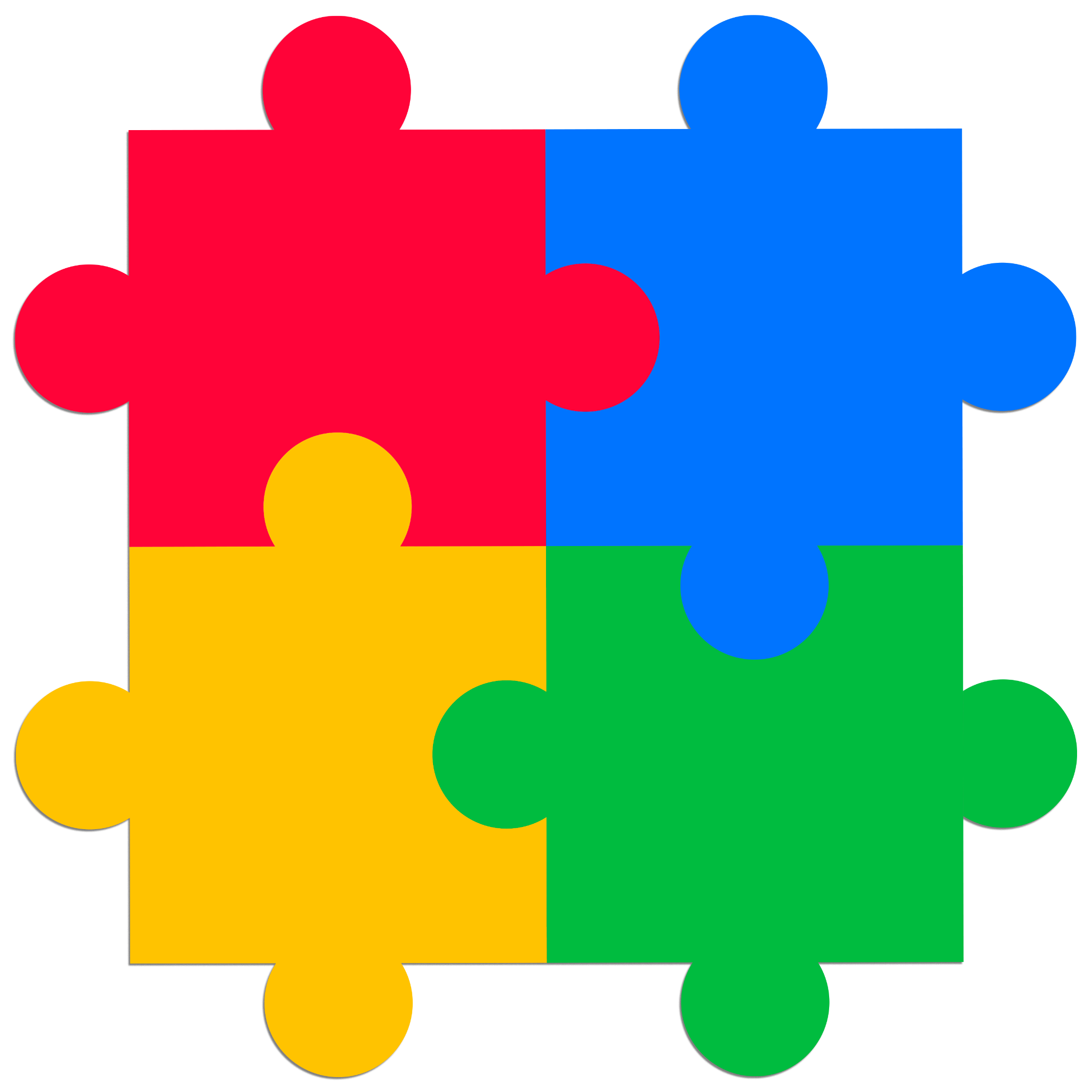 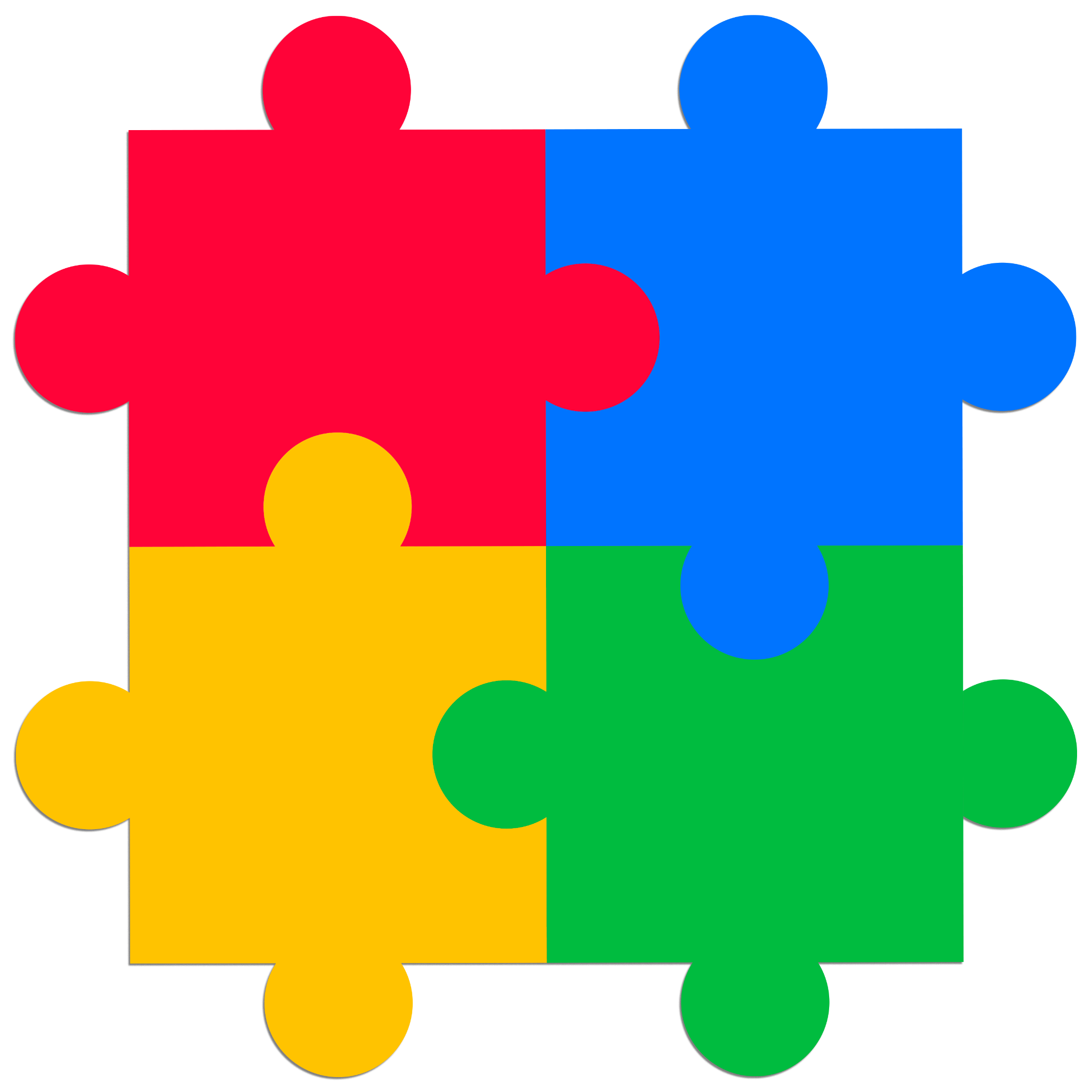 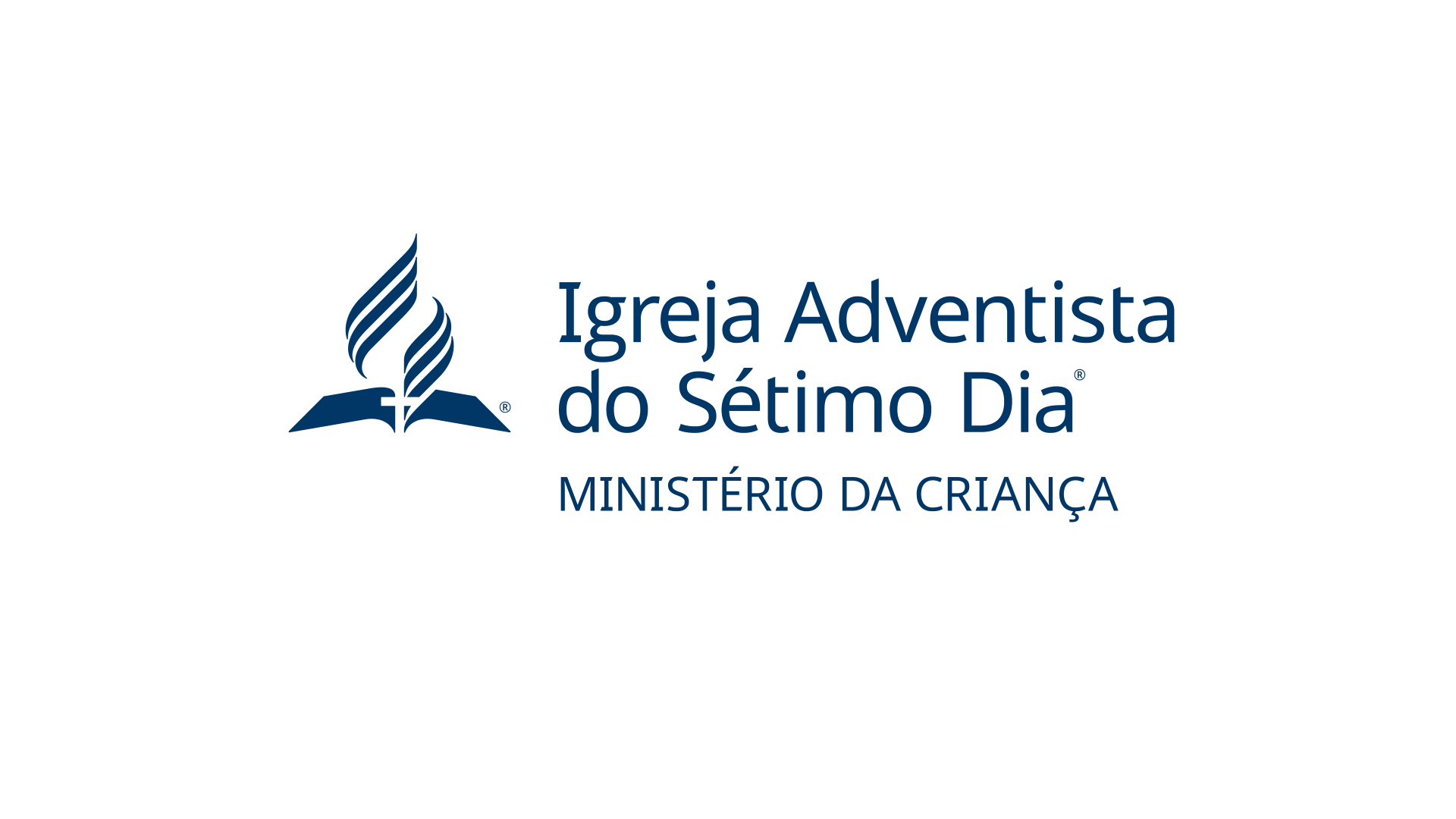 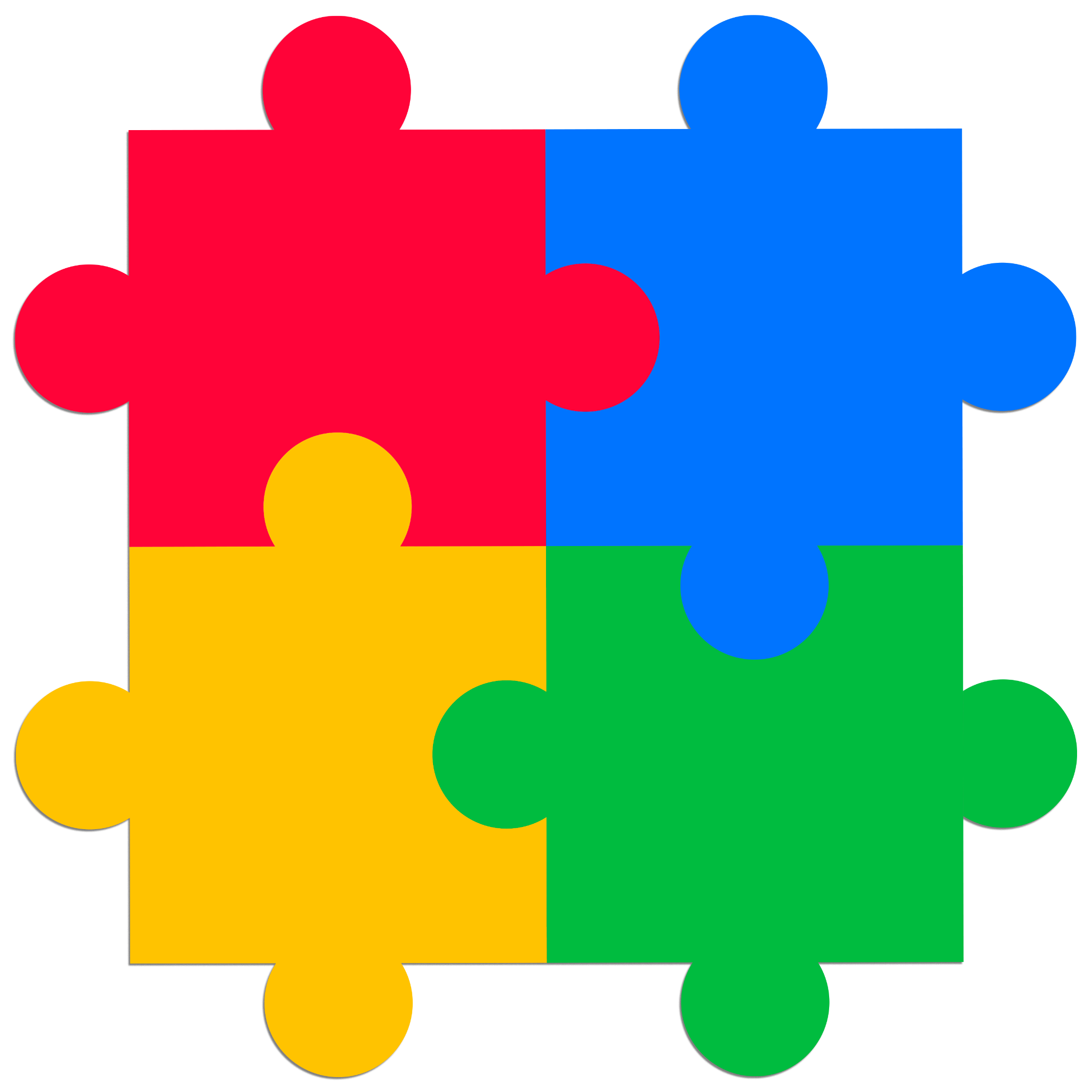 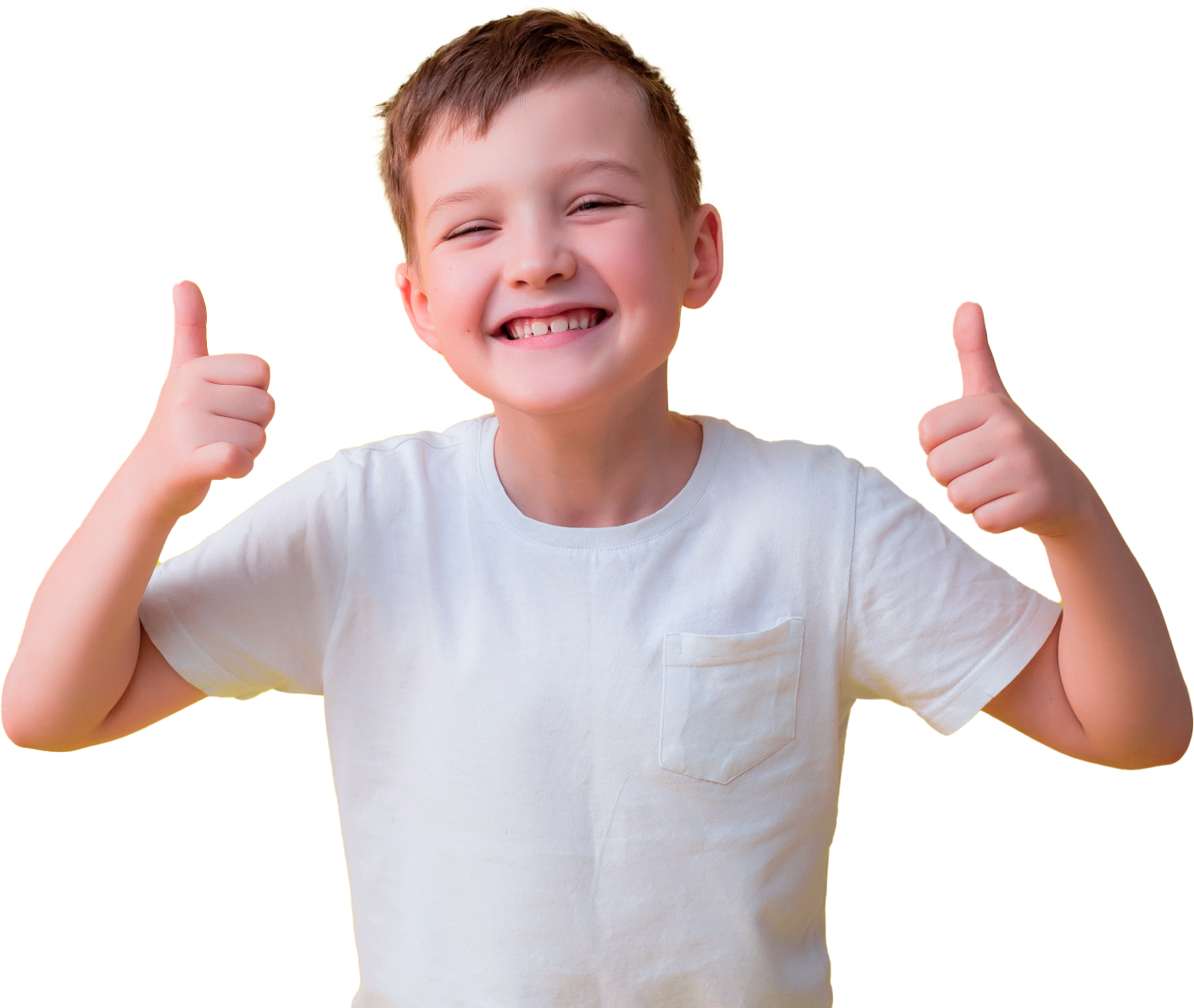 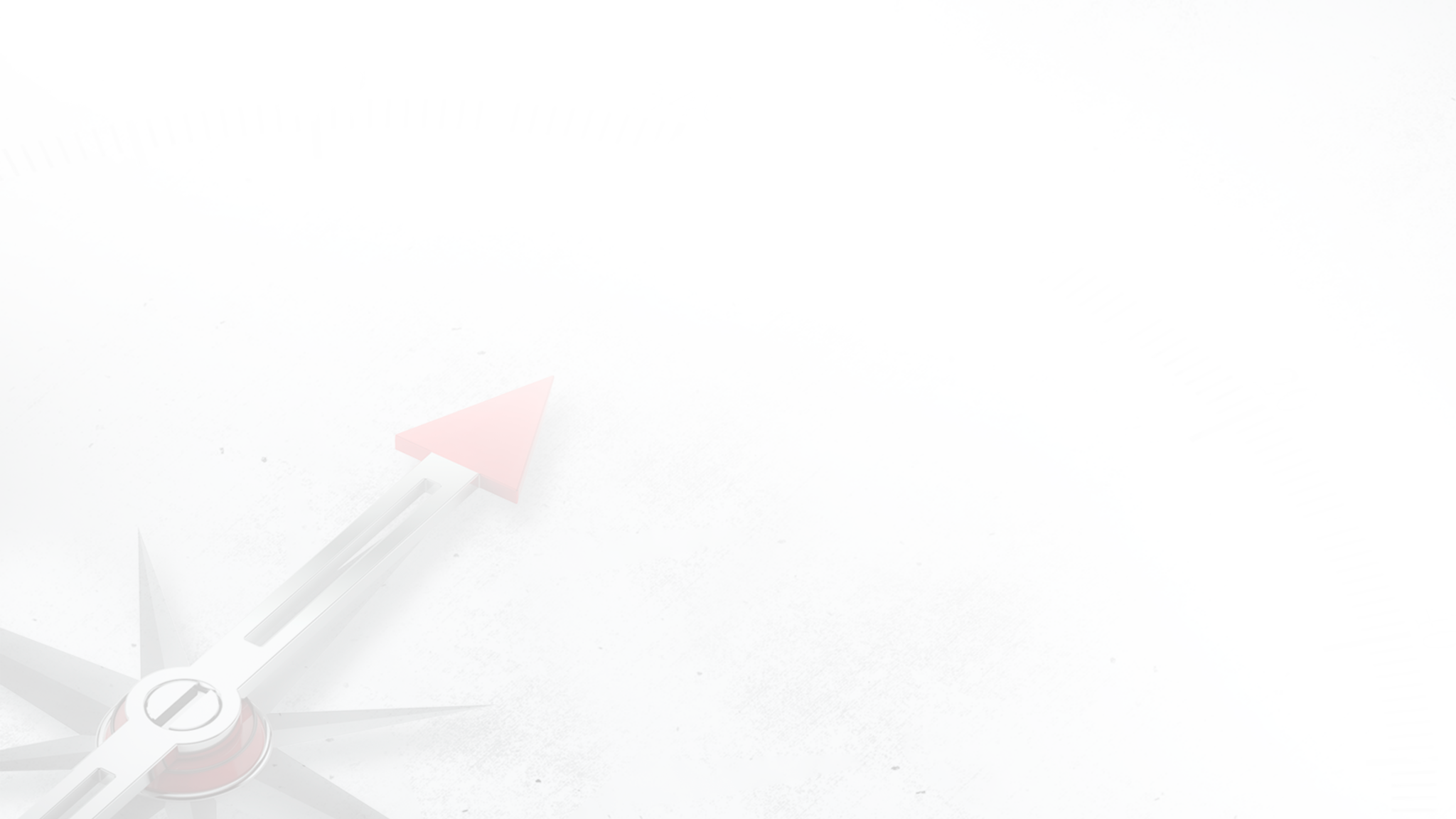 DUA foi concebido em 1985 nos Estados Unidos pelo arquiteto Ron Mace.
Abrange mais do que uma metodologia.
É uma estrutura baseada na neurociência cognitiva para conceber experiências de aprendizagem que funcionam para um amplo espectro de aprendentes.
O objetivo é assegurar que todos os alunos obtenham sucesso no desenvolvimento da aprendizagem, através de uma abordagem totalmente flexível que permita que as coisas sejam demonstradas de diferentes formas. (Cast, 2016, B)
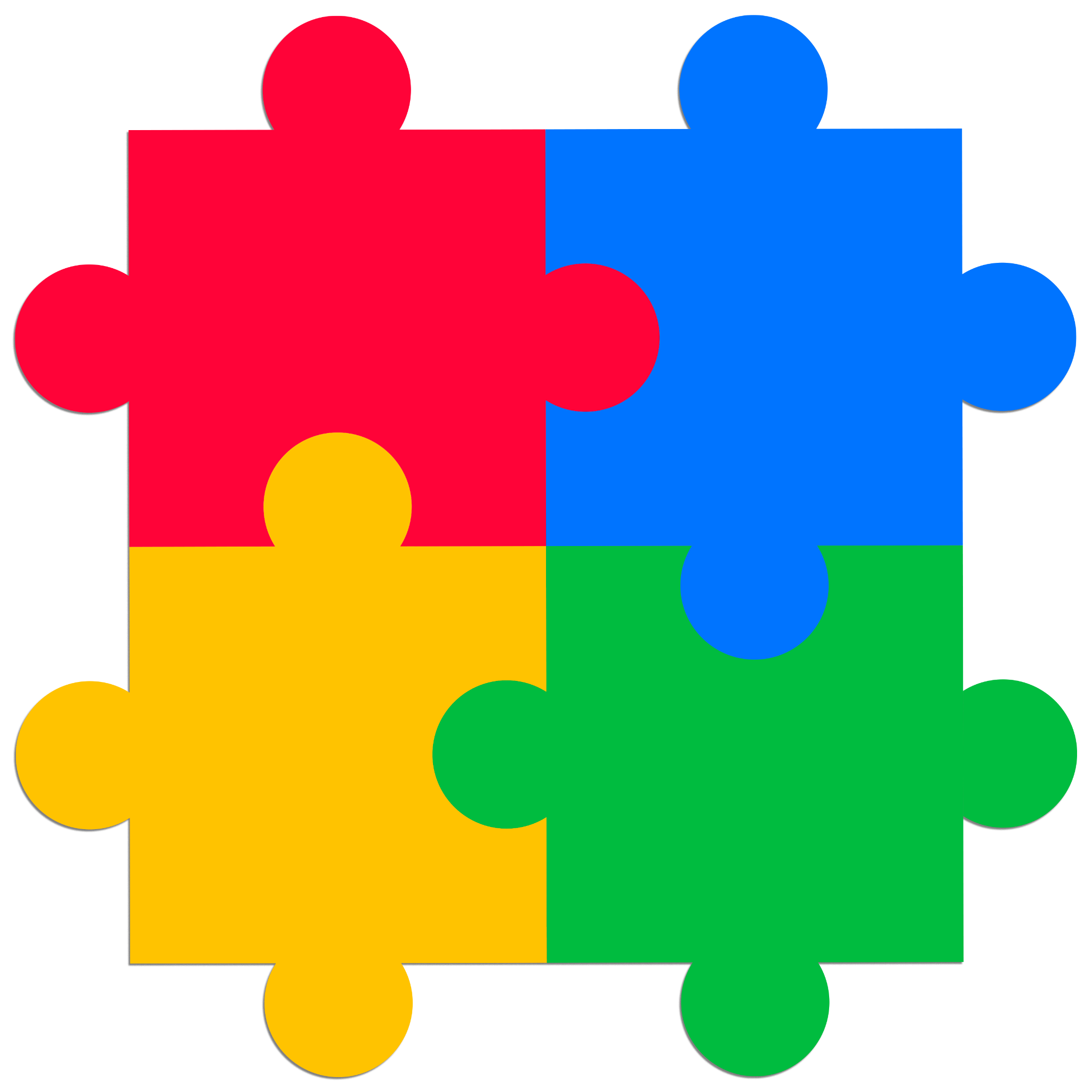 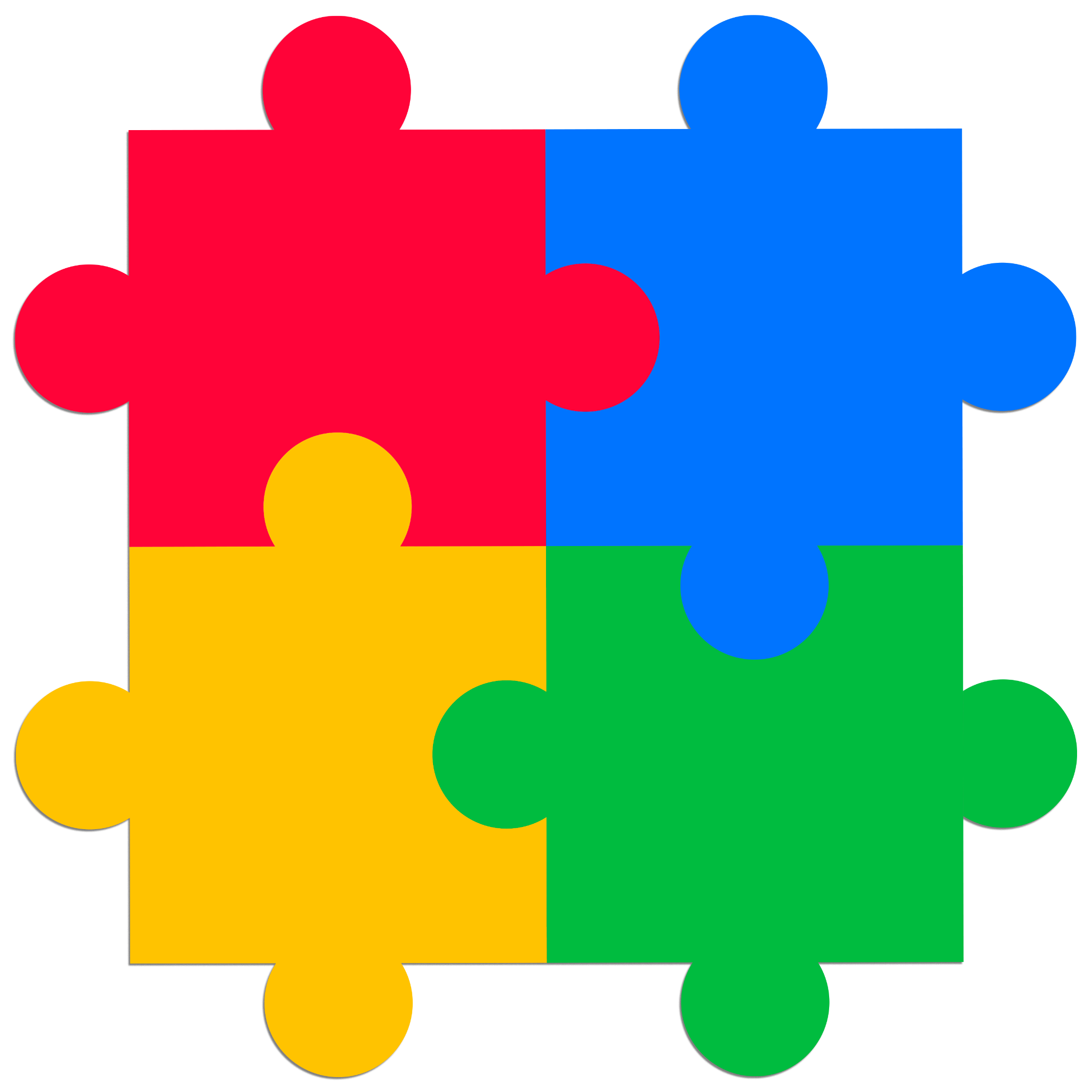 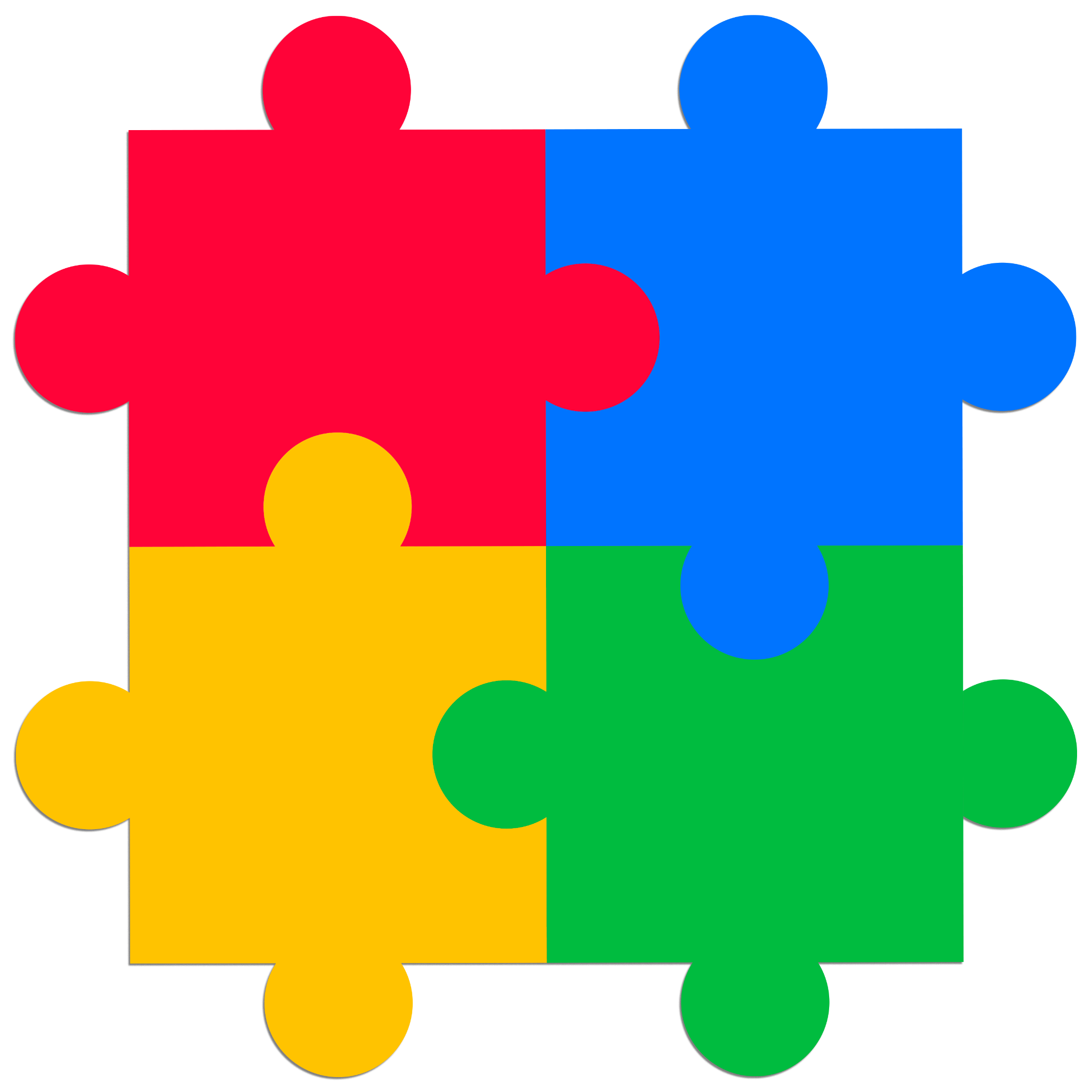 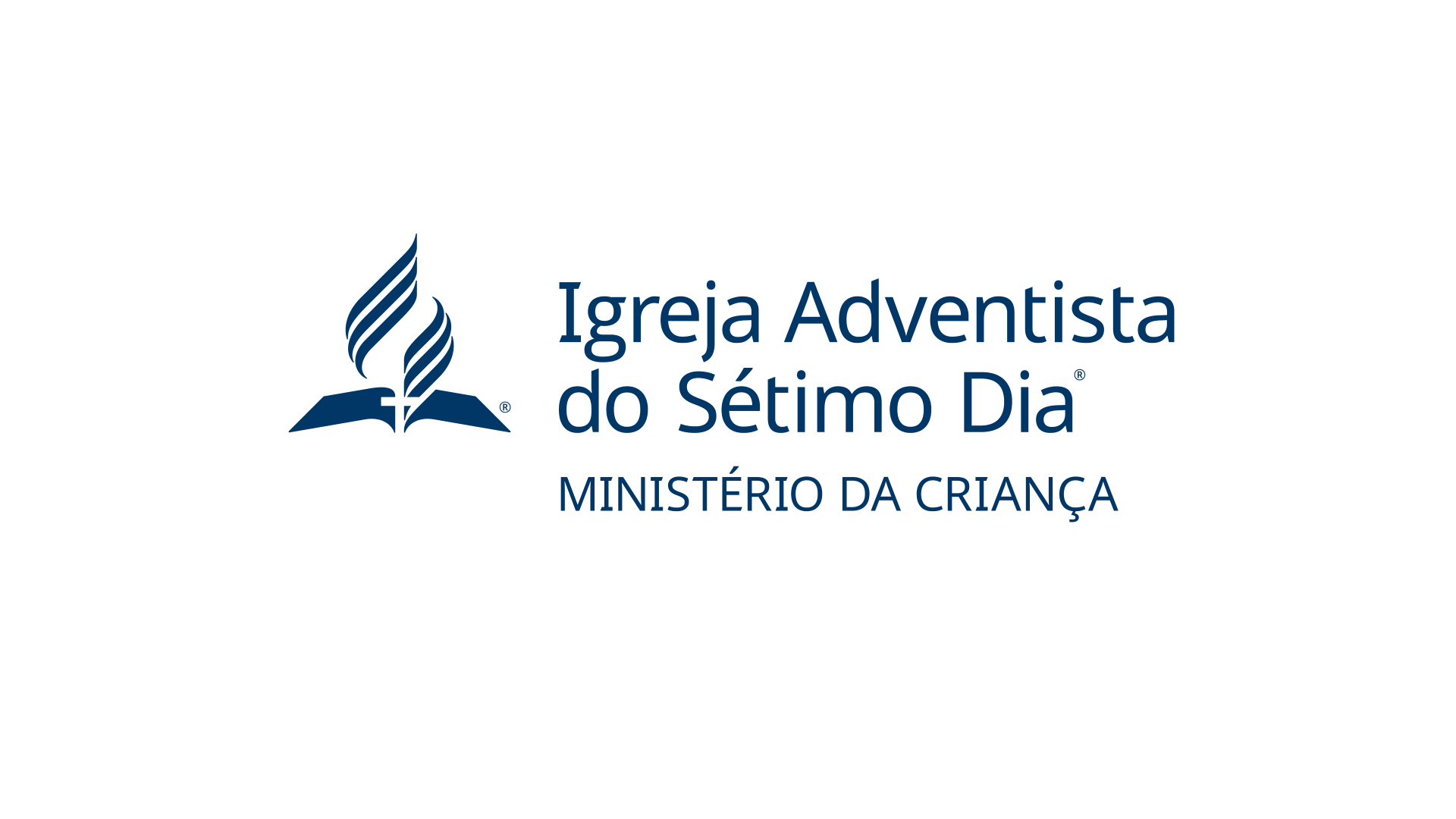 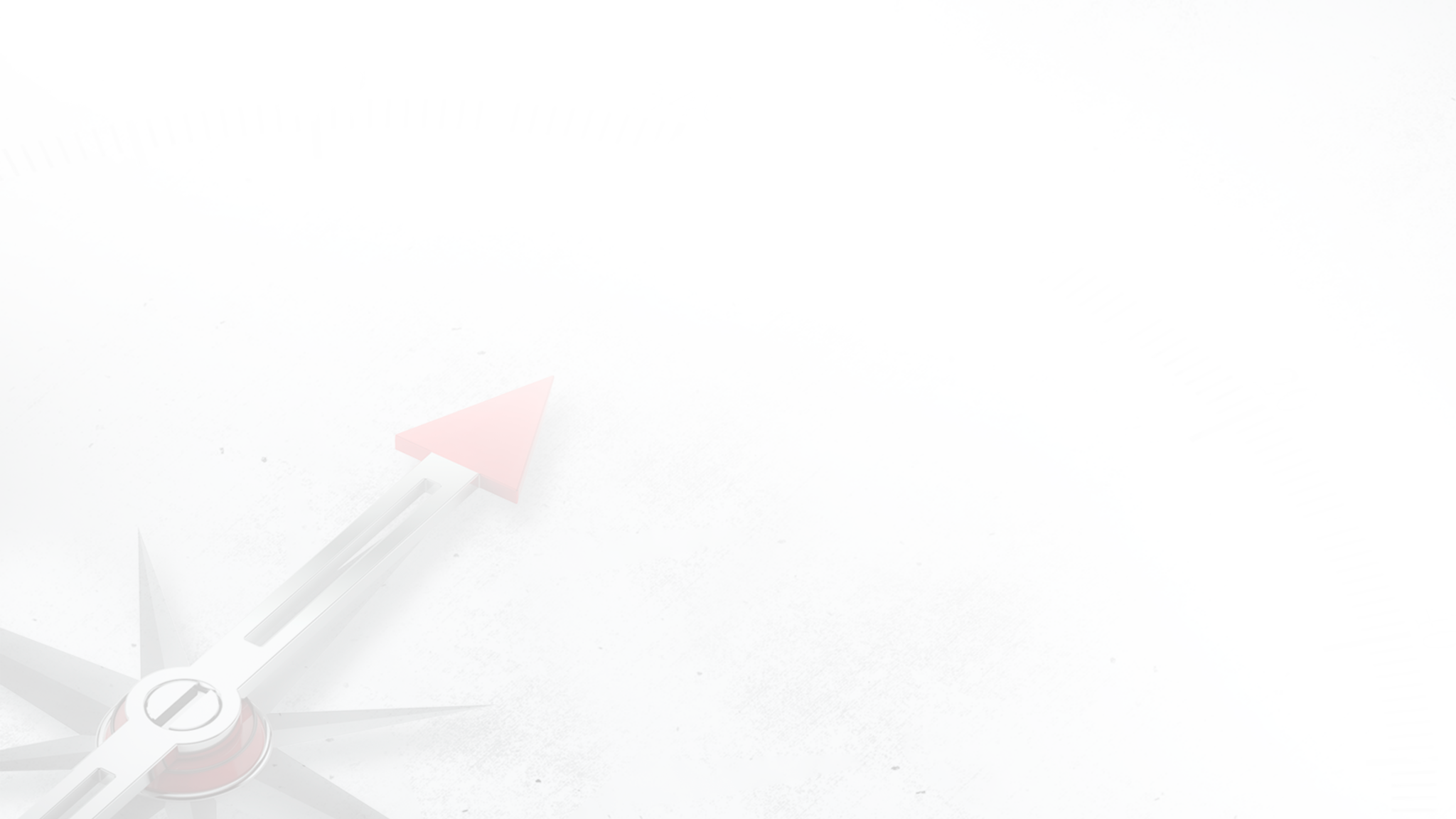 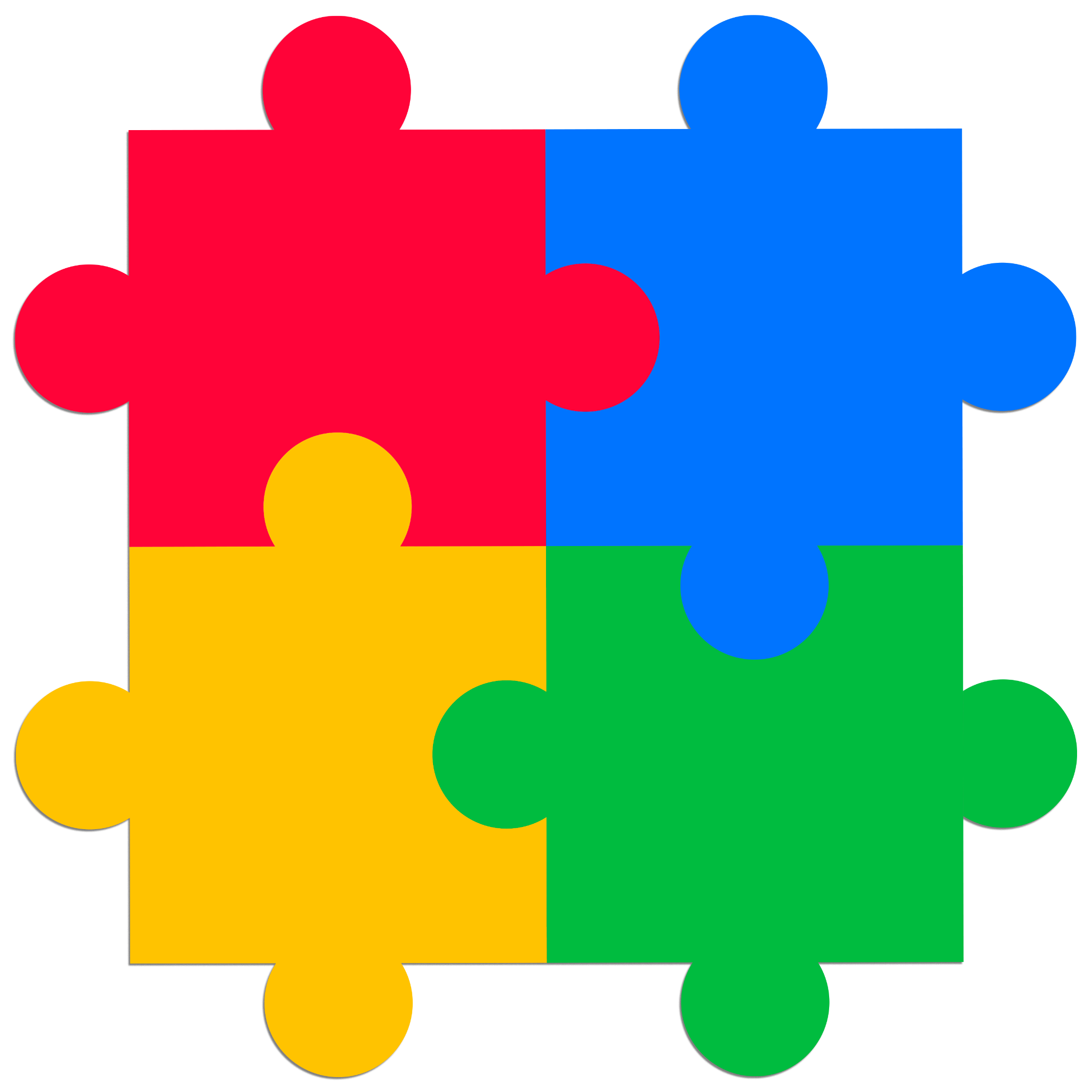 Exemplo:
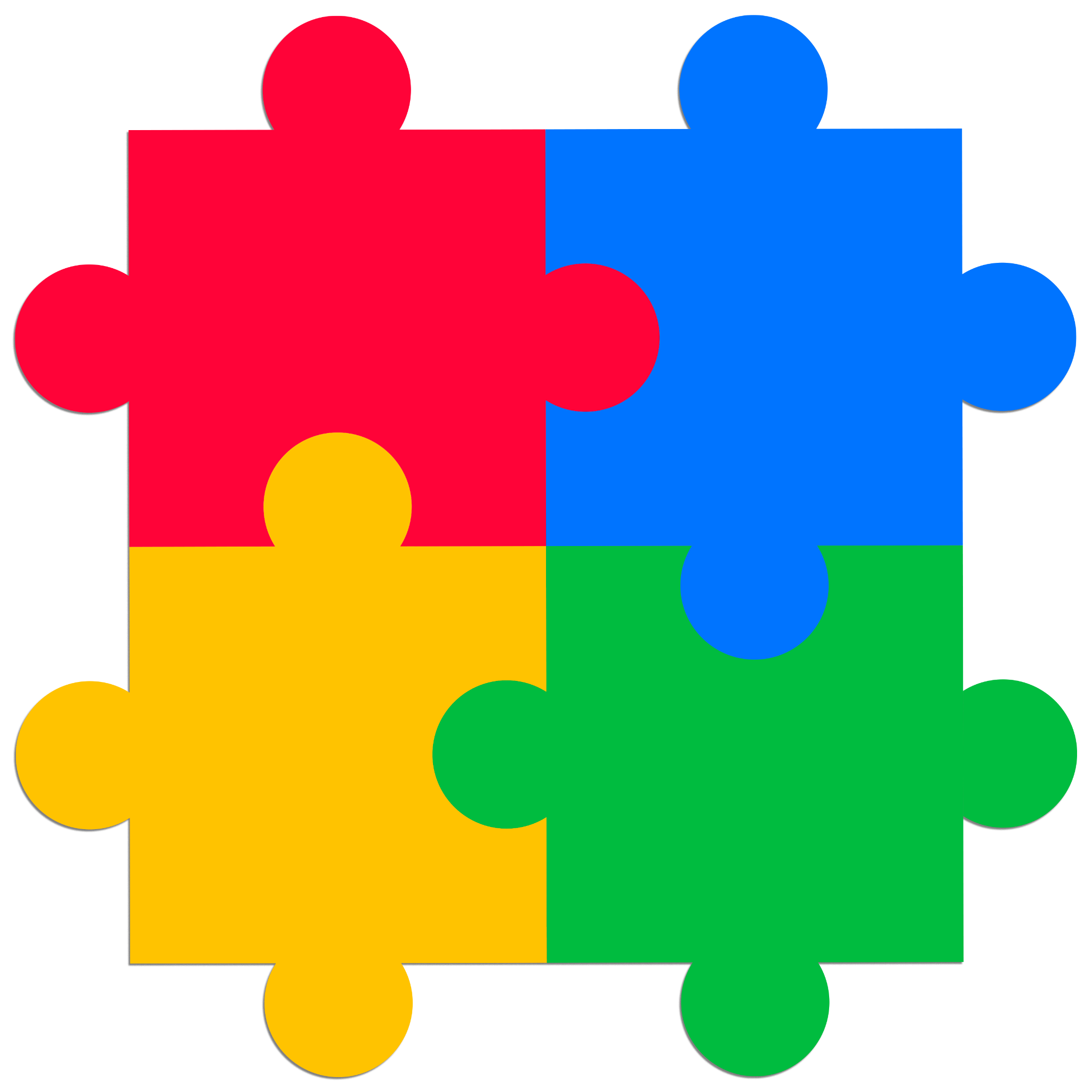 No contexto da mobilidade urbana, quando se trabalha na descida de pavimentos e rampas de acesso a edifícios, por exemplo, as pessoas que utilizam cadeiras de rodas beneficiarão tanto como as que utilizam carrinhos de bebé, em bicicletas ou em patins de rodas.
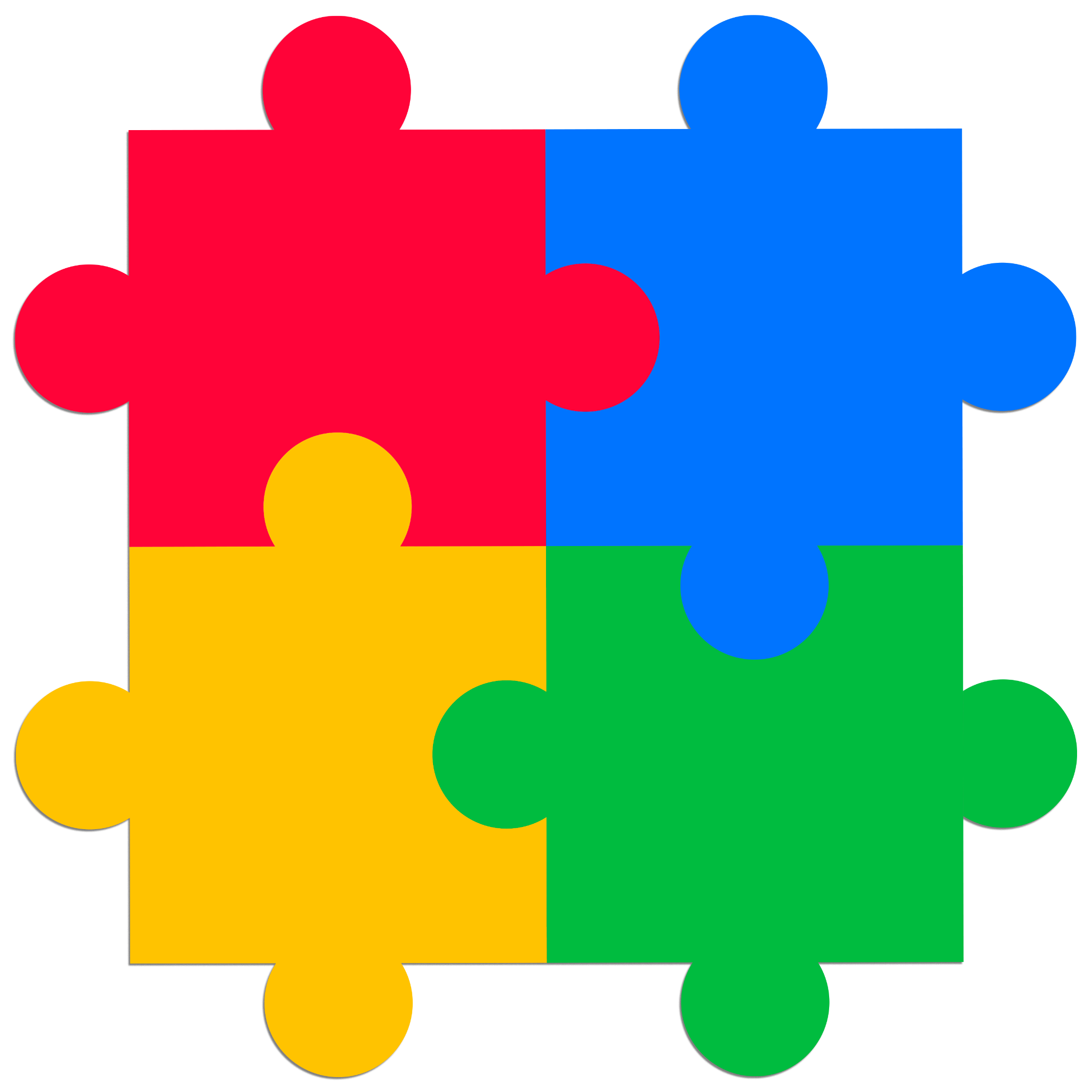 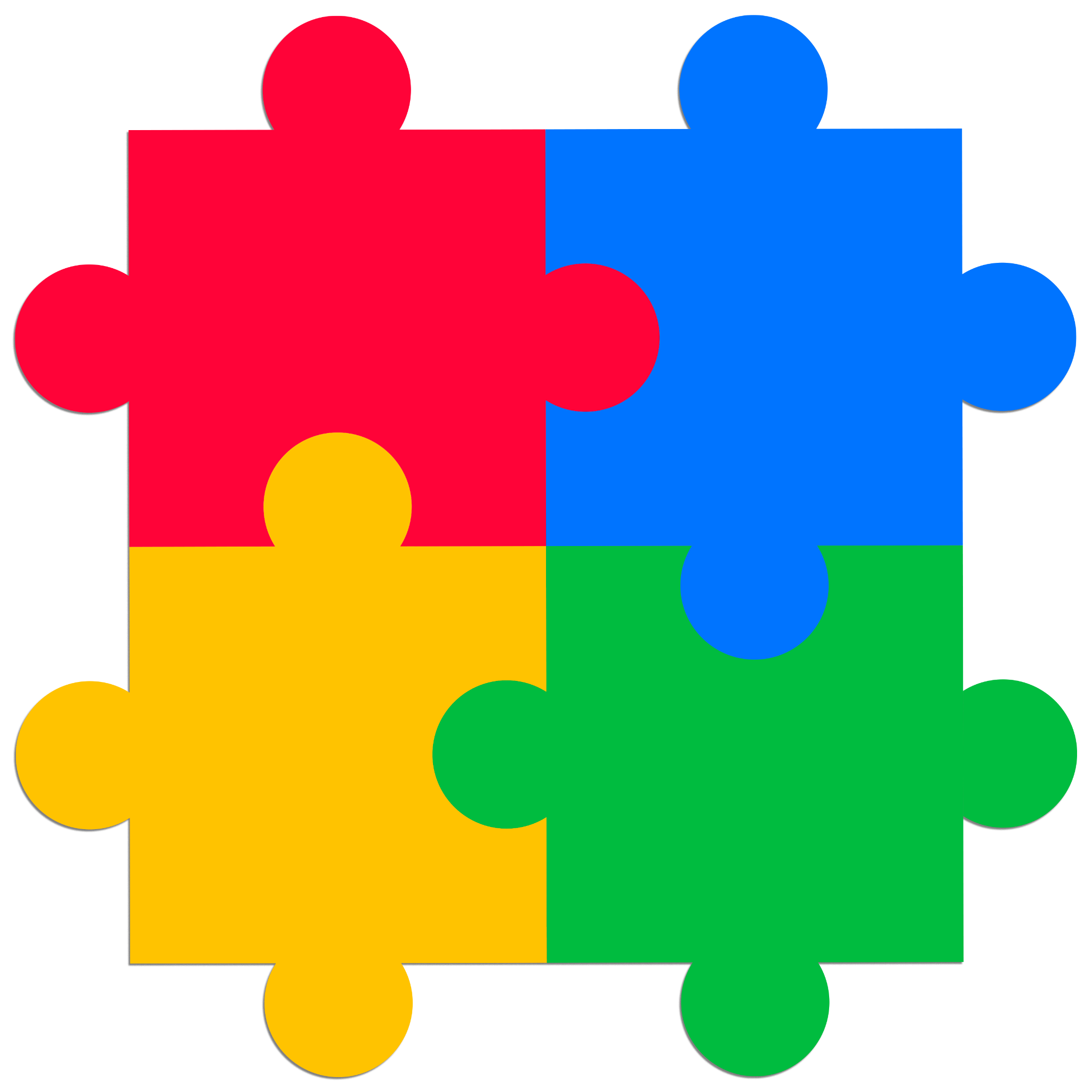 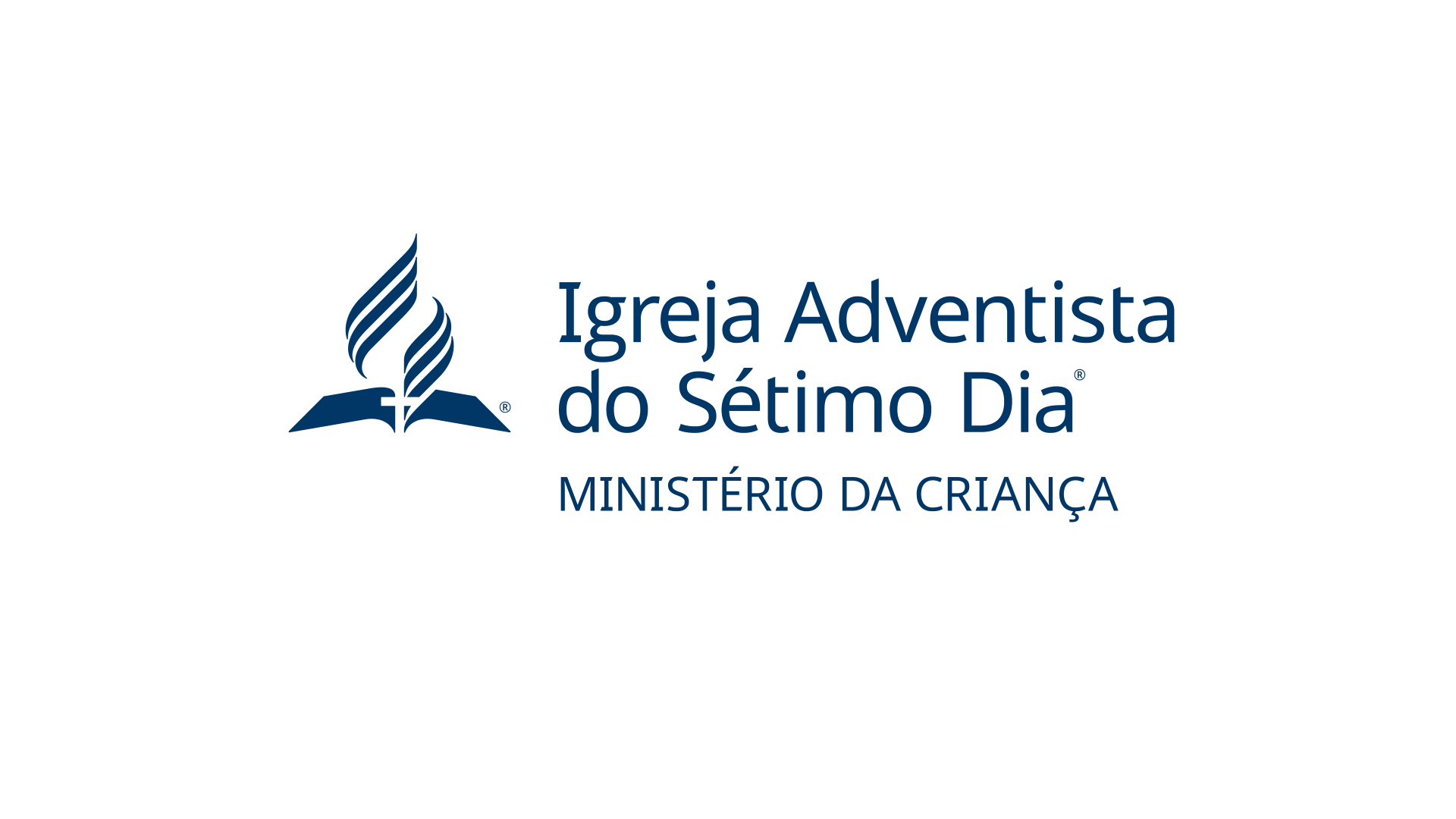 1.1
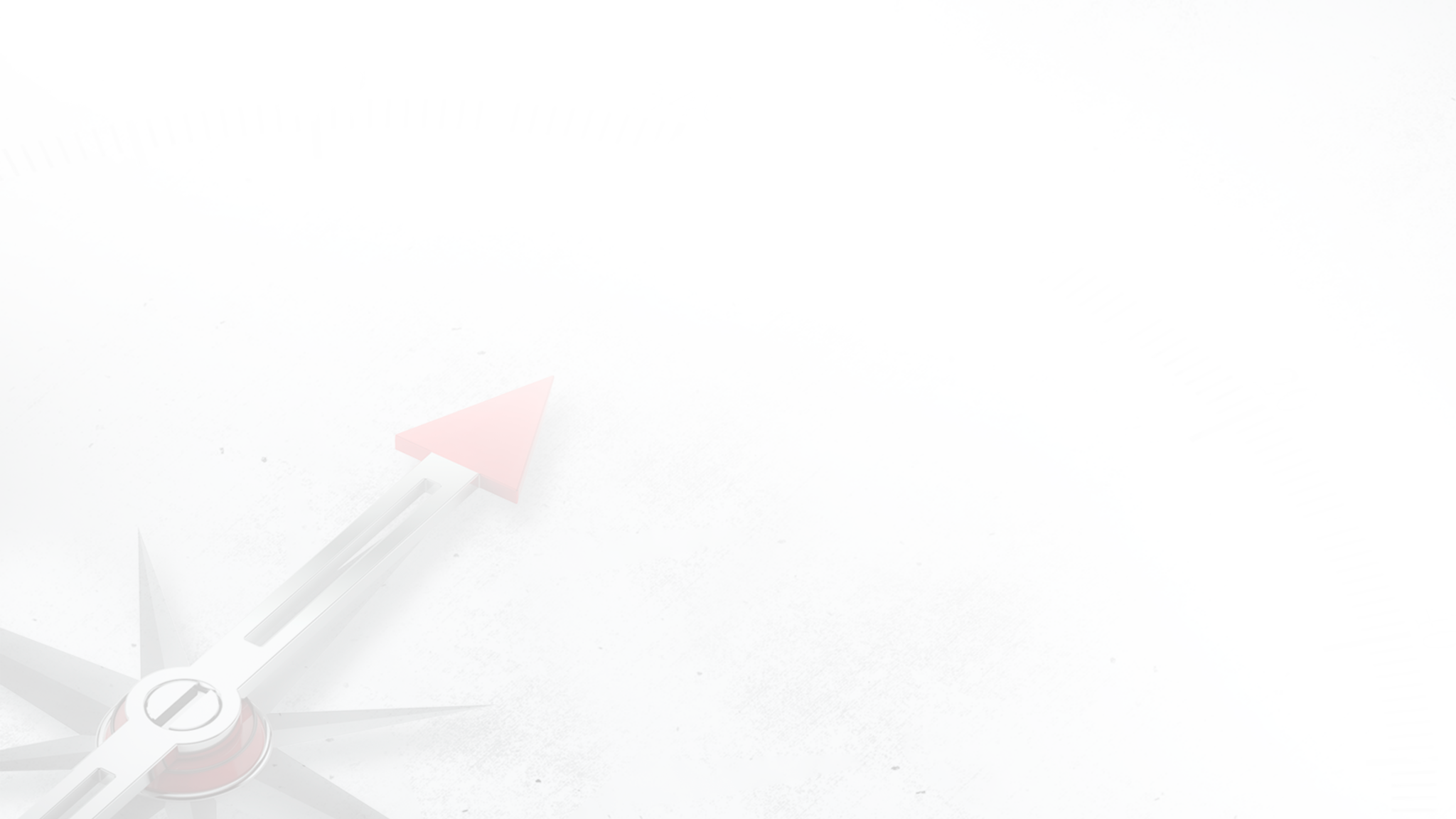 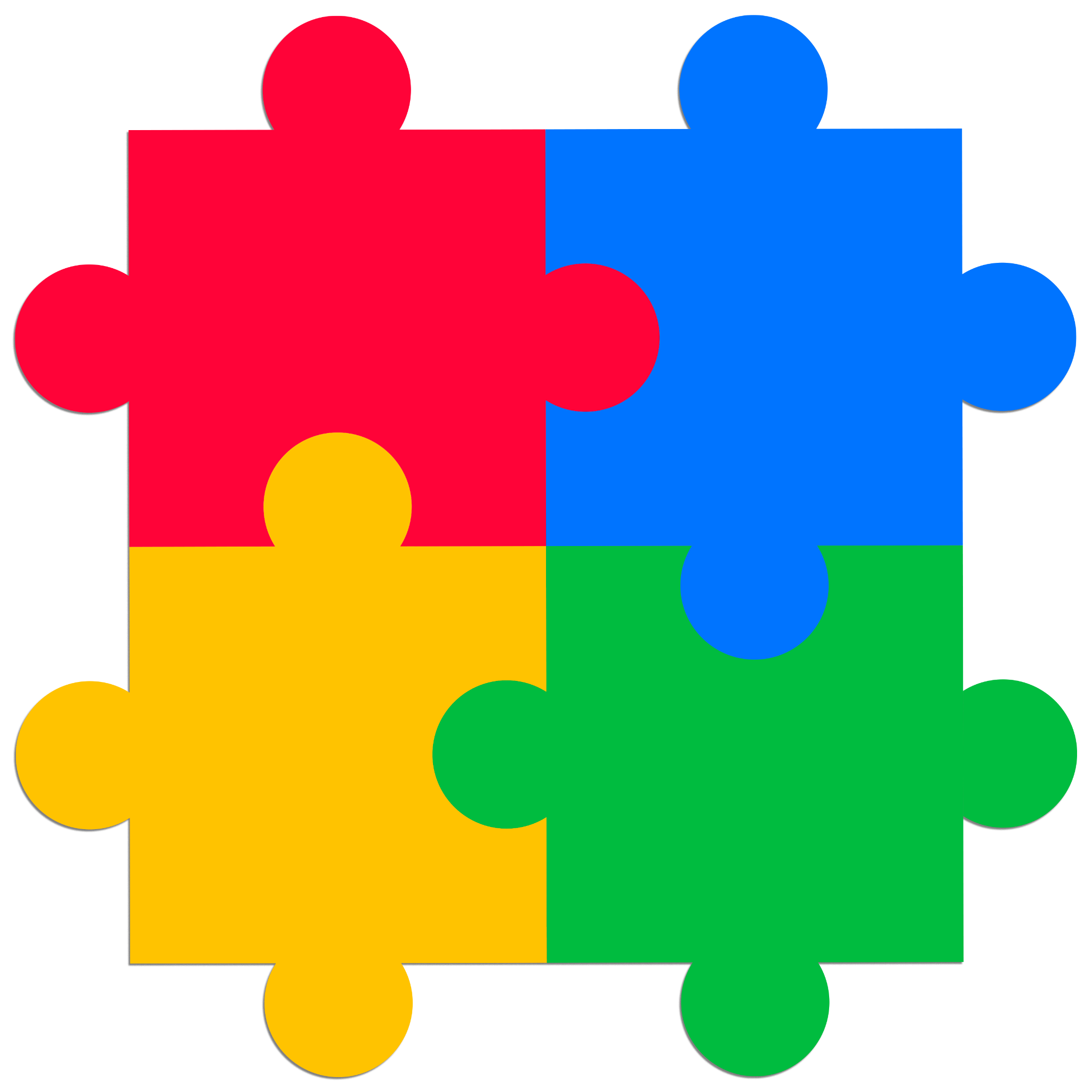 Como trabalhar com o DUA
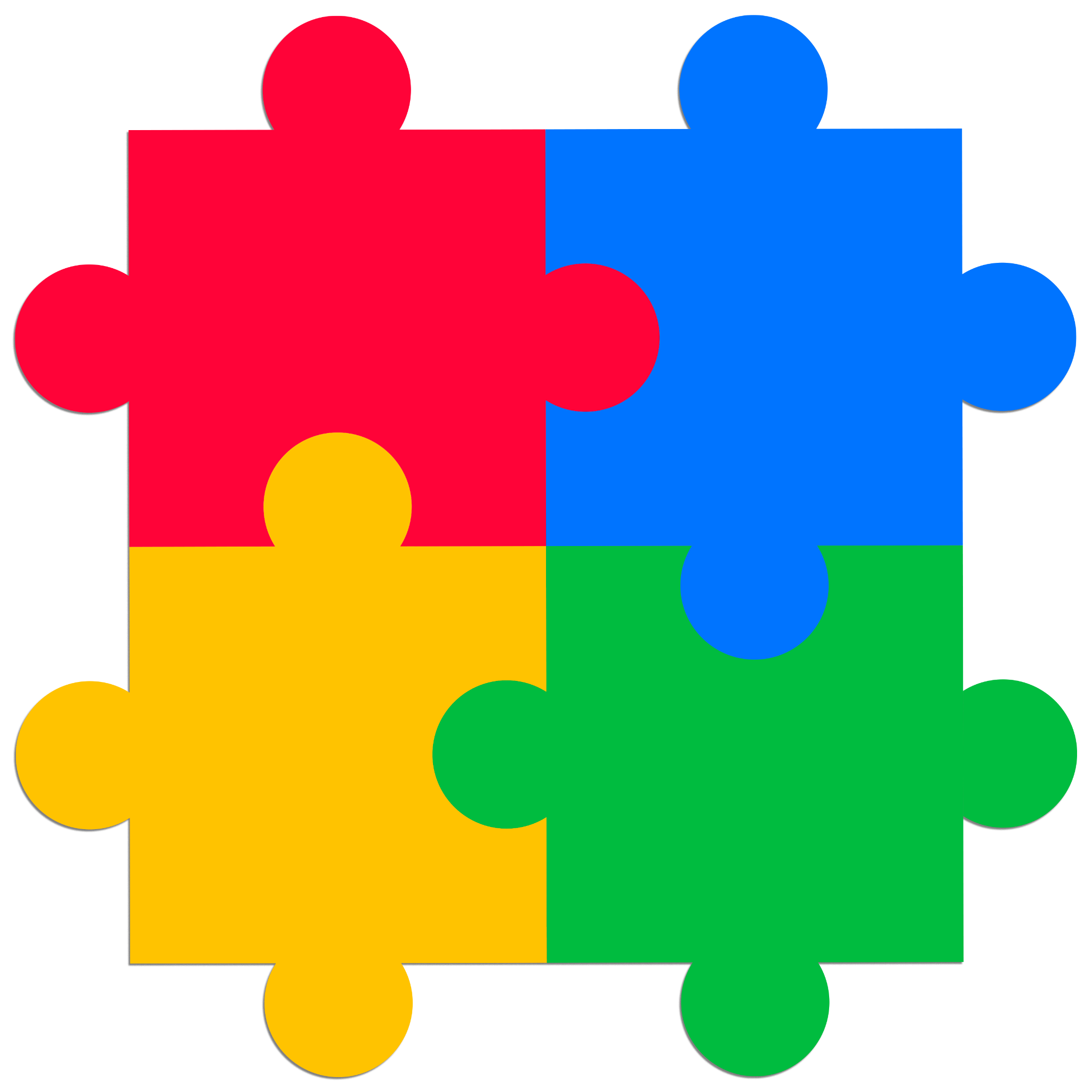 SIM
NÃO
Planejar ações educativas para um grupo de pessoas com toda a sua diversidade.

Atender à heterogeneidade do grupo de estudantes, com o professor a desempenhar o papel de mediador no processo de aprendizagem.

"É necessária uma reflexão prévia sobre os processos de ensino-aprendizagem e uma ruptura com velhos paradigmas" (Leme, 2021).
Conceber uma atividade diferente para cada aluno.

Planejar ações educacionais apenas para o aluno com algum tipo de deficiência ou necessidade específica. 

Adaptar ou reduzir o currículo.
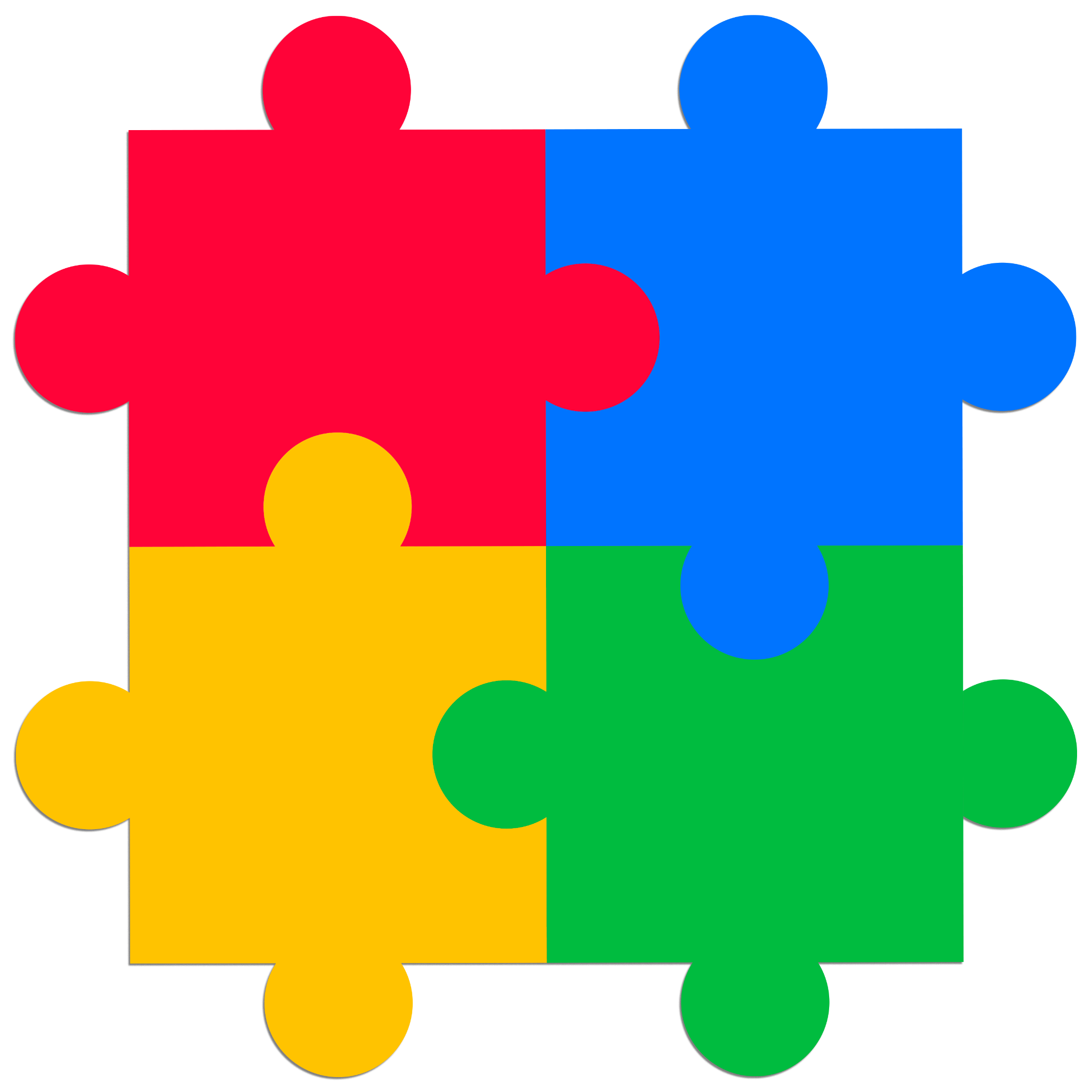 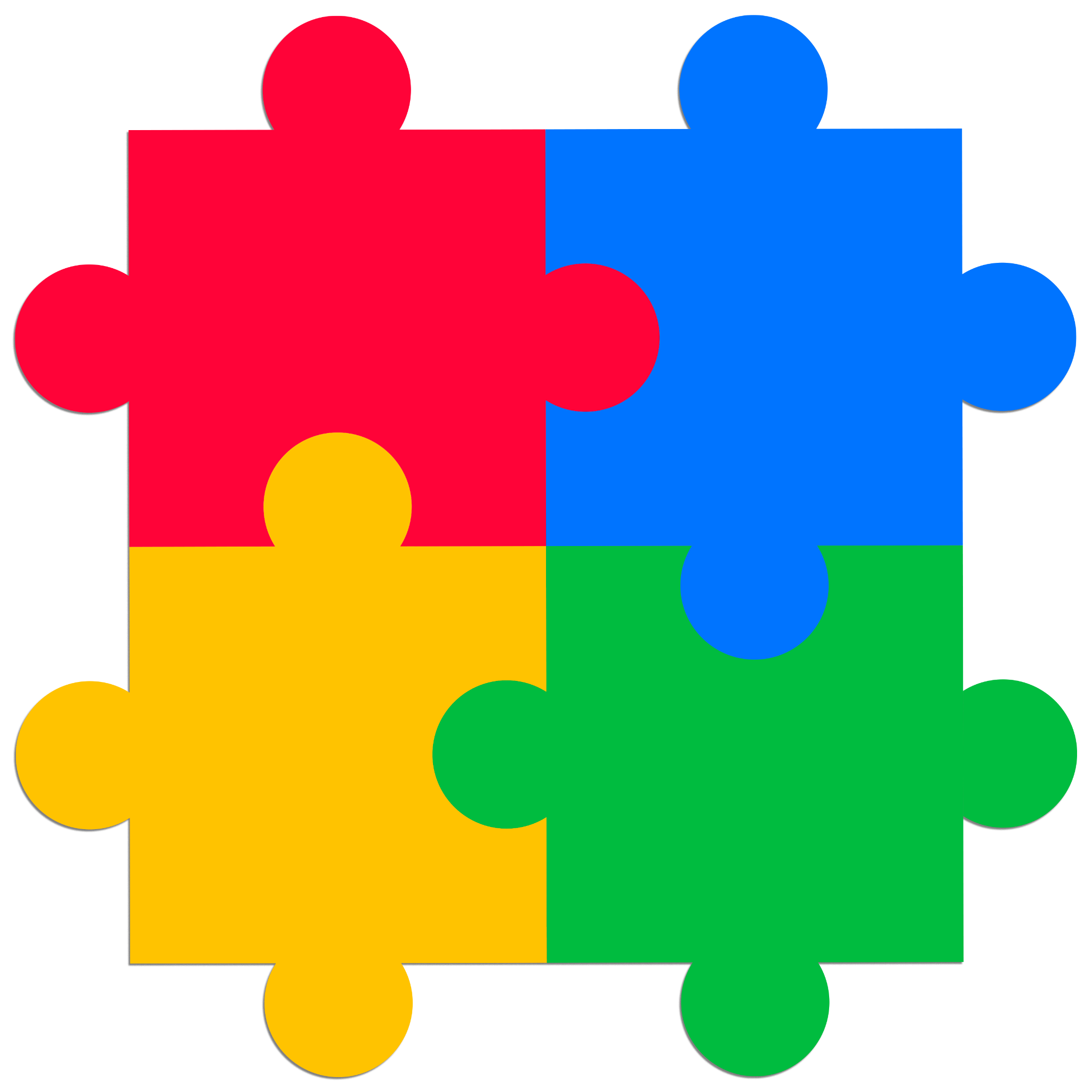 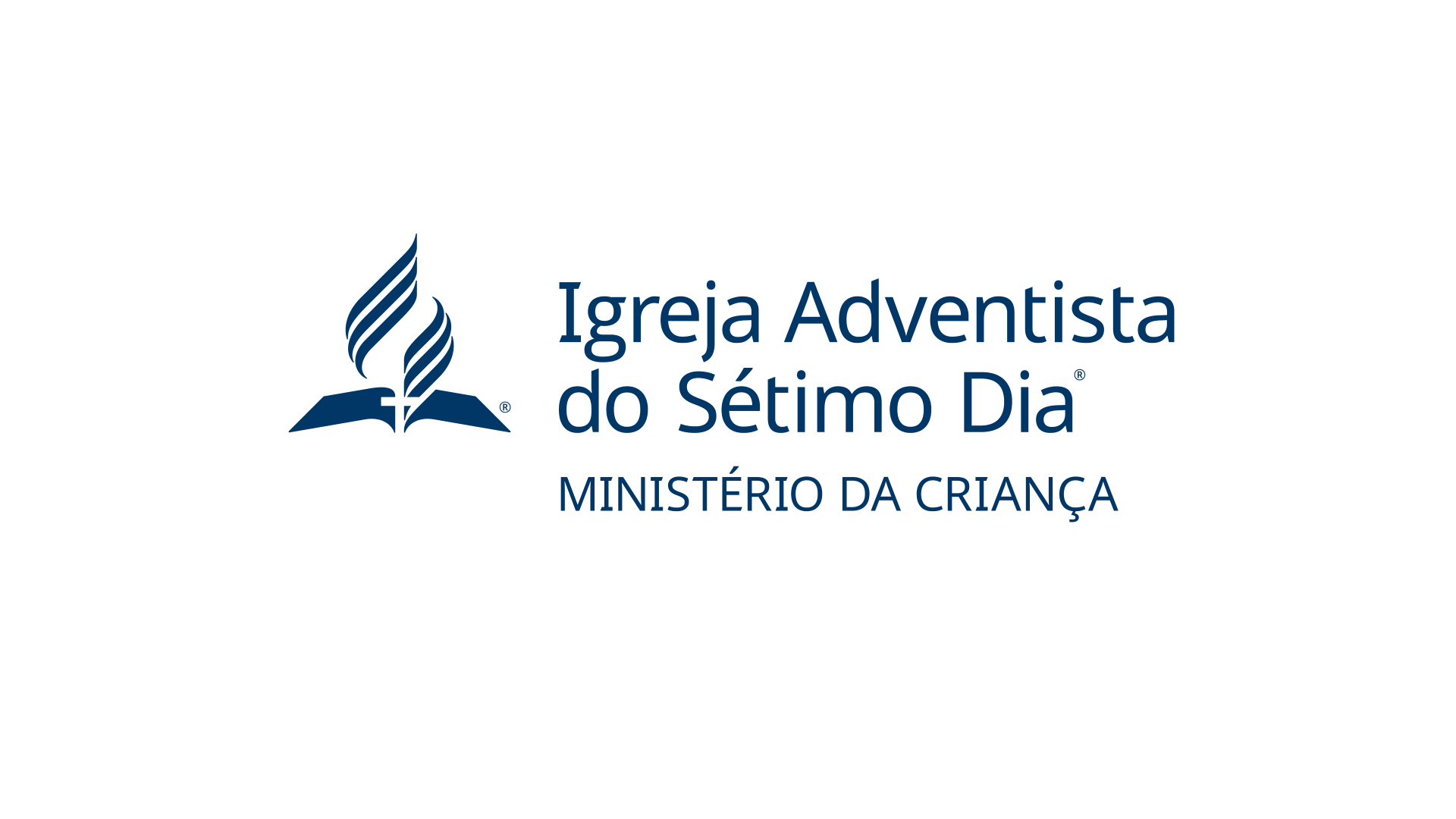 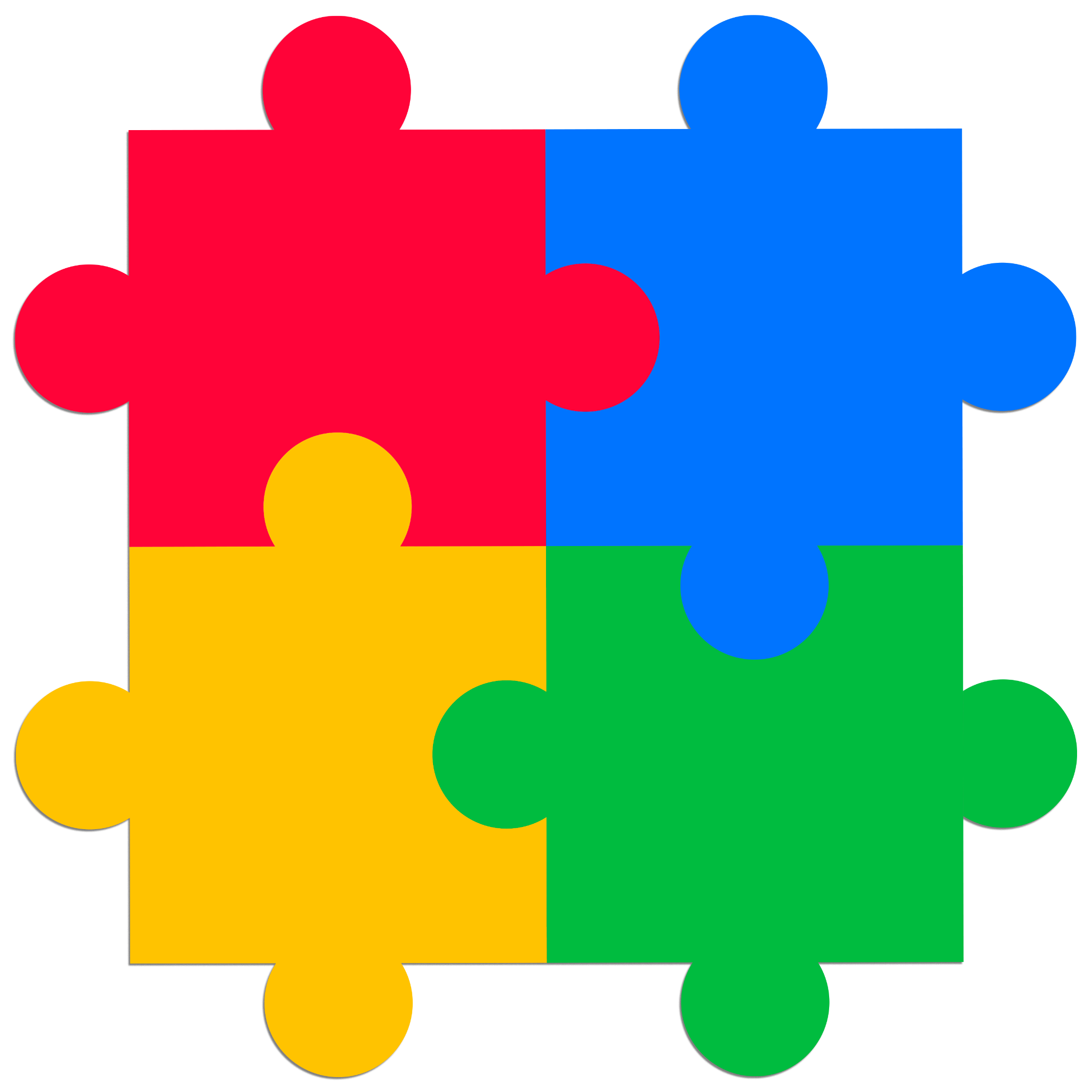 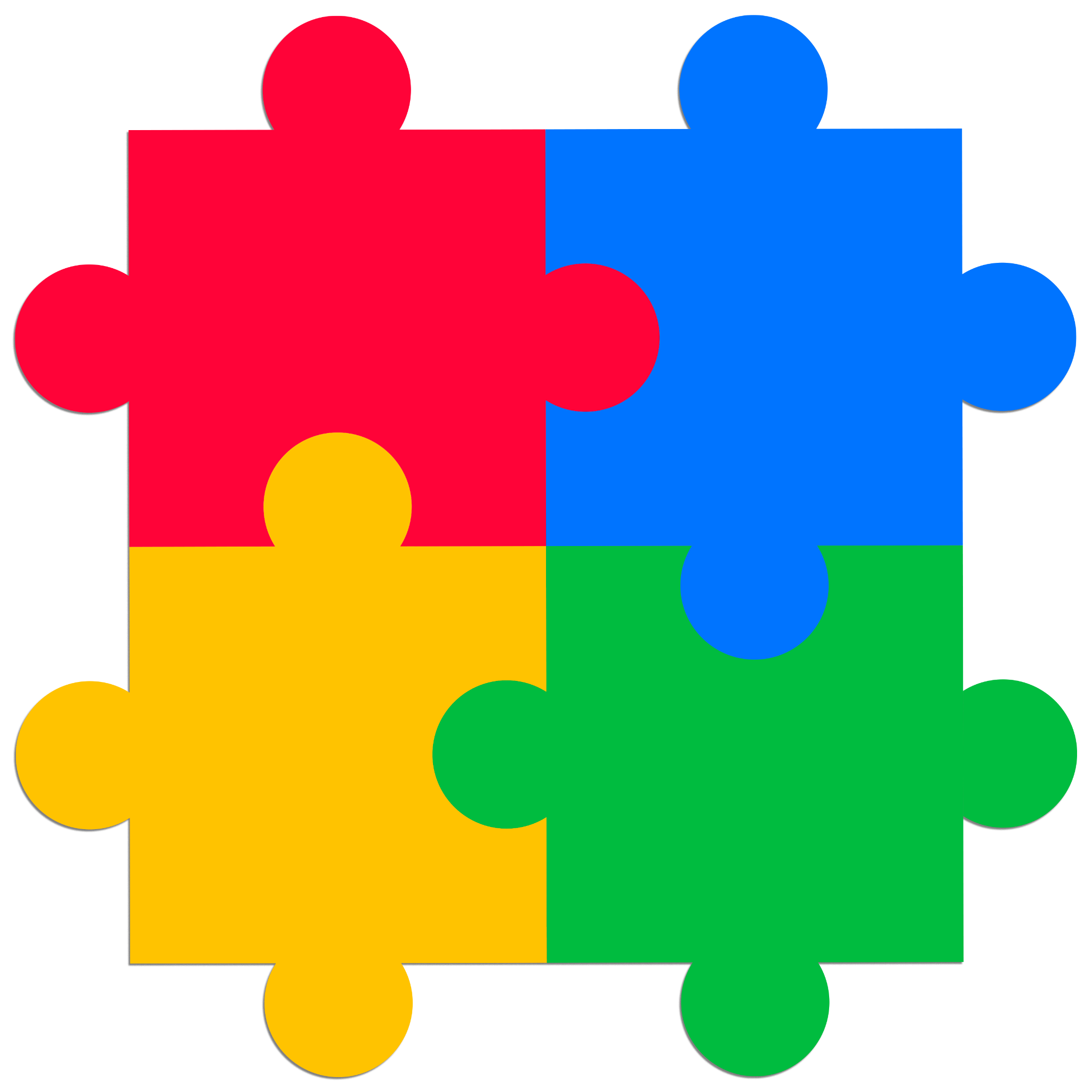 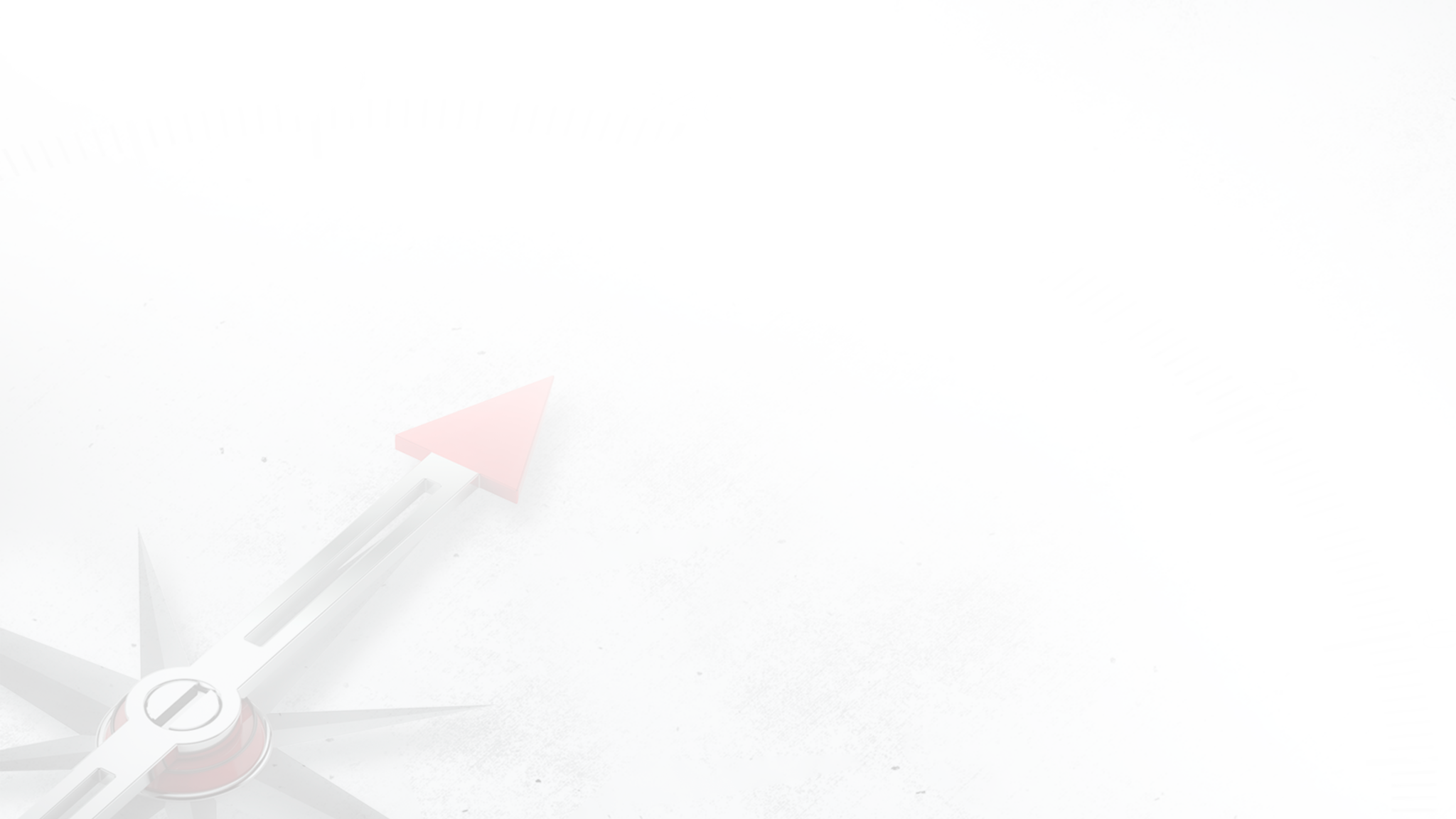 Na medida em que cada criança é única, um único formato de ensino não pode conter todas elas. 

Quando se tem algo destinado ou concebido para satisfazer qualquer tipo de aluno, seja ele uma pessoa com ou sem deficiência, sem dúvida que funcionará melhor para todos.
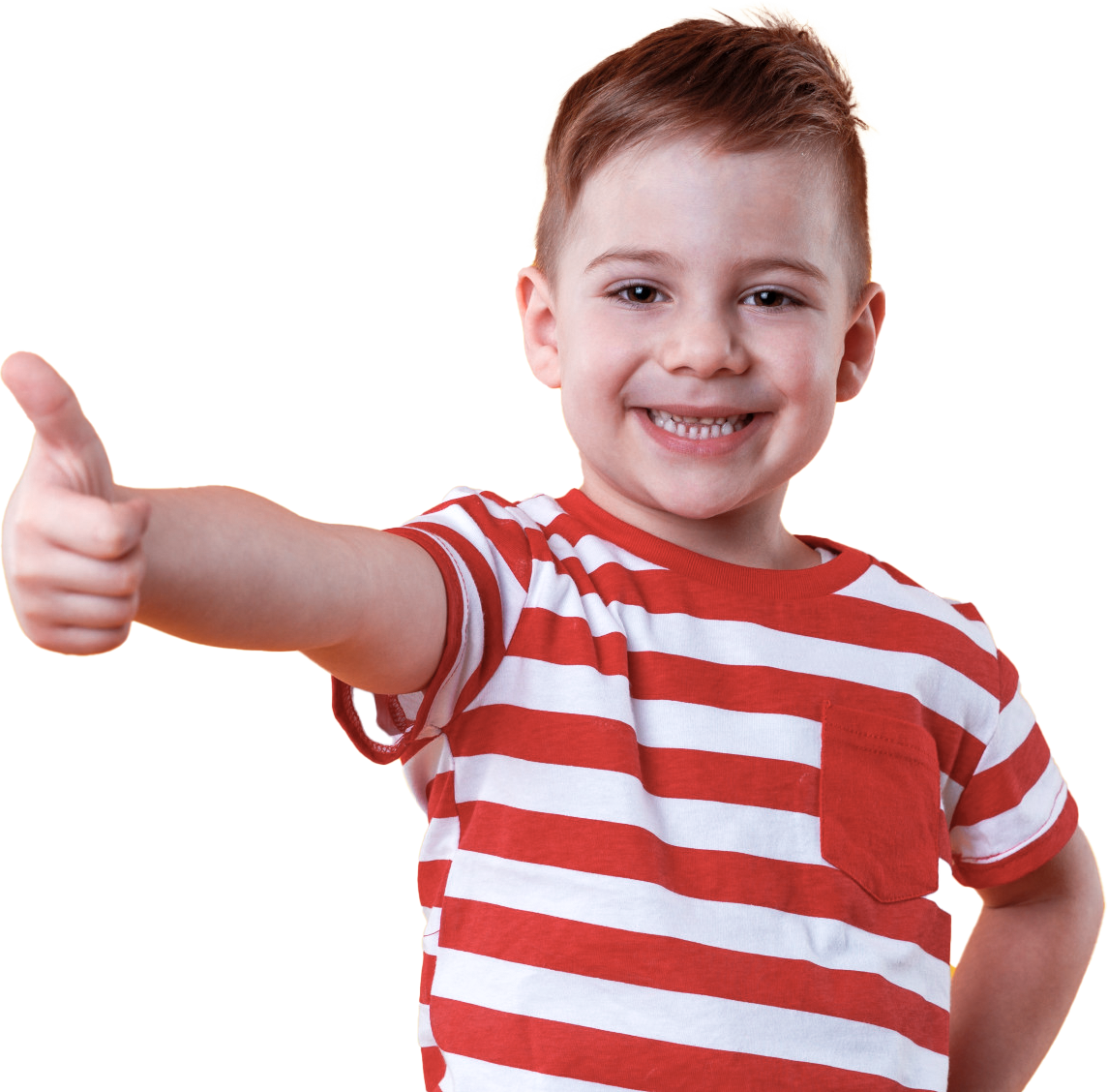 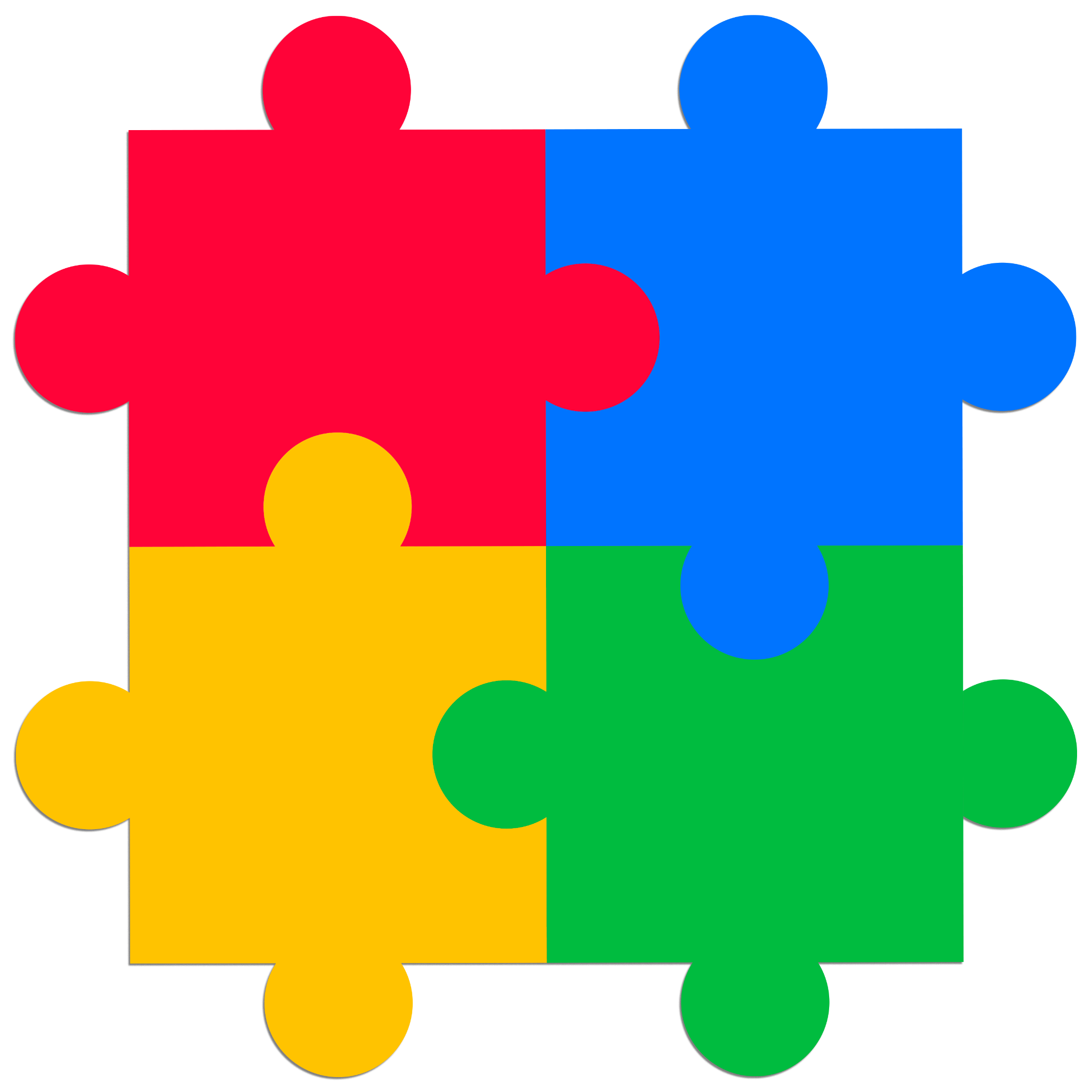 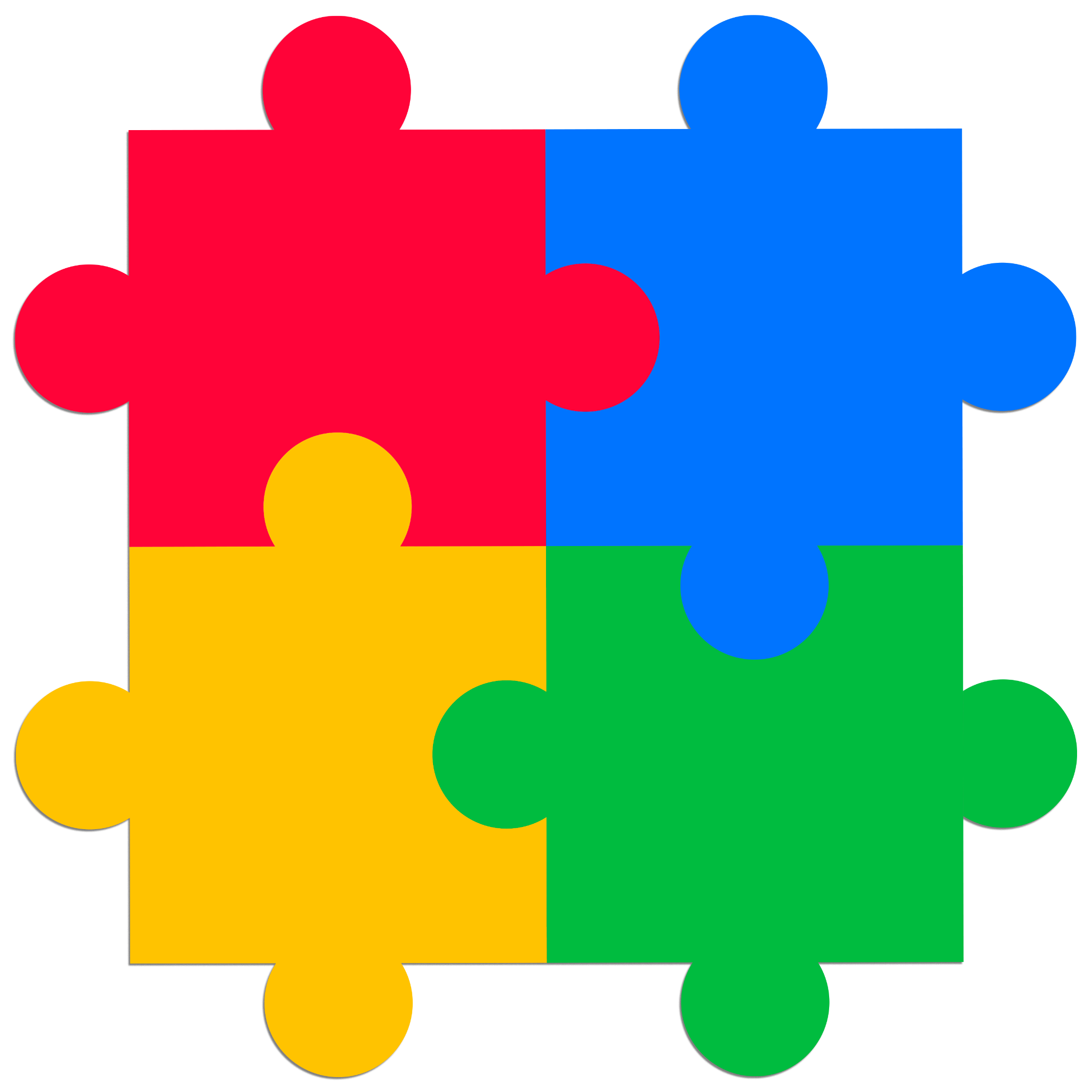 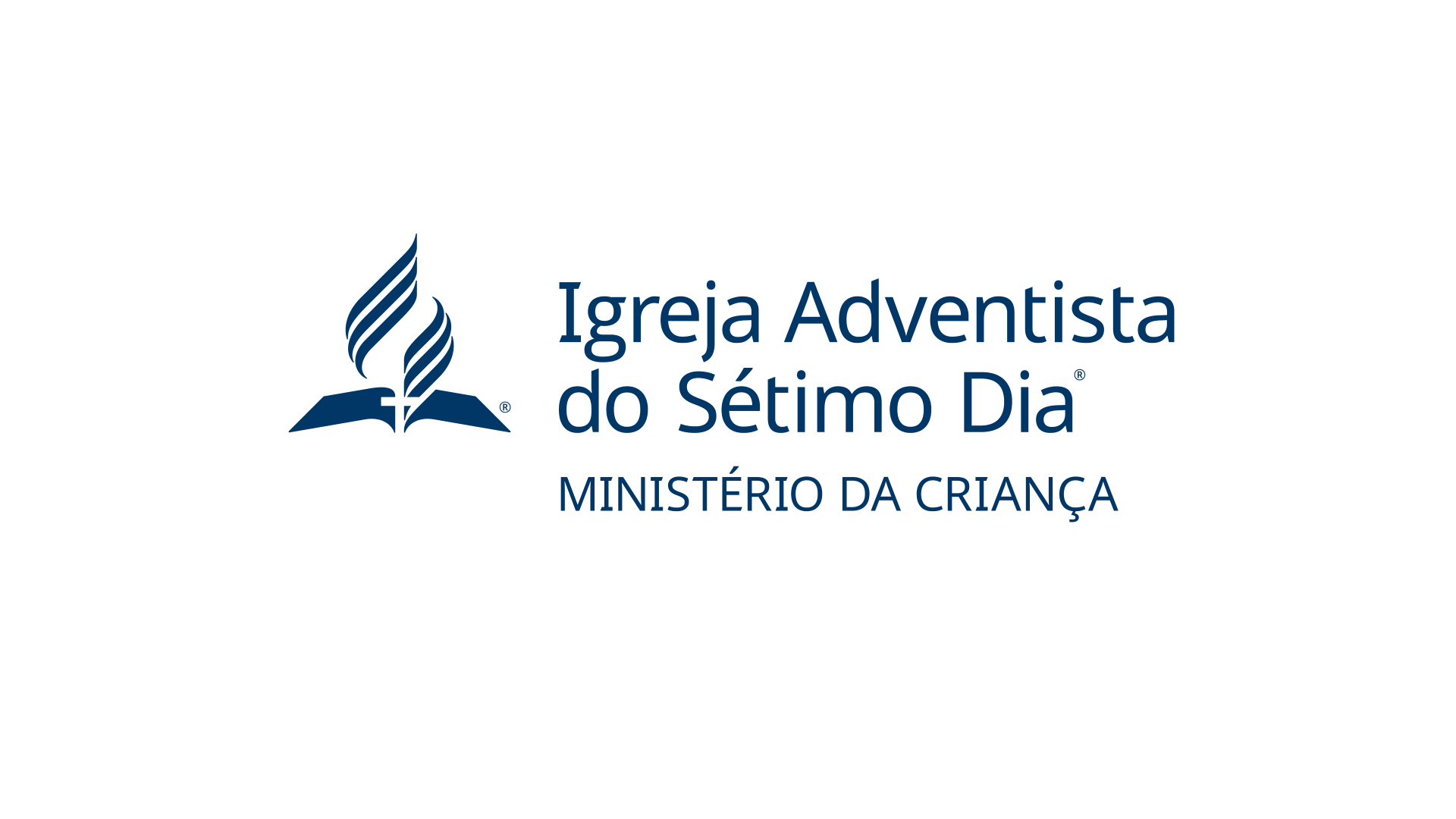 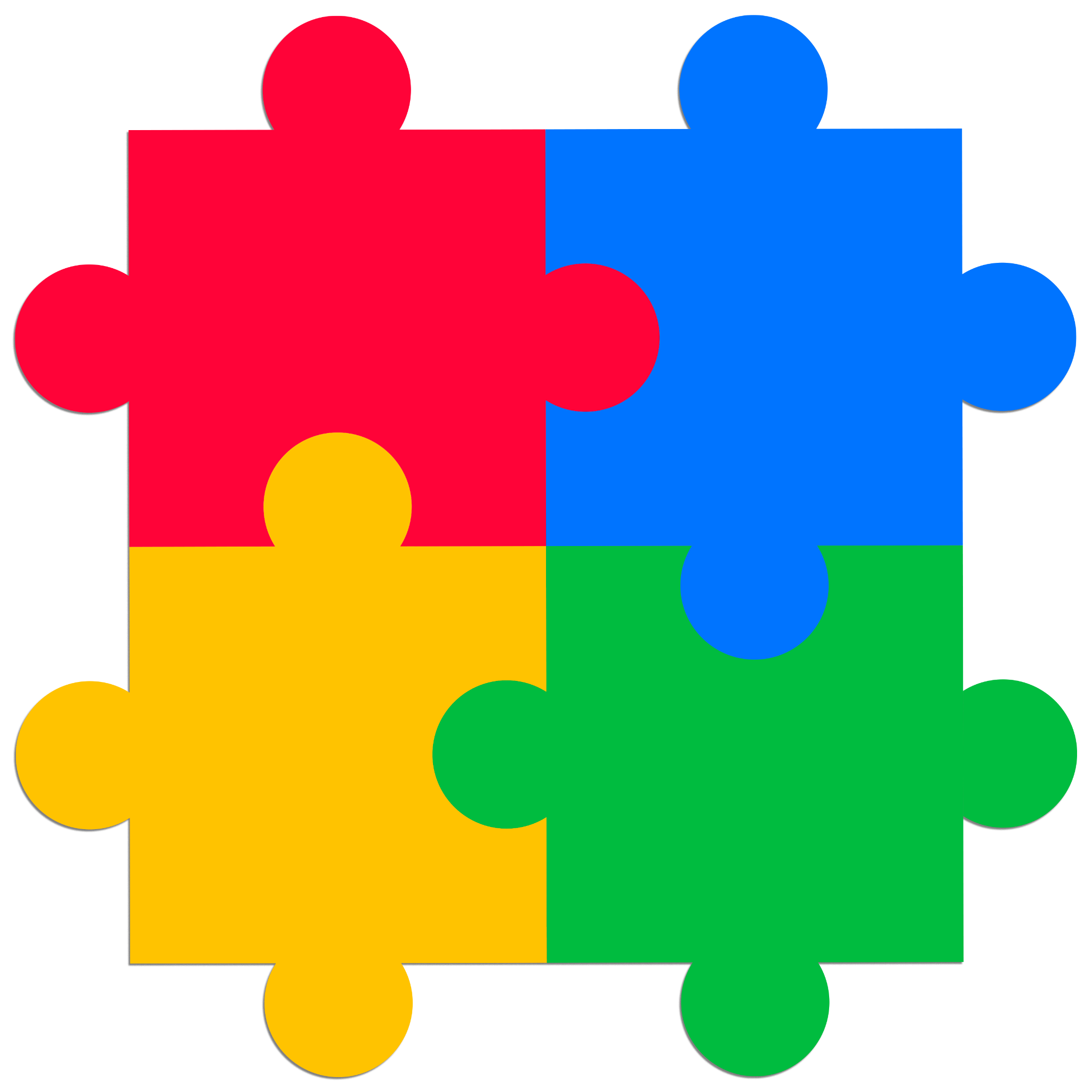 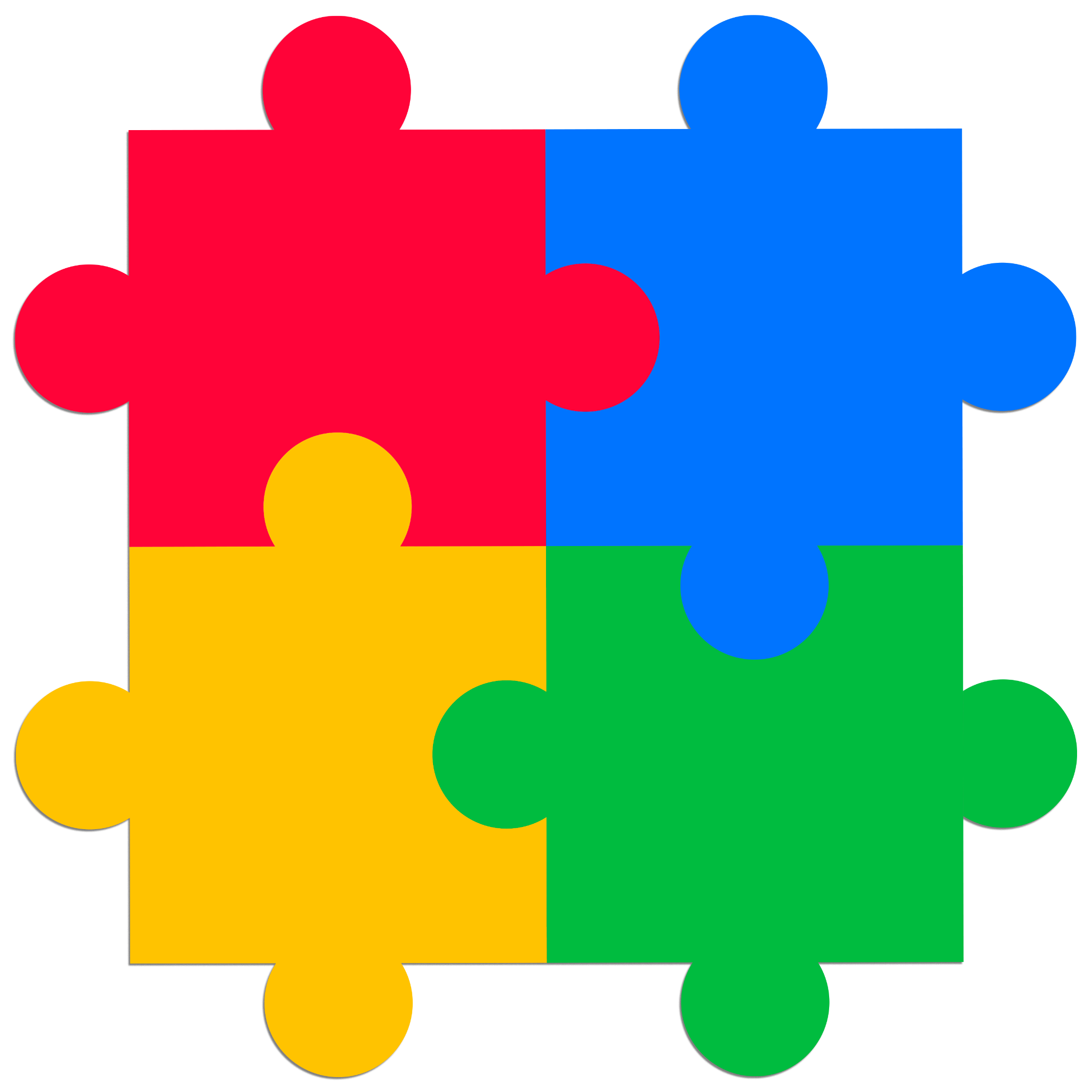 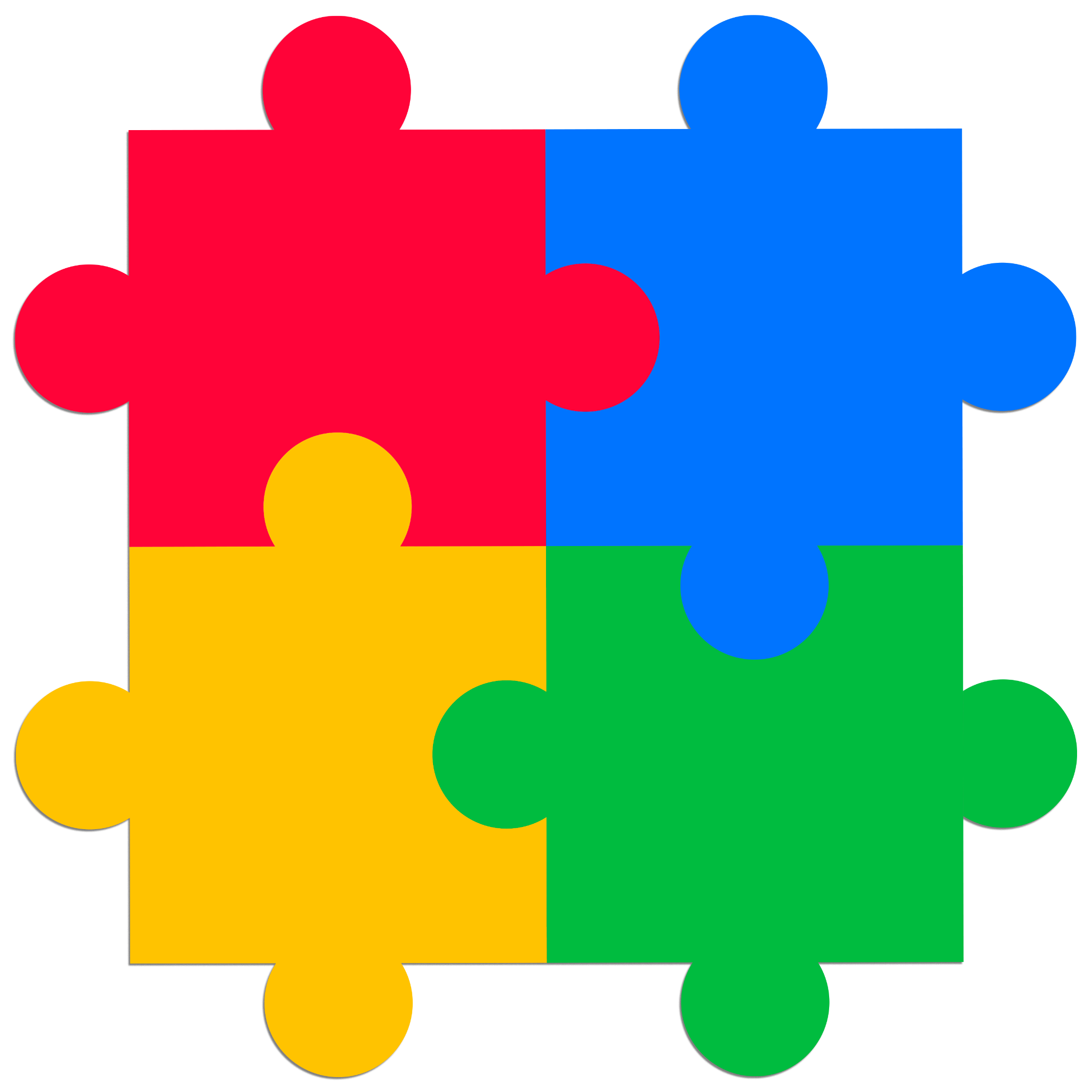 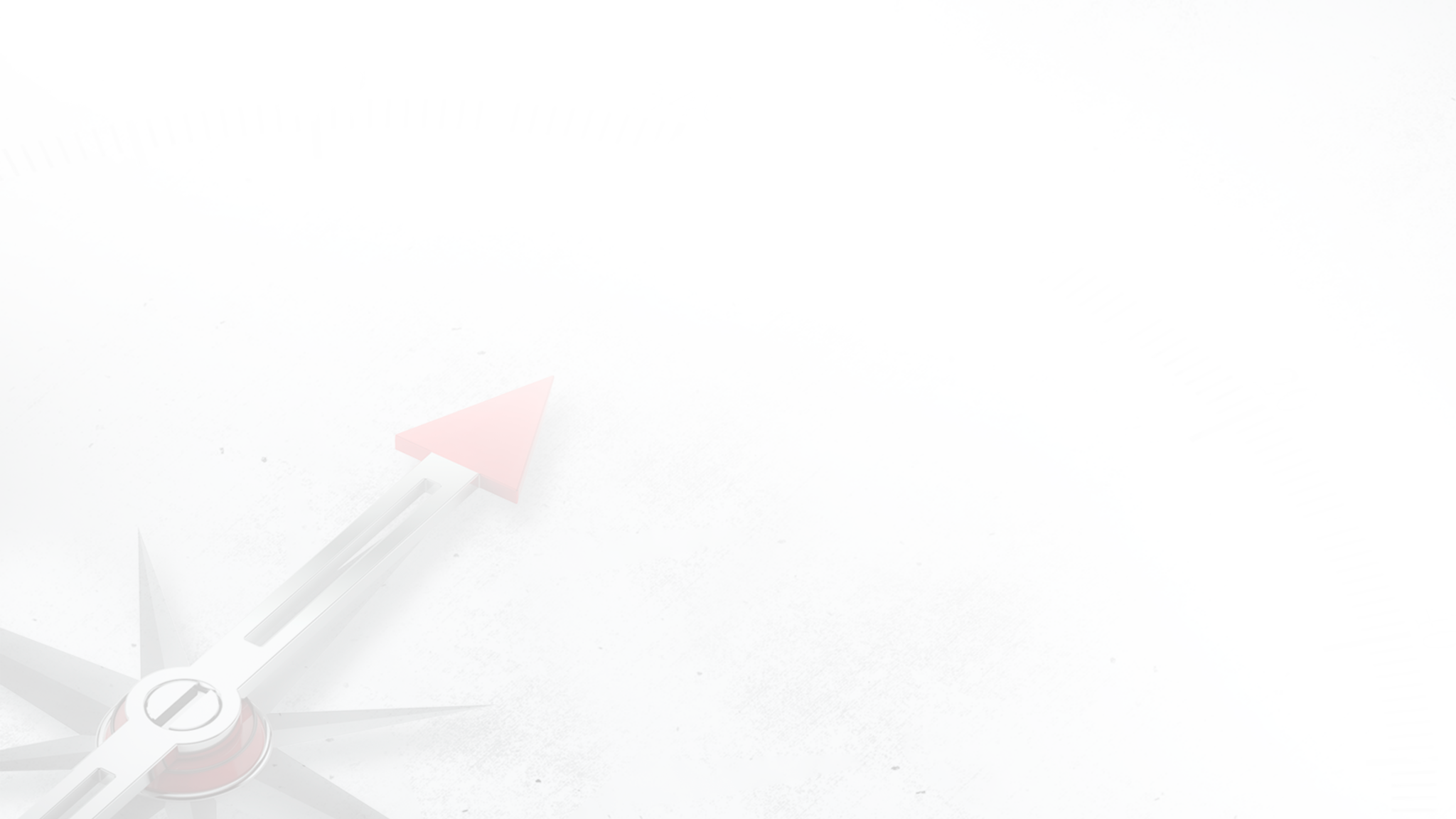 Segundo a 
neurociência:
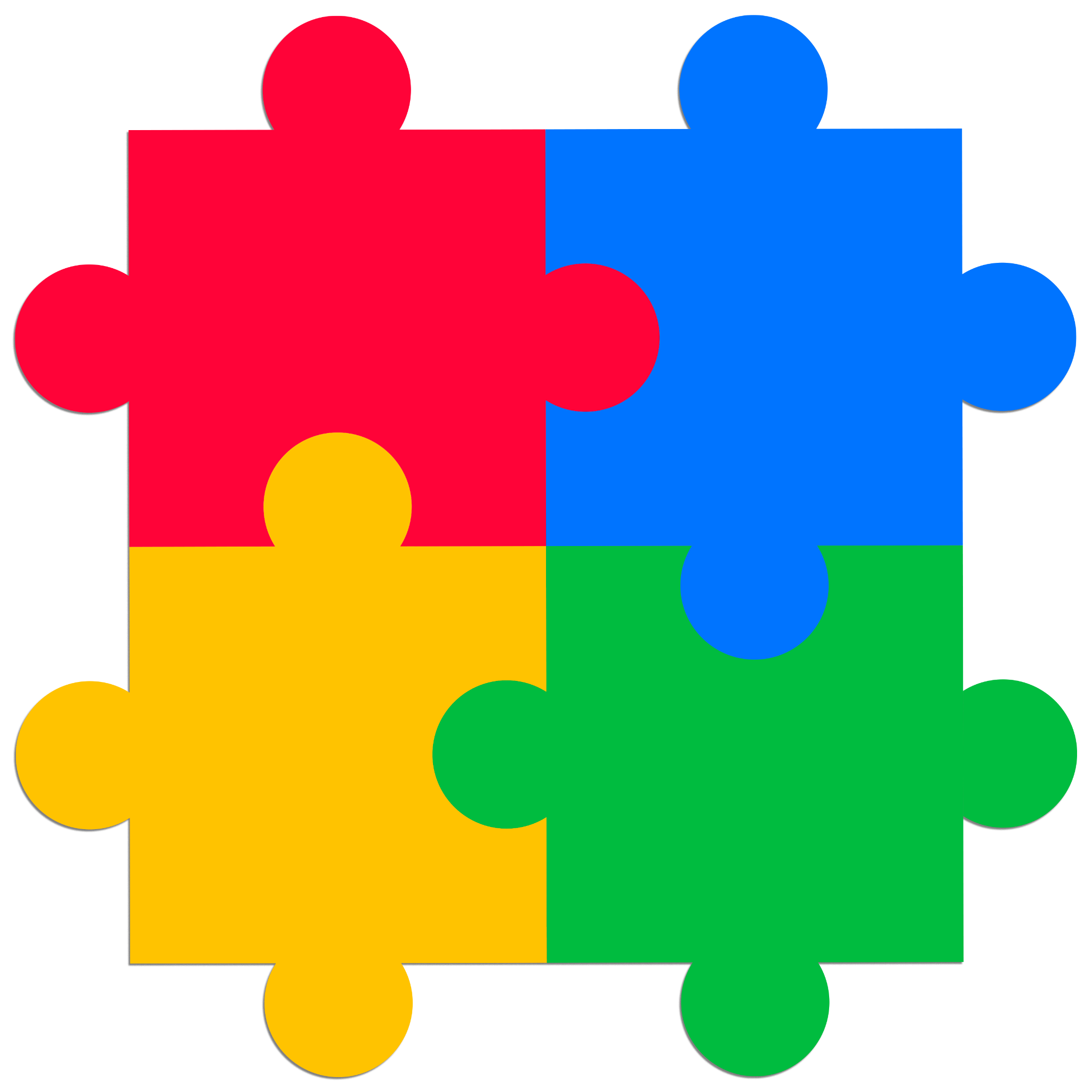 3
Cuidados e prioridades - 
o porquê da aprendizagem.
O nosso cérebro tem 3 redes principais:
Aprendizagem
2
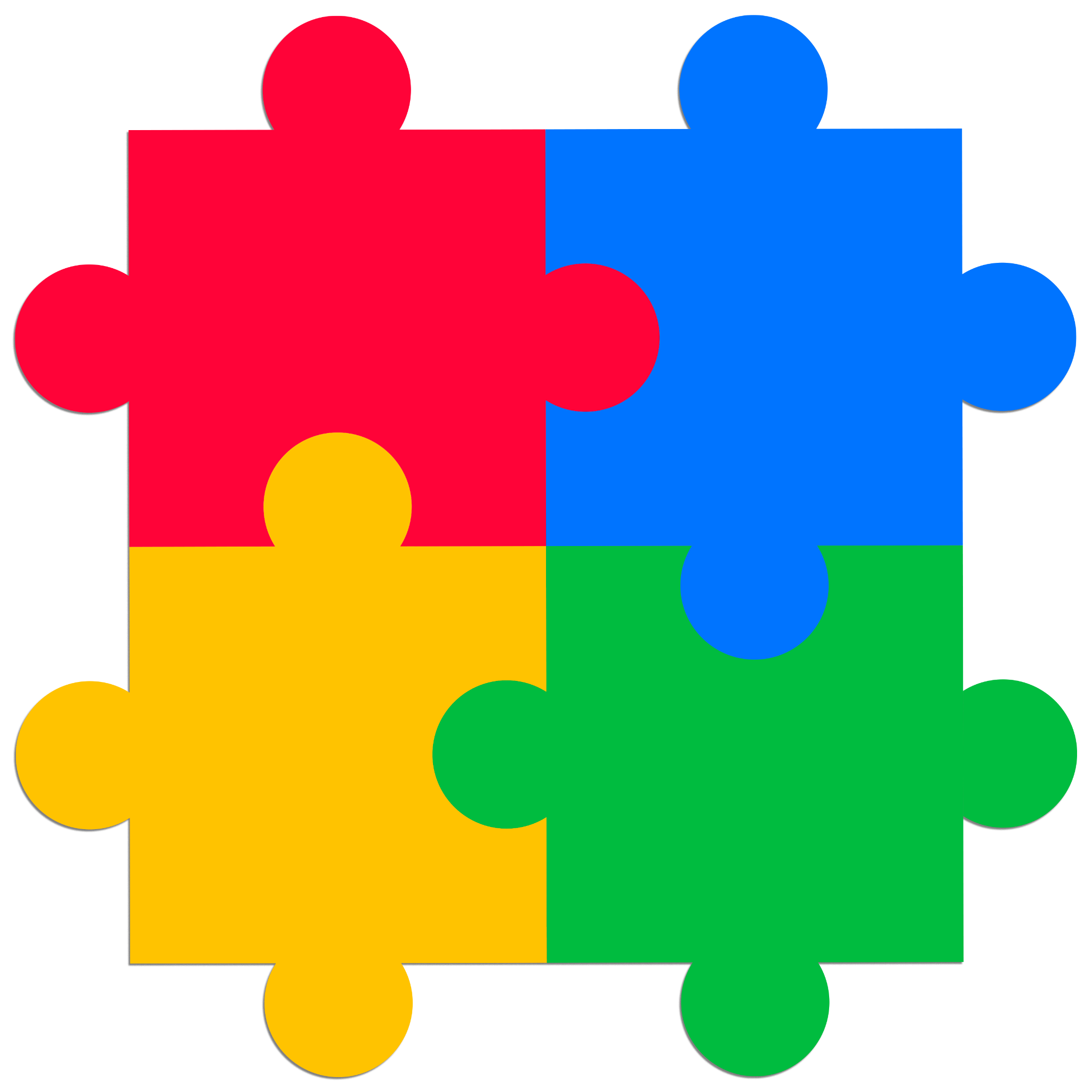 Competências e estratégias -
O como da aprendizagem
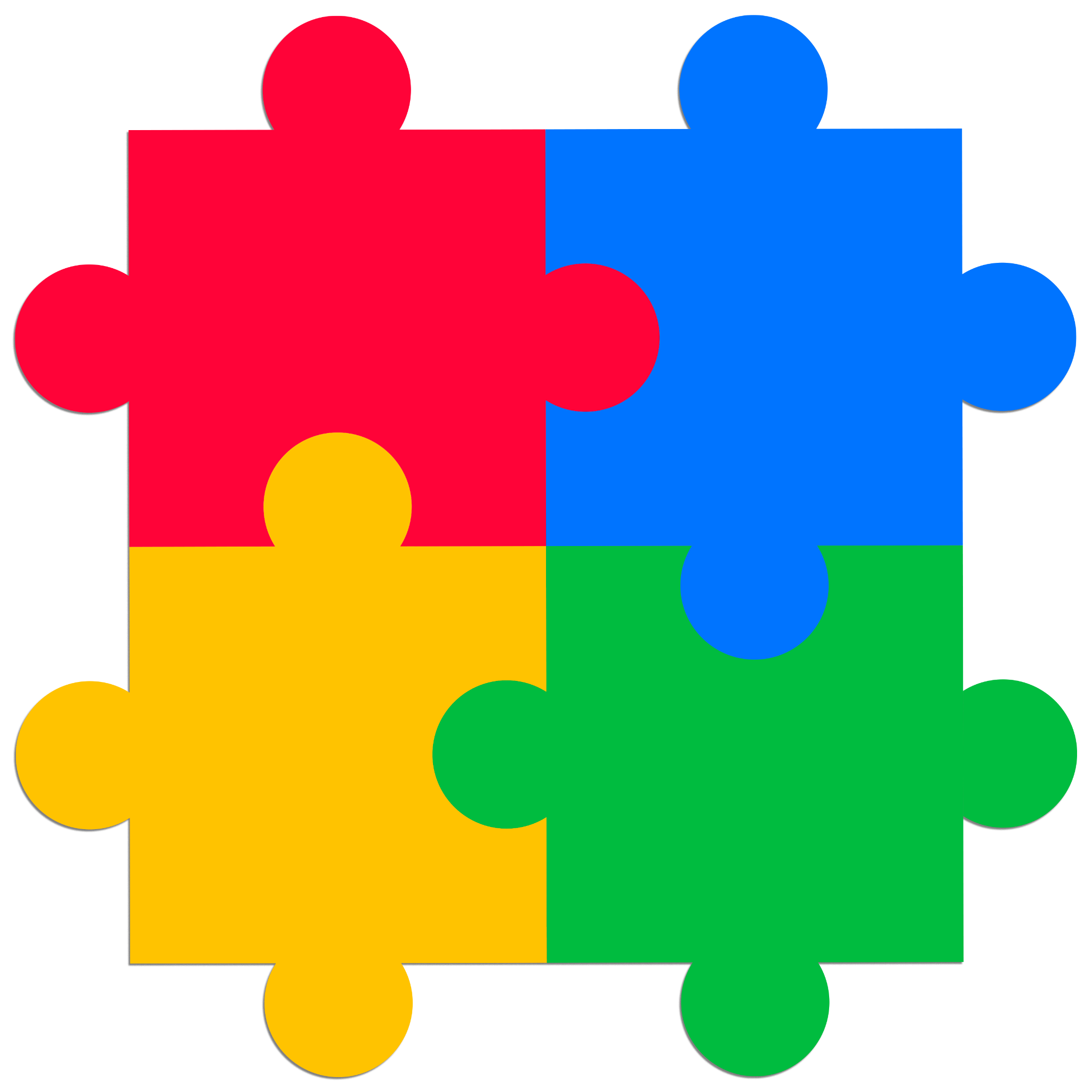 1
Reconhecimento - 
o que da aprendizagem.
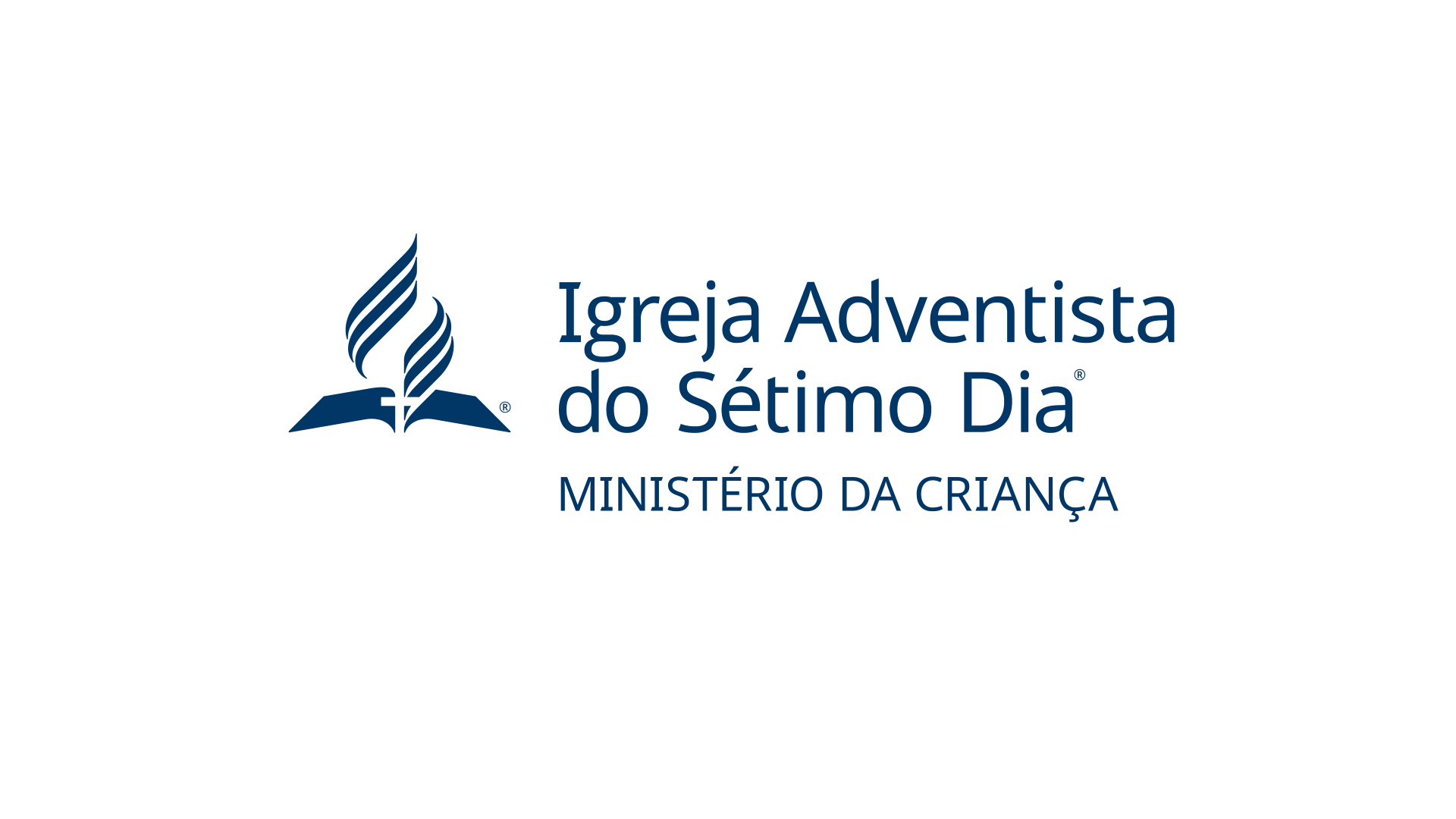 1.2
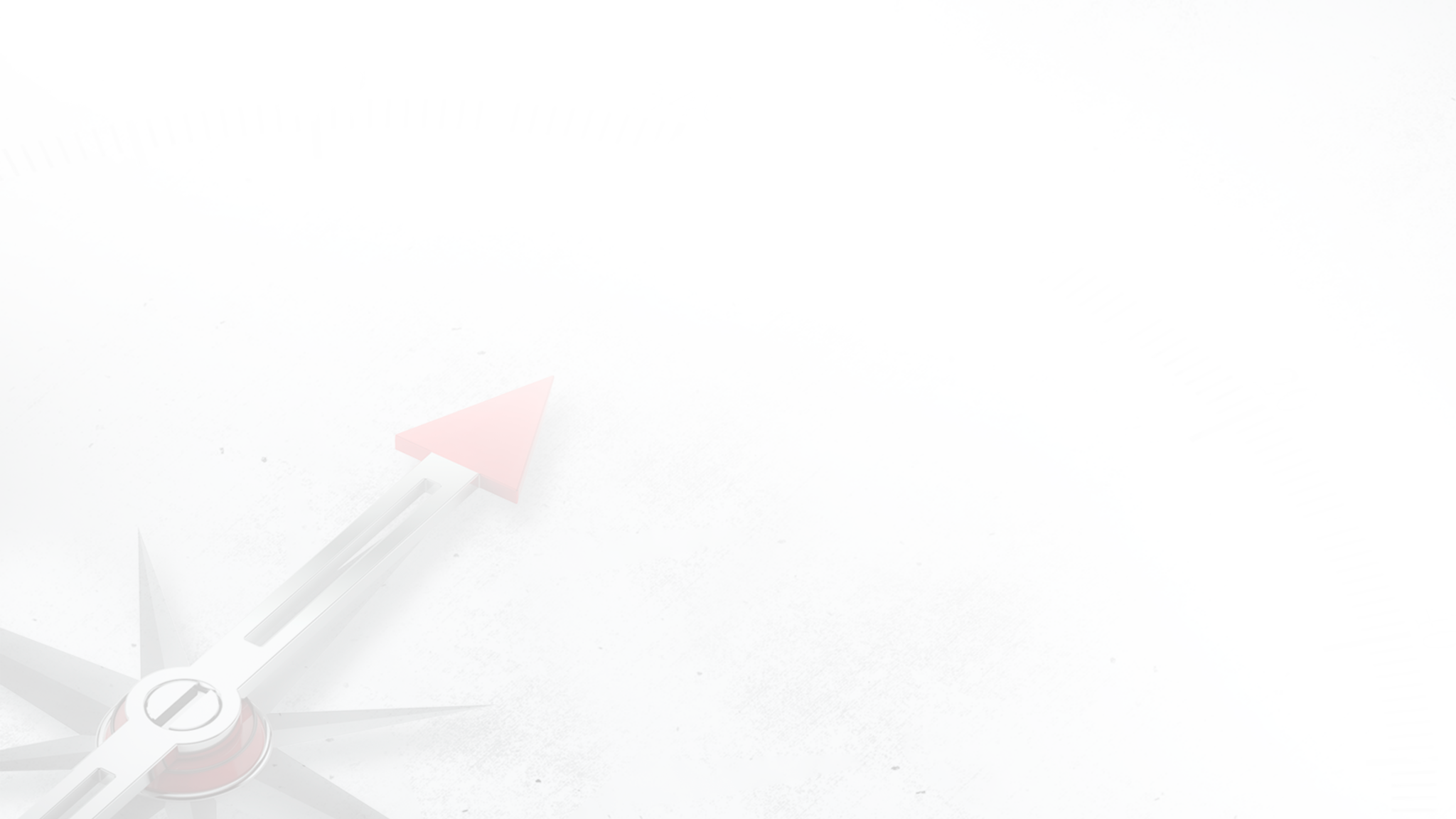 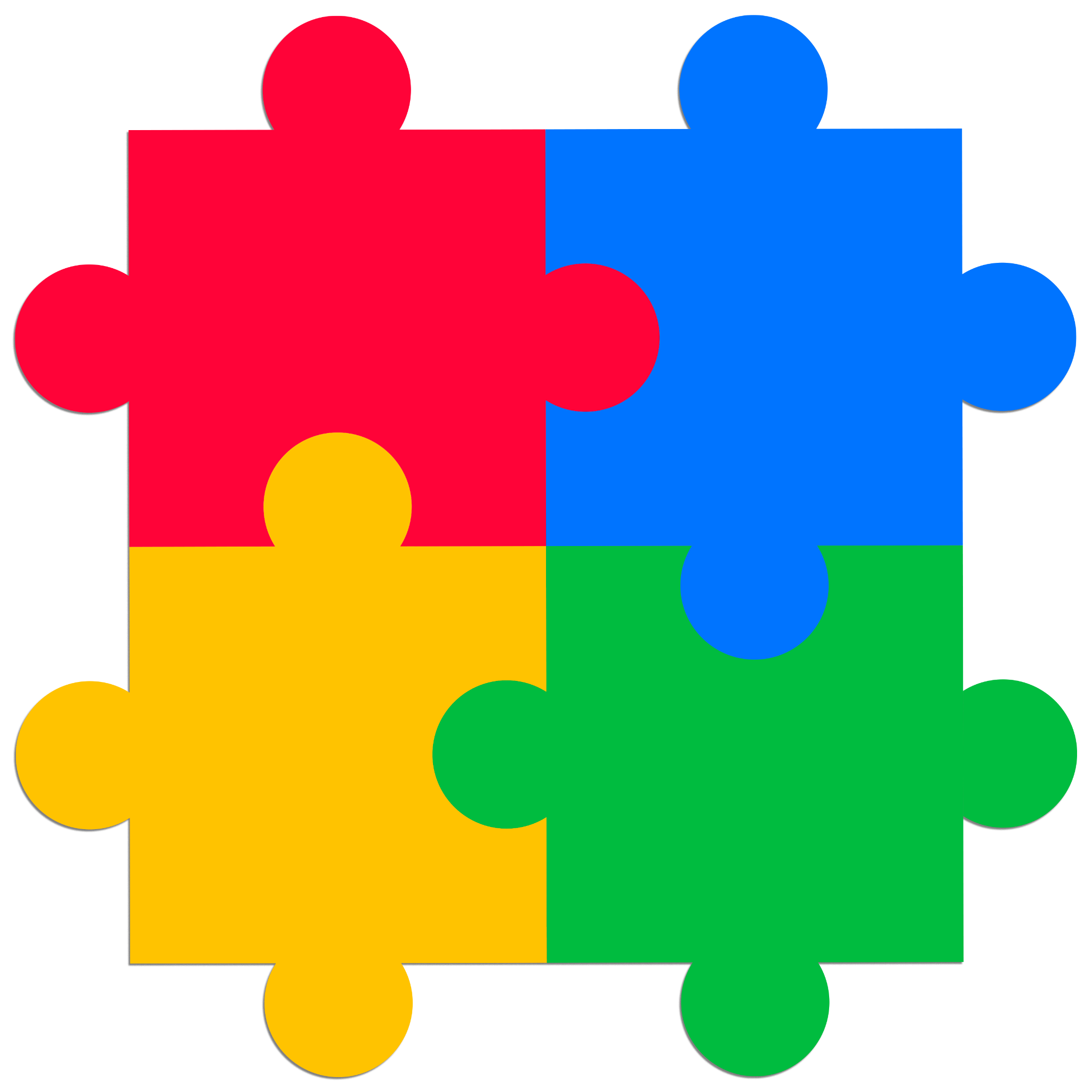 Acessibilidade e remoção de barreiras
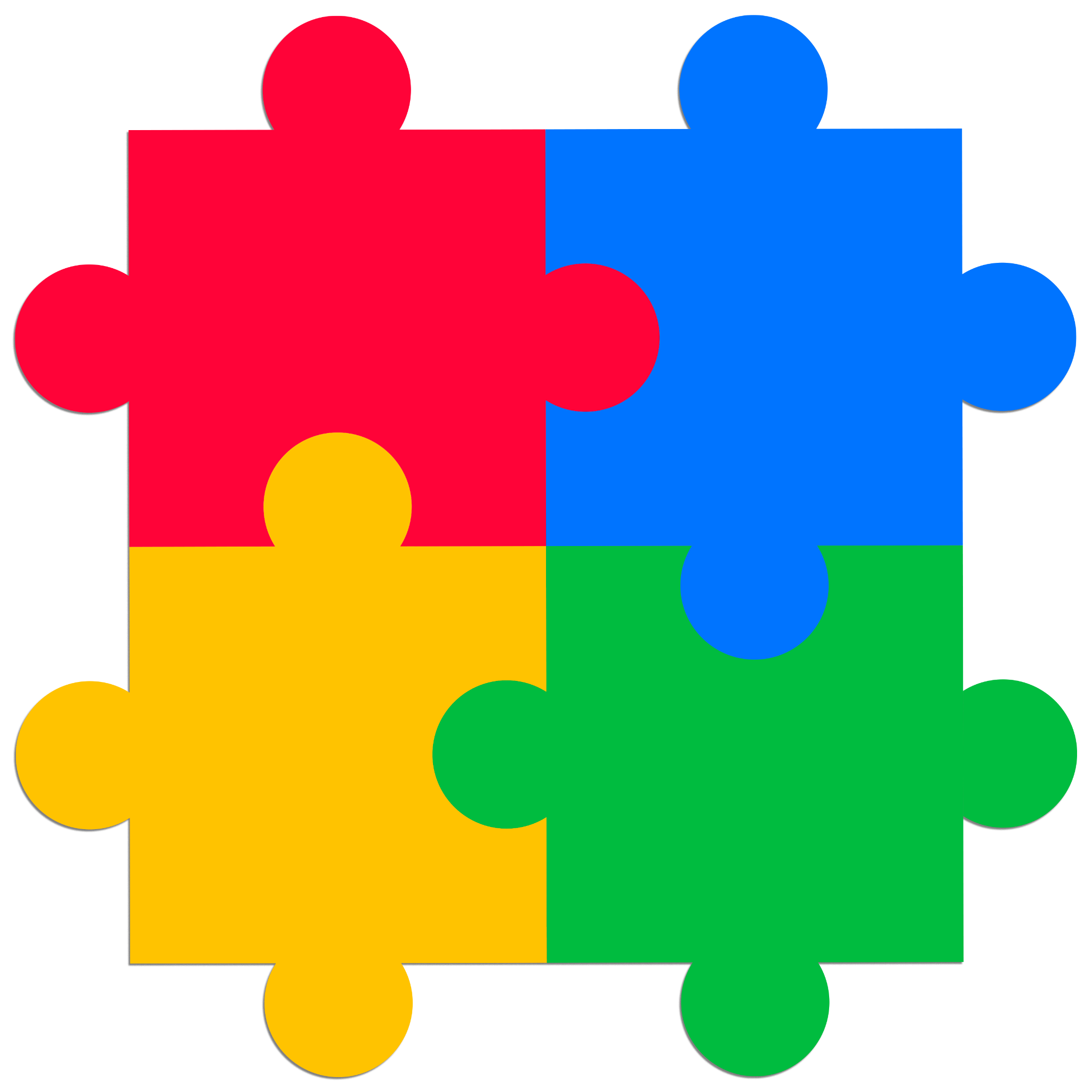 A primeira pergunta a fazer é se o espaço físico do ambiente como um todo preenche as condições básicas de acessibilidade.
A criança, que é o alvo das aulas da Escola Sábado, deve ter acesso e inclusão garantidos em todos os espaços e momentos vividos na igreja, e não apenas no contexto da Escola Sábada. 
Segundo Sassaki (2009), há 6 dimensões principais correlacionadas com o conceito de acessibilidade:
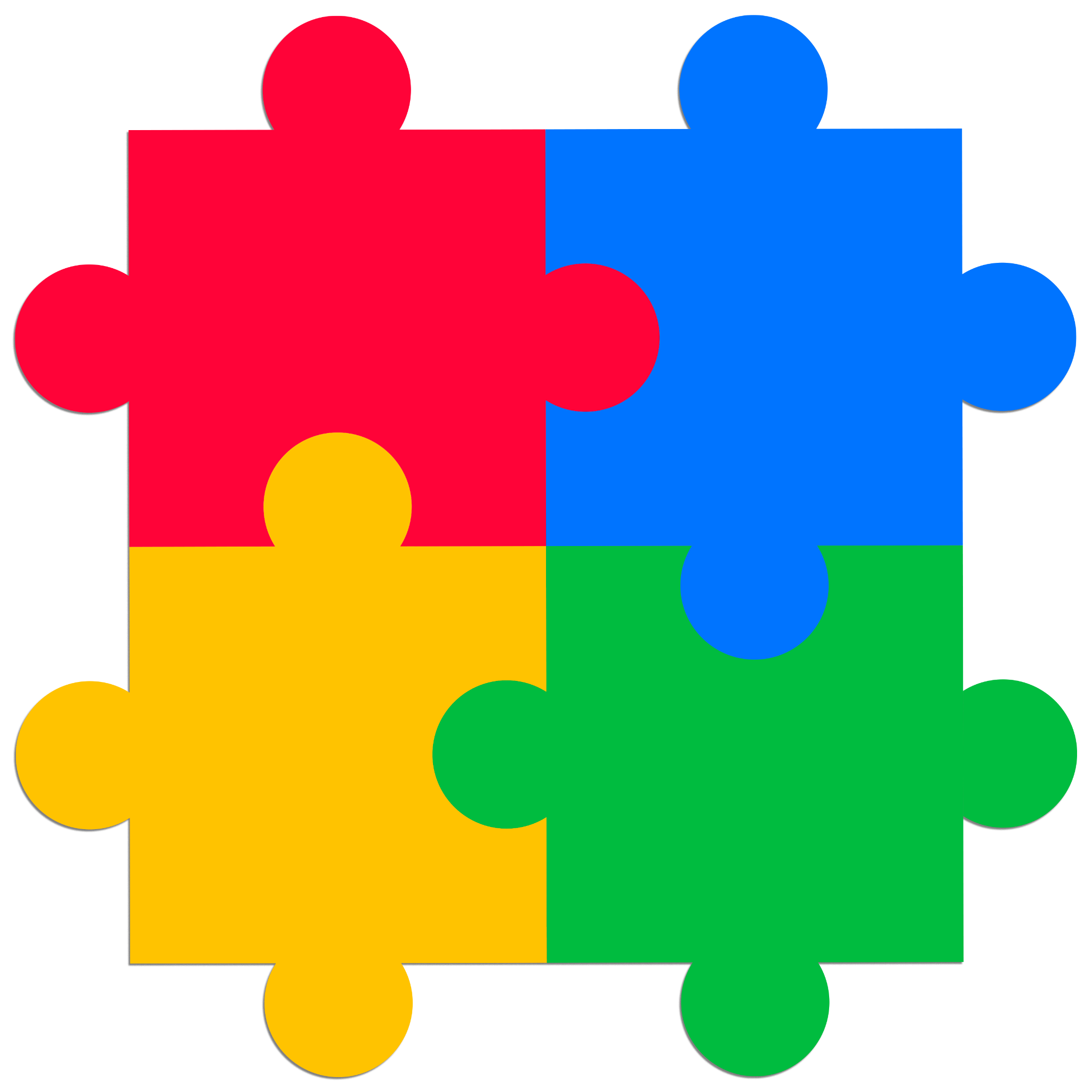 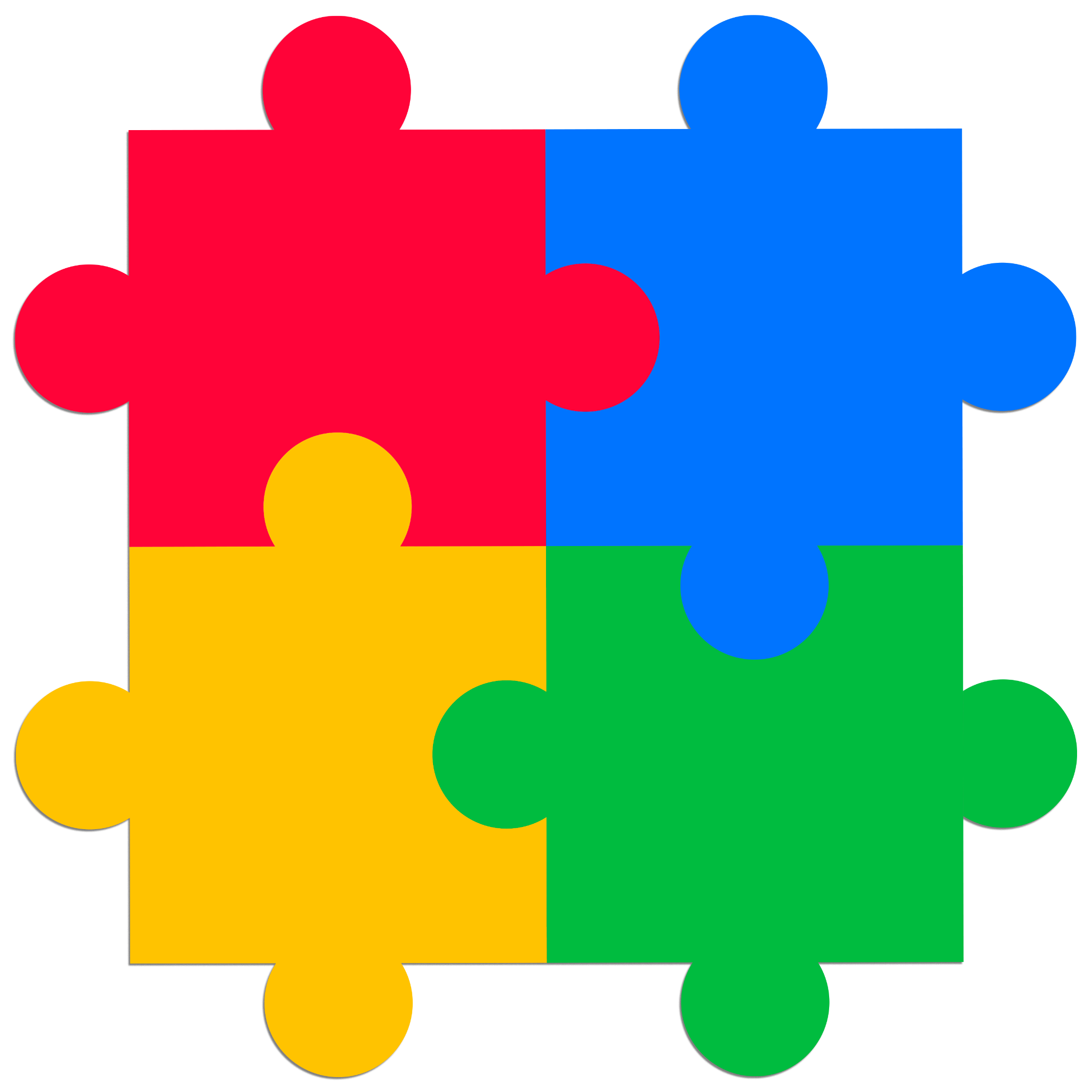 1. física ou arquitectónica 
	2. Comunicação 
	3. metodologia
4. Instrumental
	5. Programática 
	6. Atitudinal
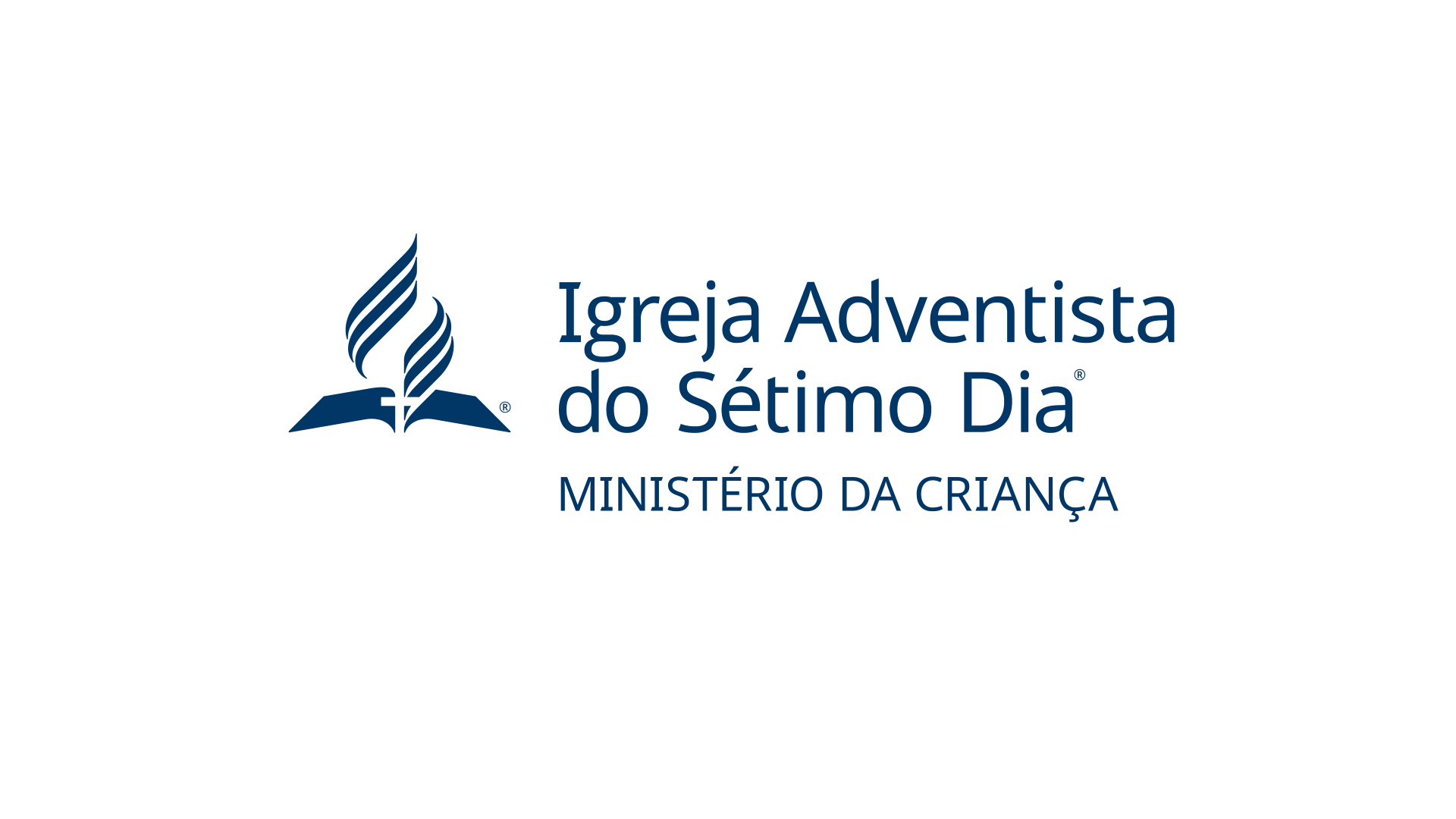 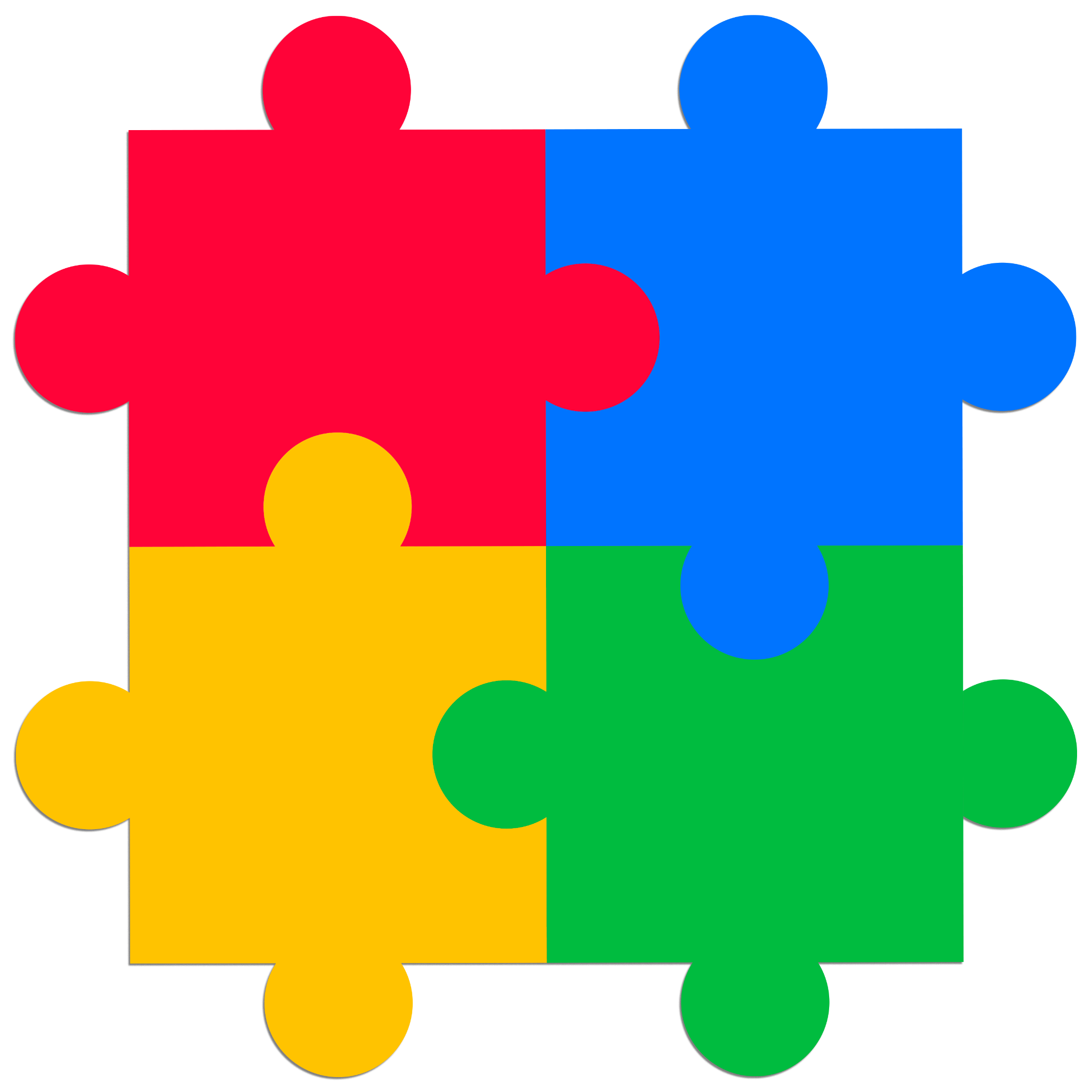 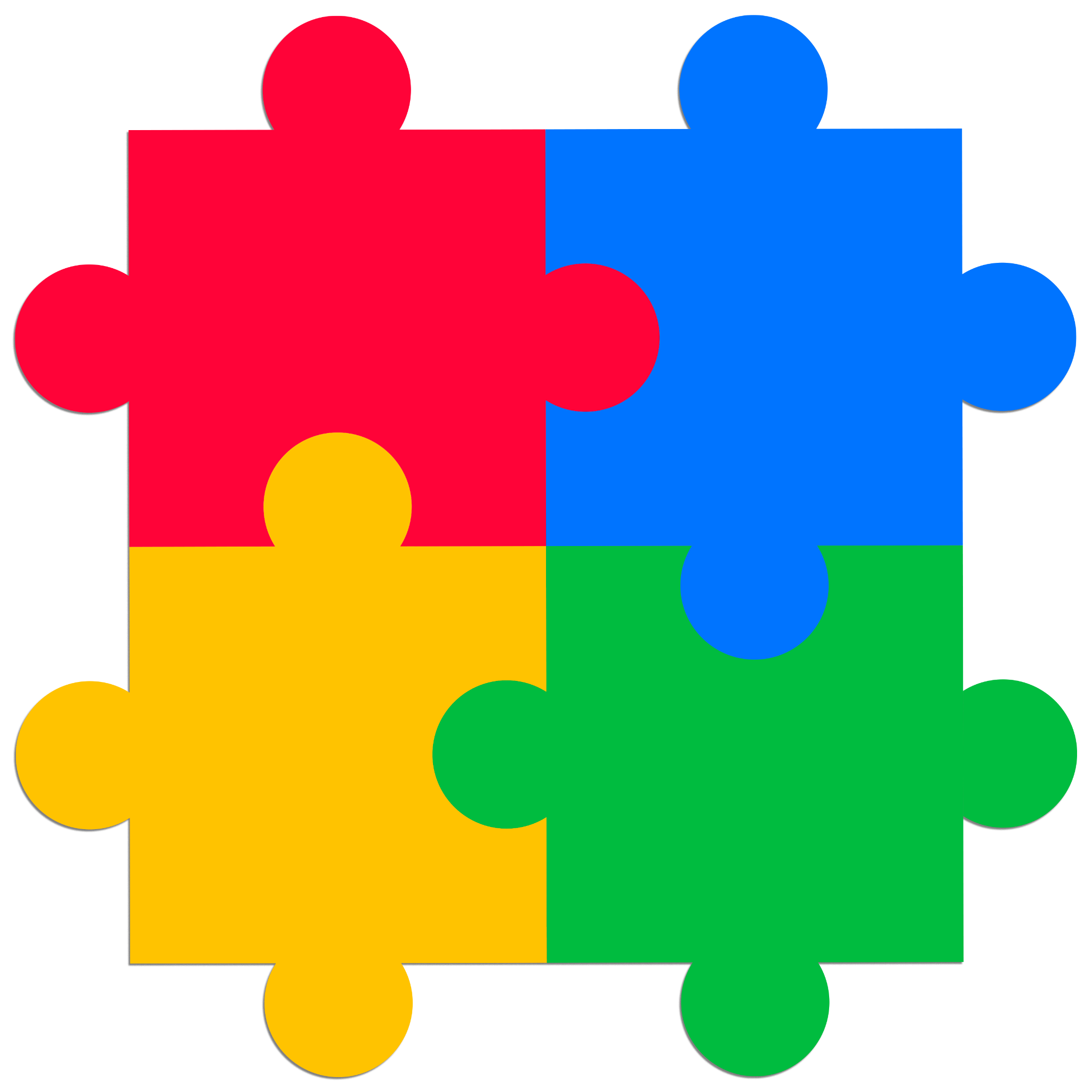 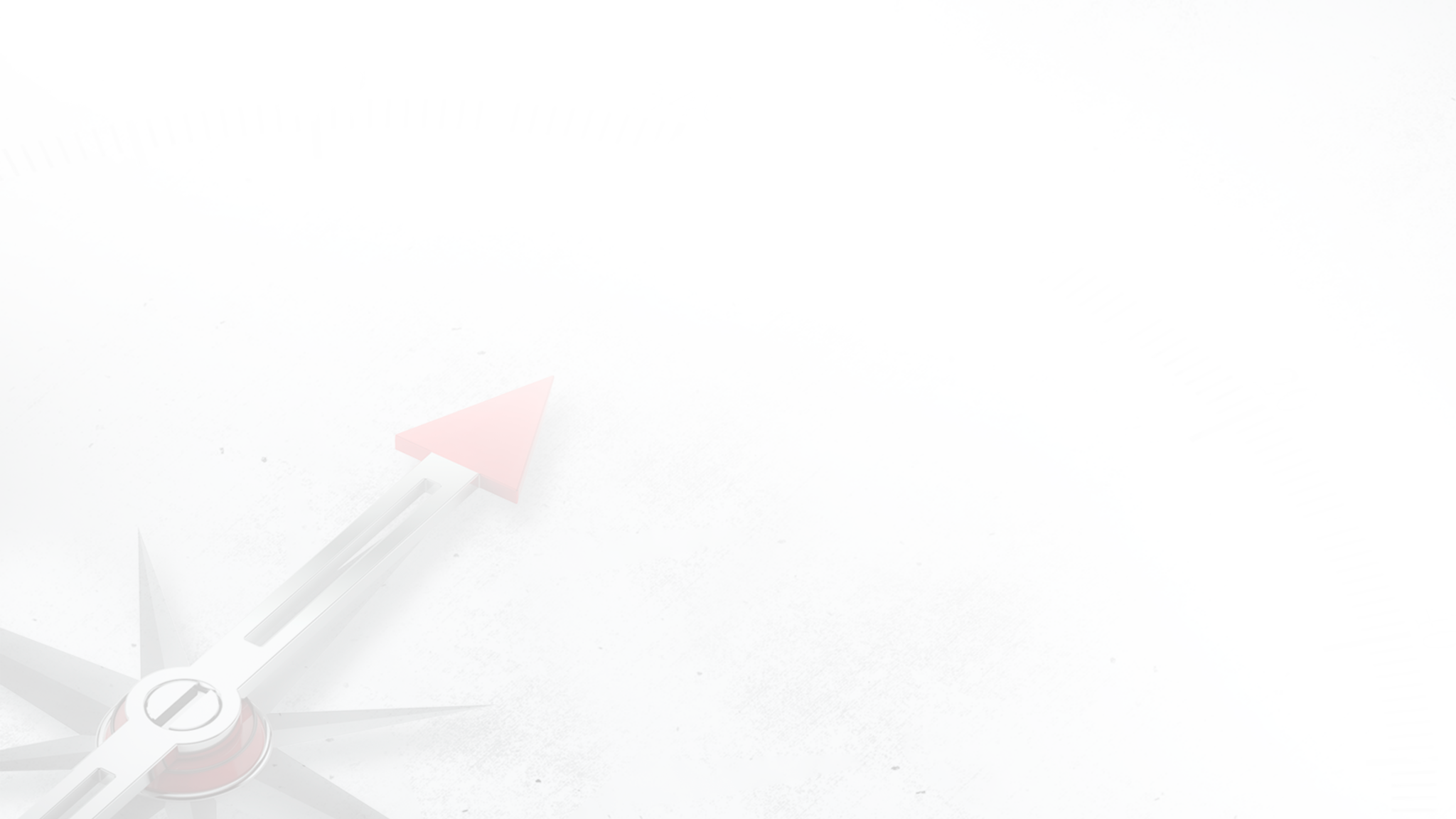 O Desenho Universal para Aprendizagem é recomendado para atender alunos com algum tipo de deficiência ou dificuldade de aprendizagem, no entanto está comprovado que quando utilizado pelo grupo, sem distinção, aumenta o desempenho de todos.
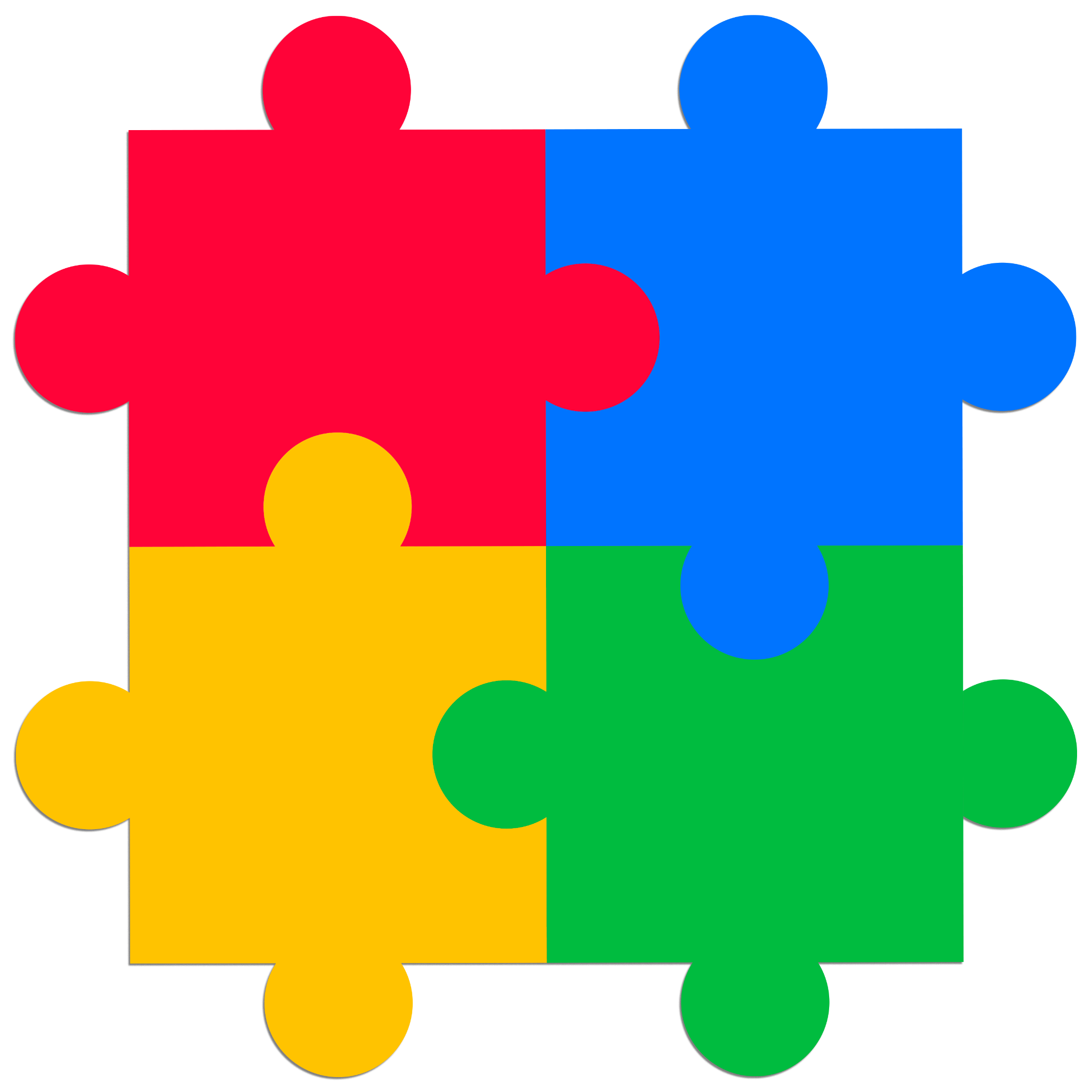 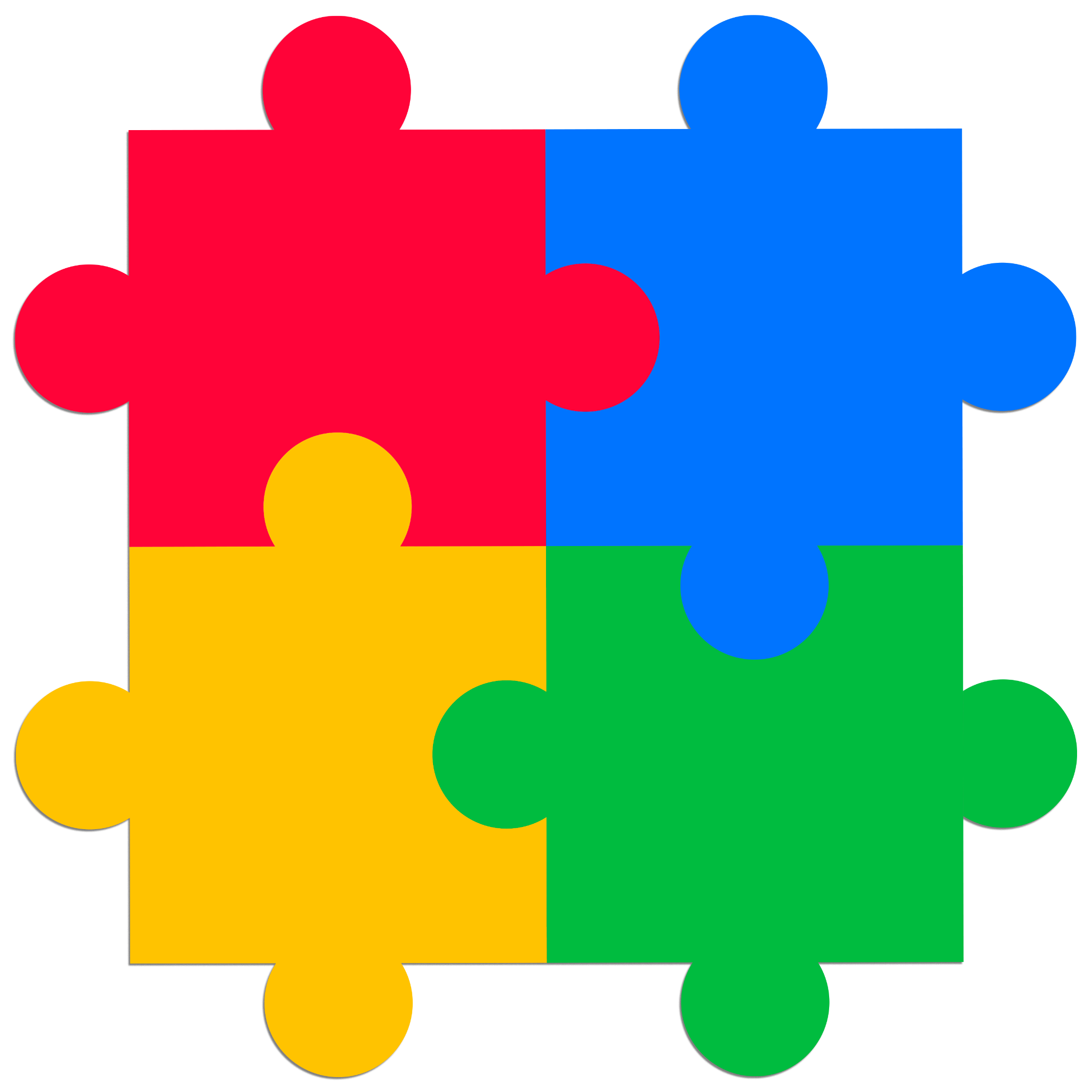 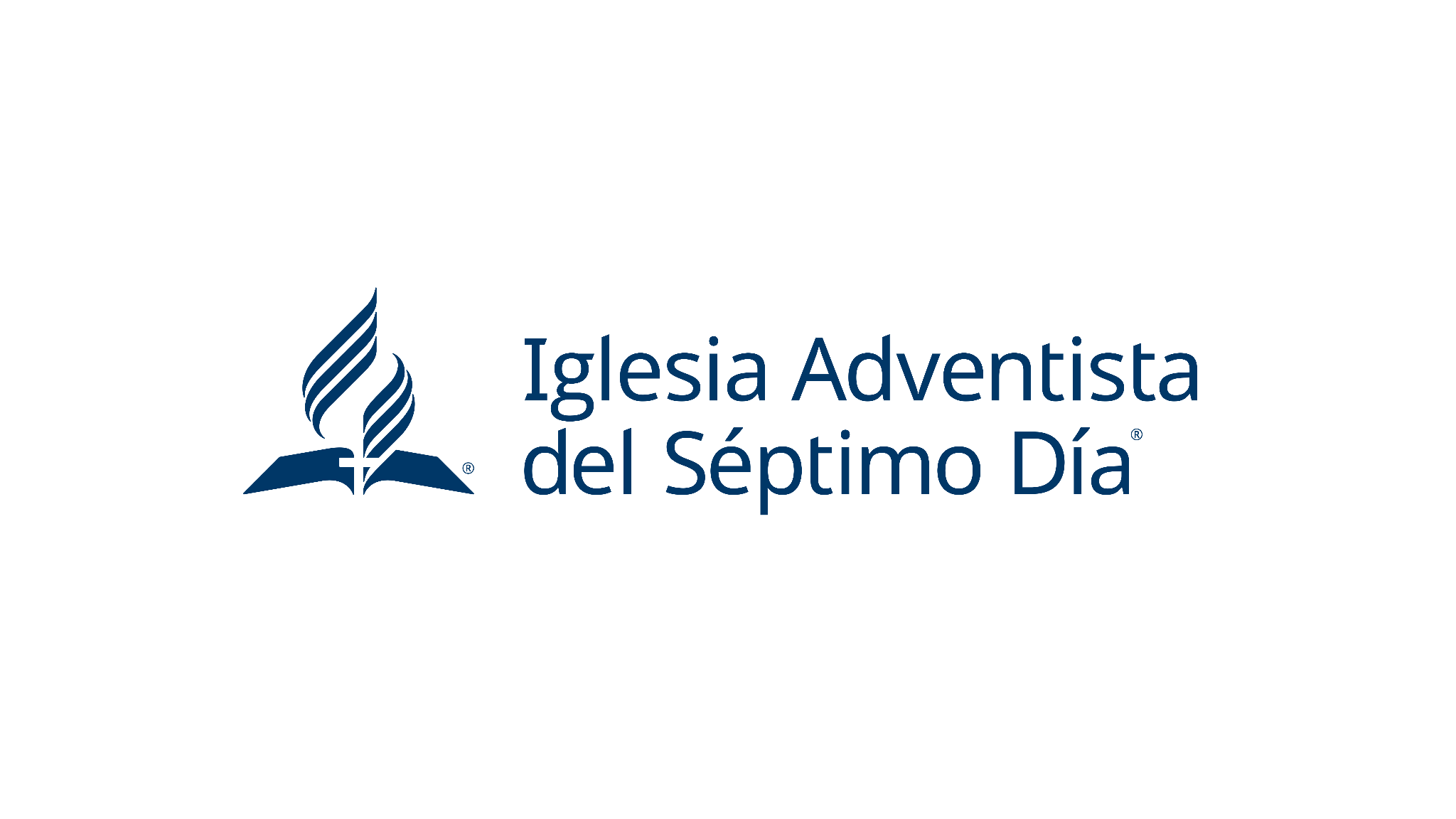 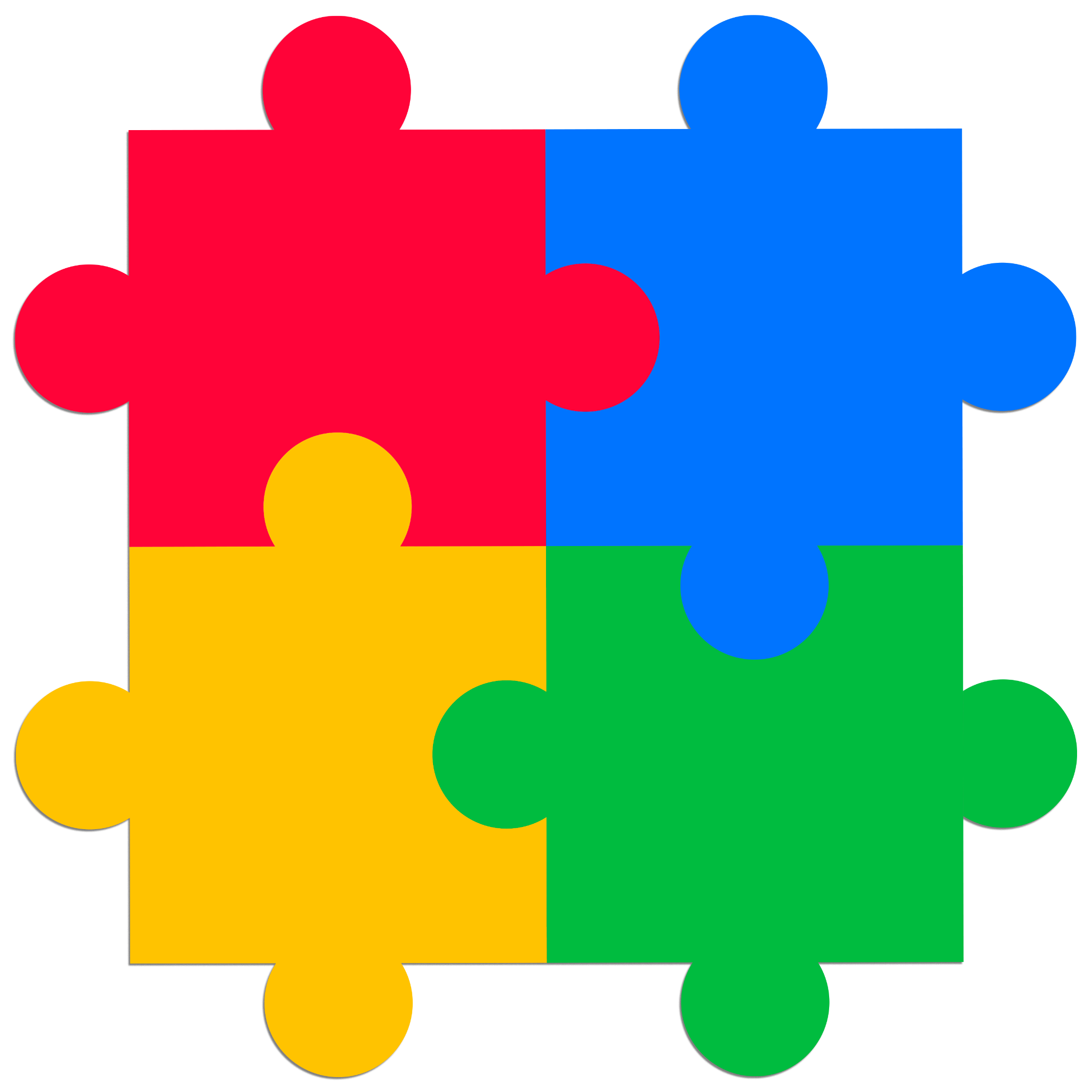 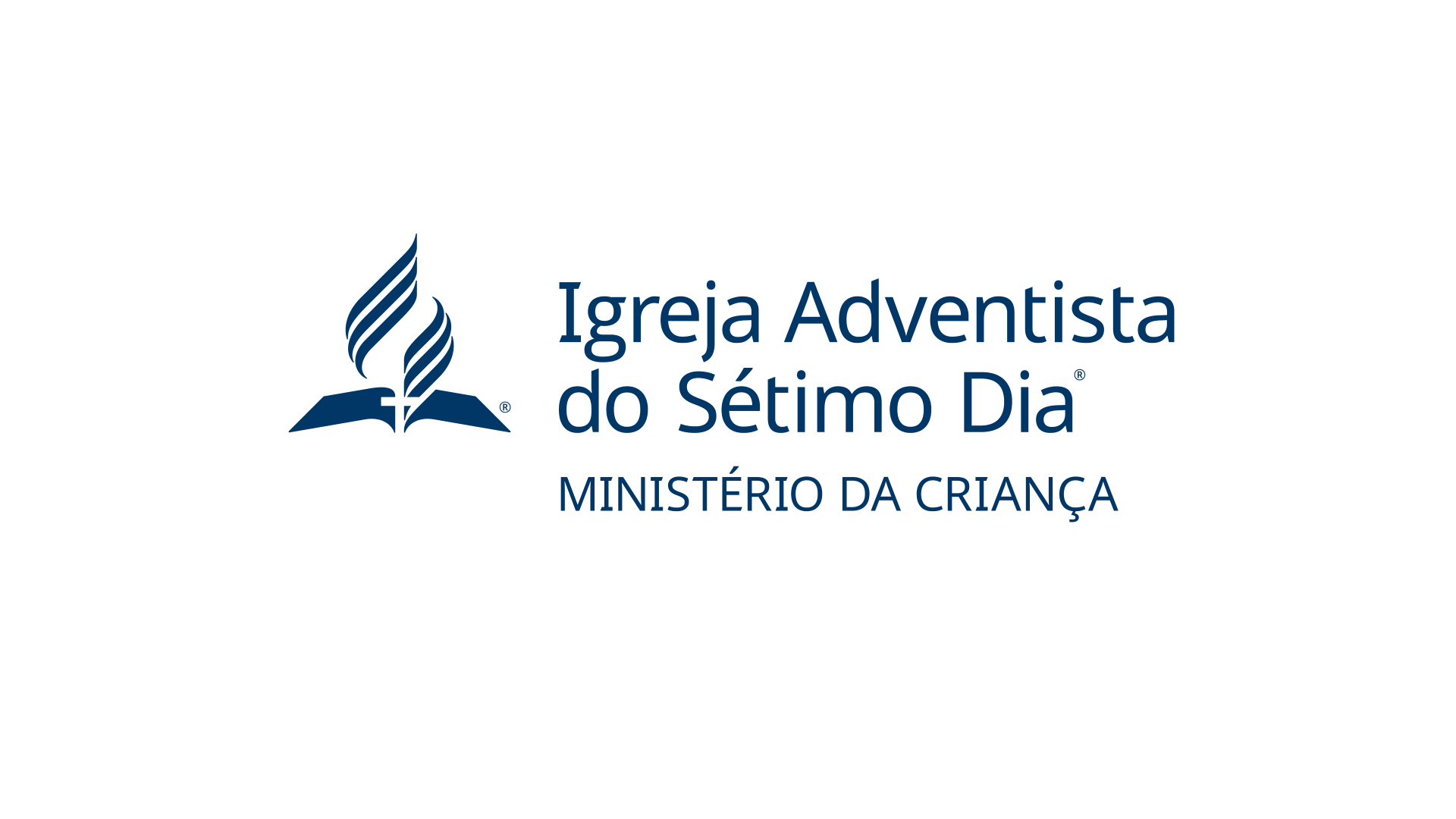 2
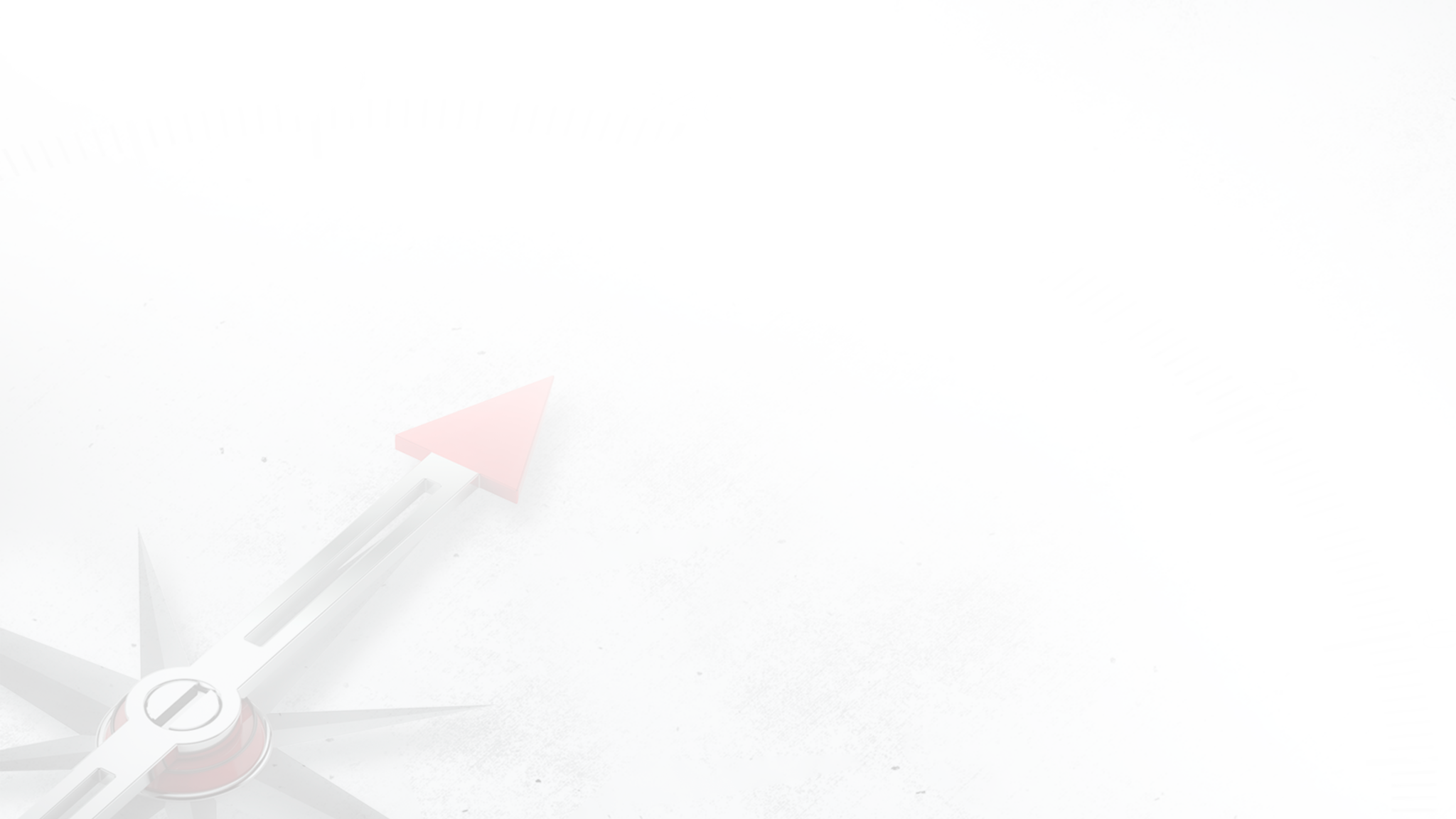 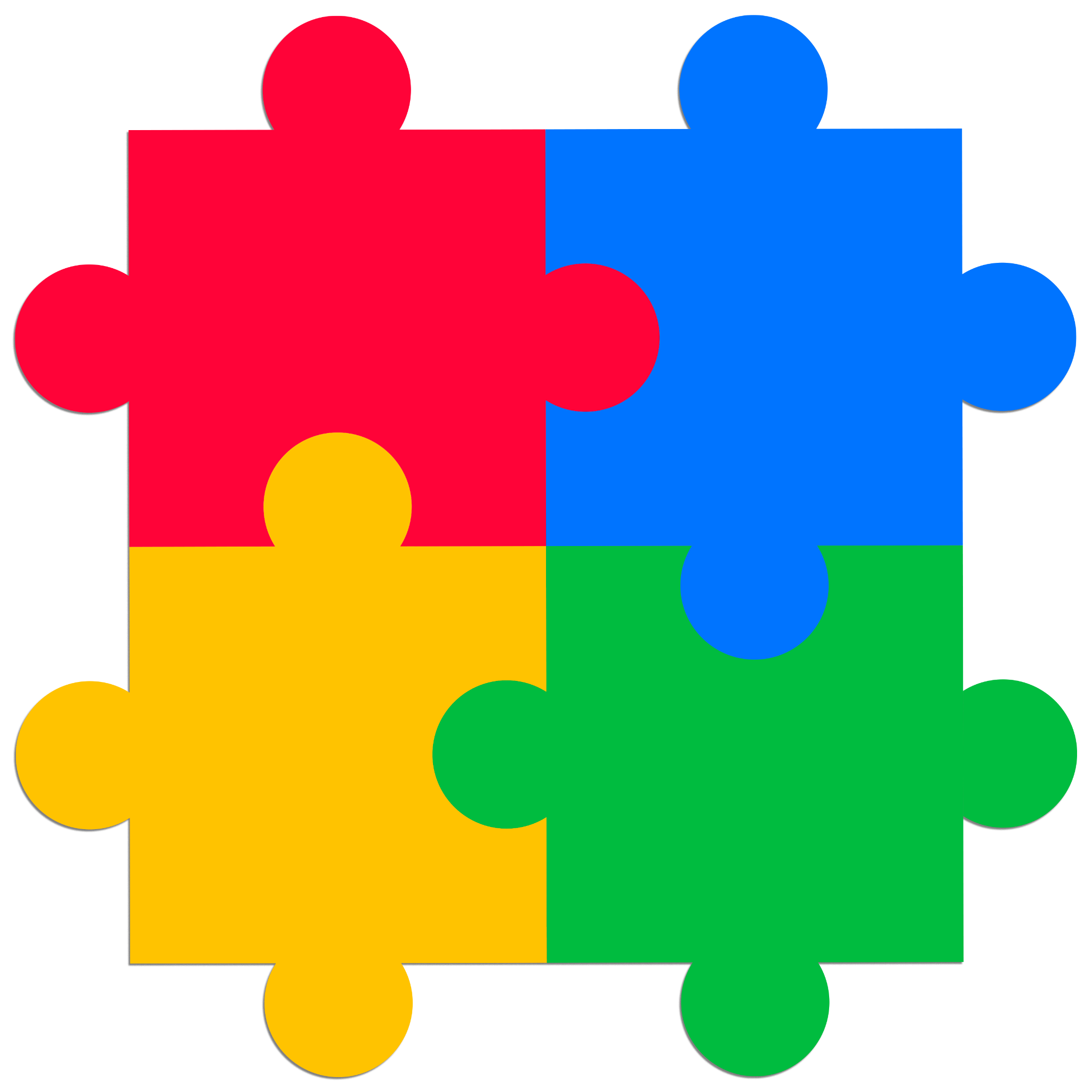 Da Teoria à Prática
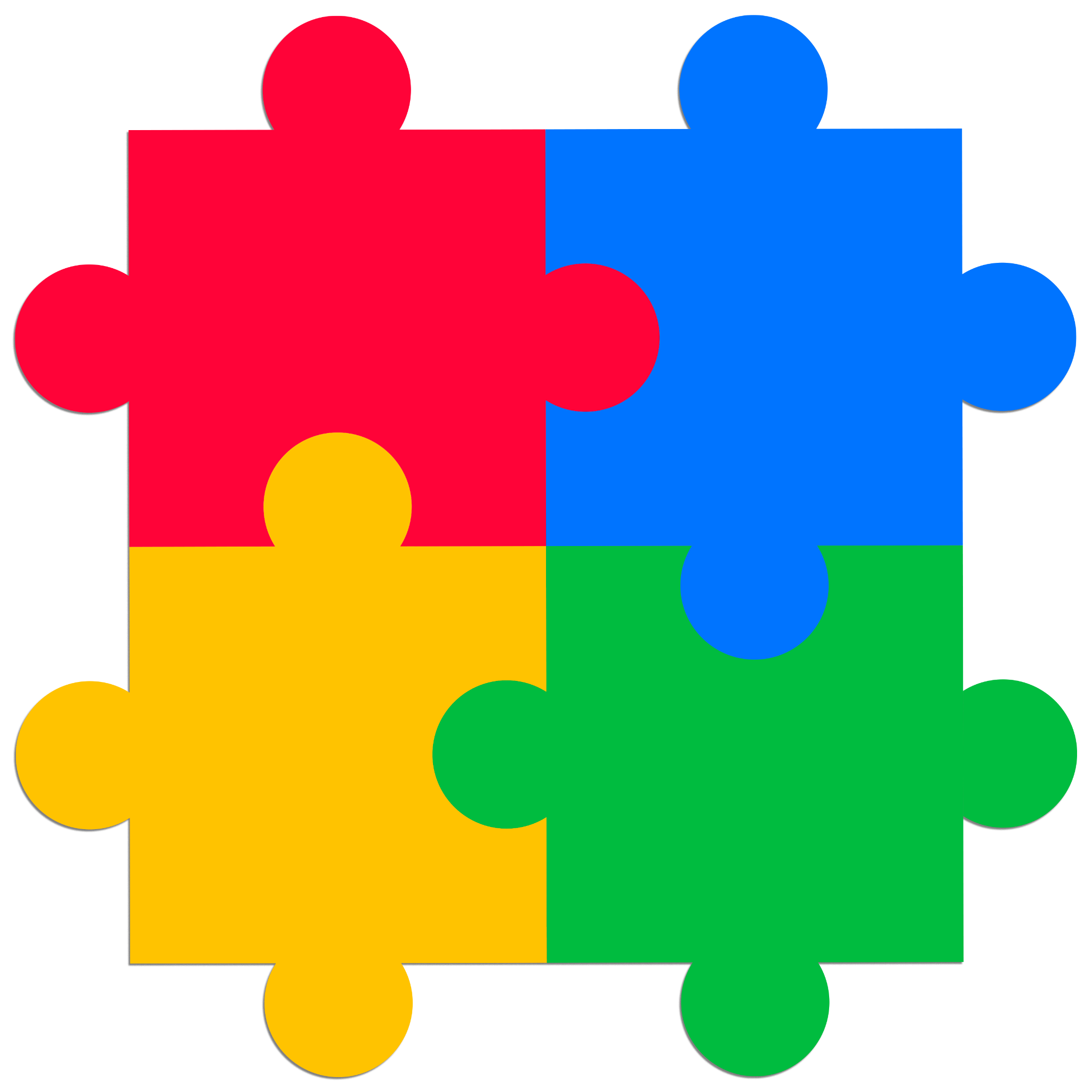 Não é questão de adaptar um edifício para que seja acessível e inclusivo. É buscar maneiras de facilitar a aprendizagem da Bíblia para todos, entendendo que as mudanças feitas em favor de crianças deficientes podem também beneficiar muito o desenvolvimento e aprendizagem de todas as crianças. Isso não é apenas uma responsabilidade para o Ministério da Criança, mas para a igreja toda!
Criar o Departamento do Ministério das Possibilidades.
Fazer uma avaliação sobre as necessidades gerais e particulares.
Planificar formas de trocar/mudar/fazer aquilo que é necessário.
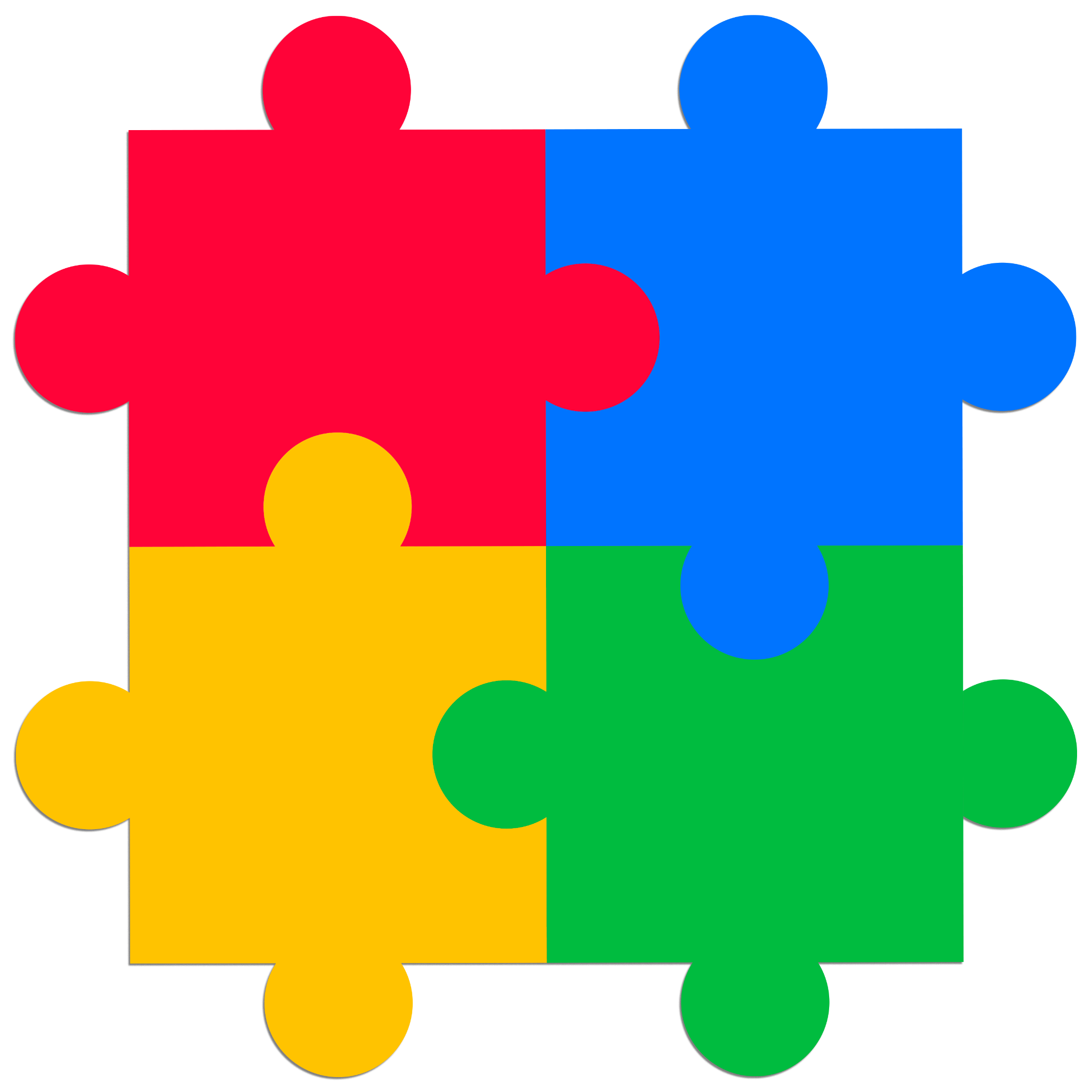 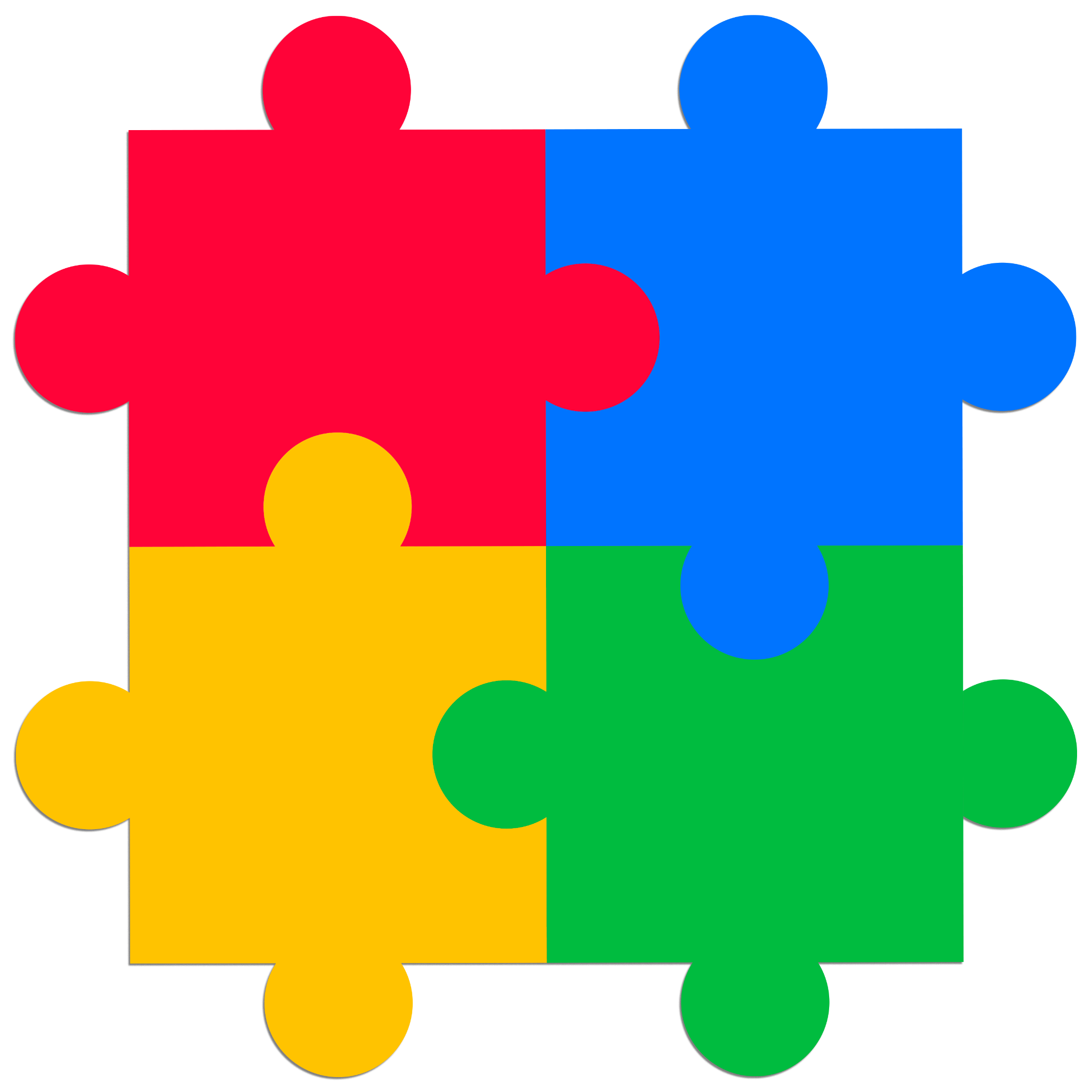 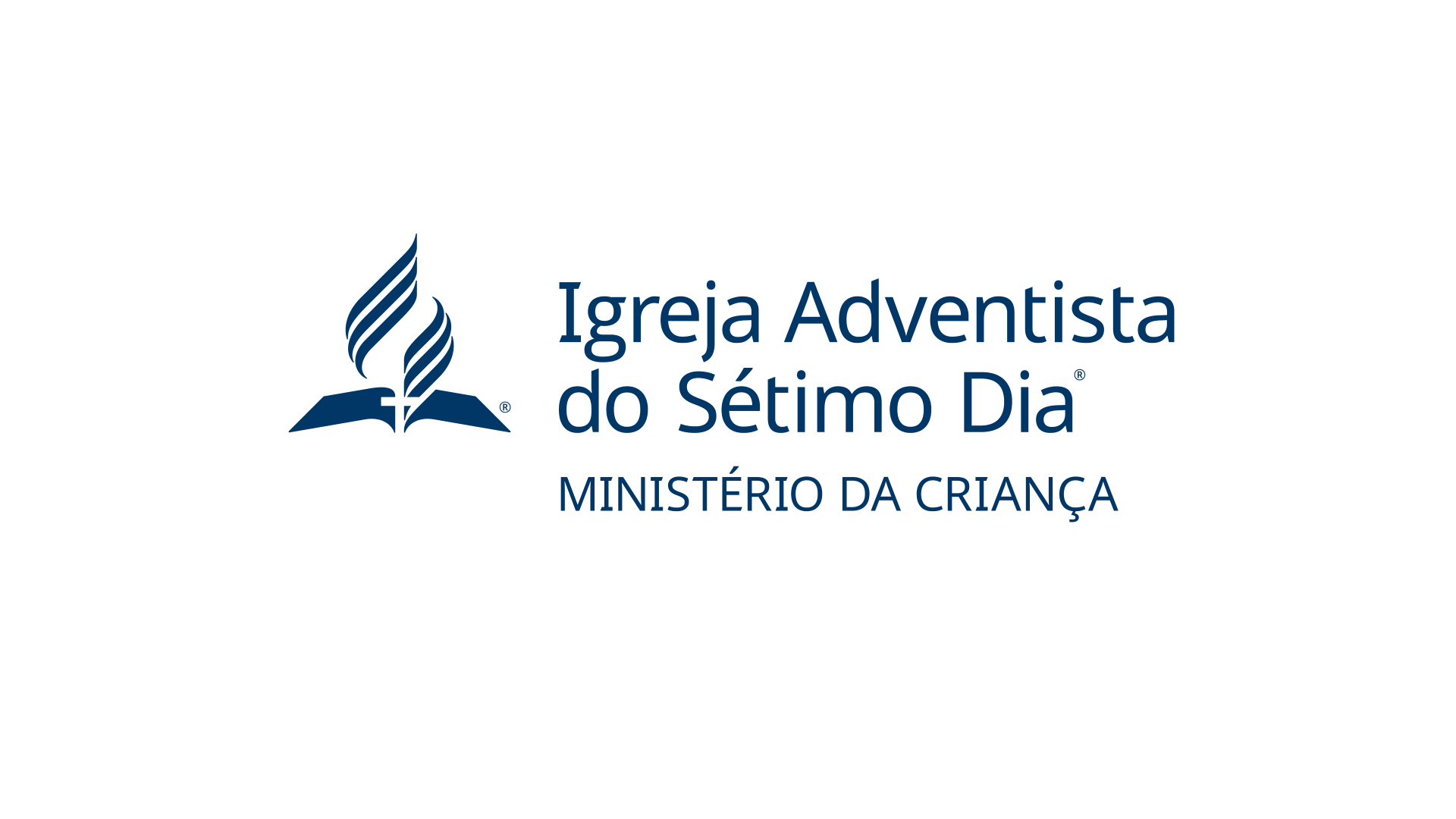 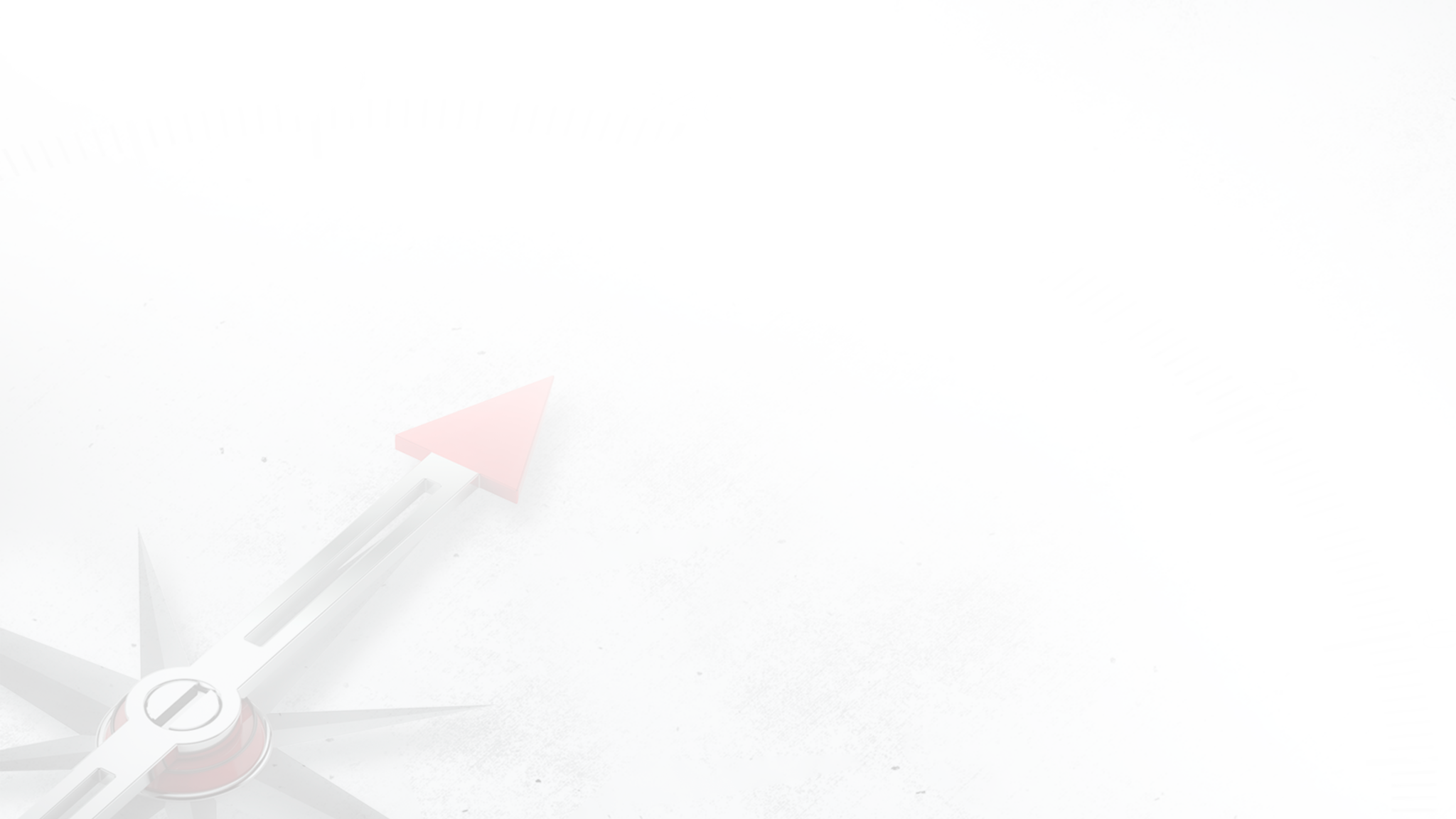 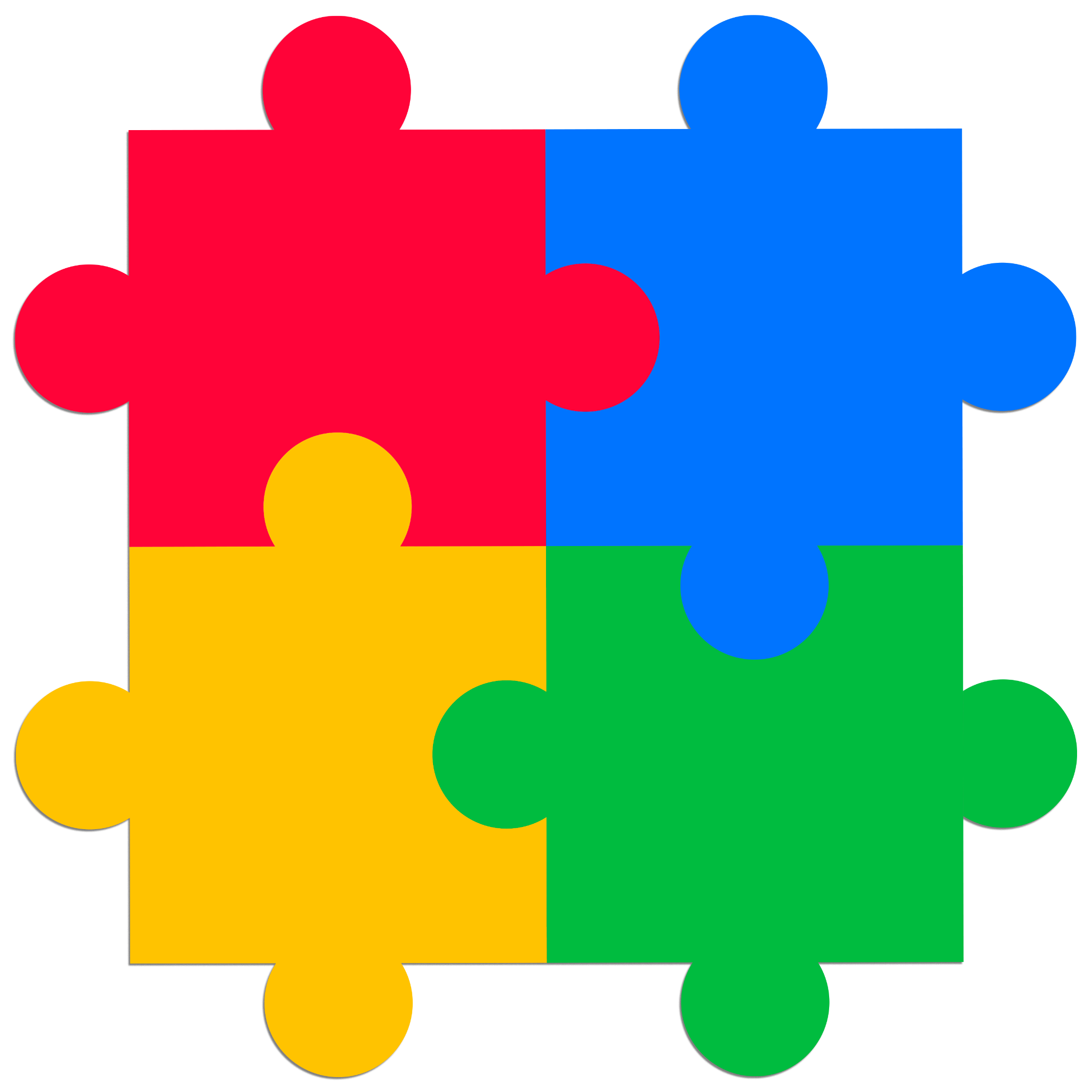 Algumas ações a serem consideradas, que beneficiarão a todas as crianças!
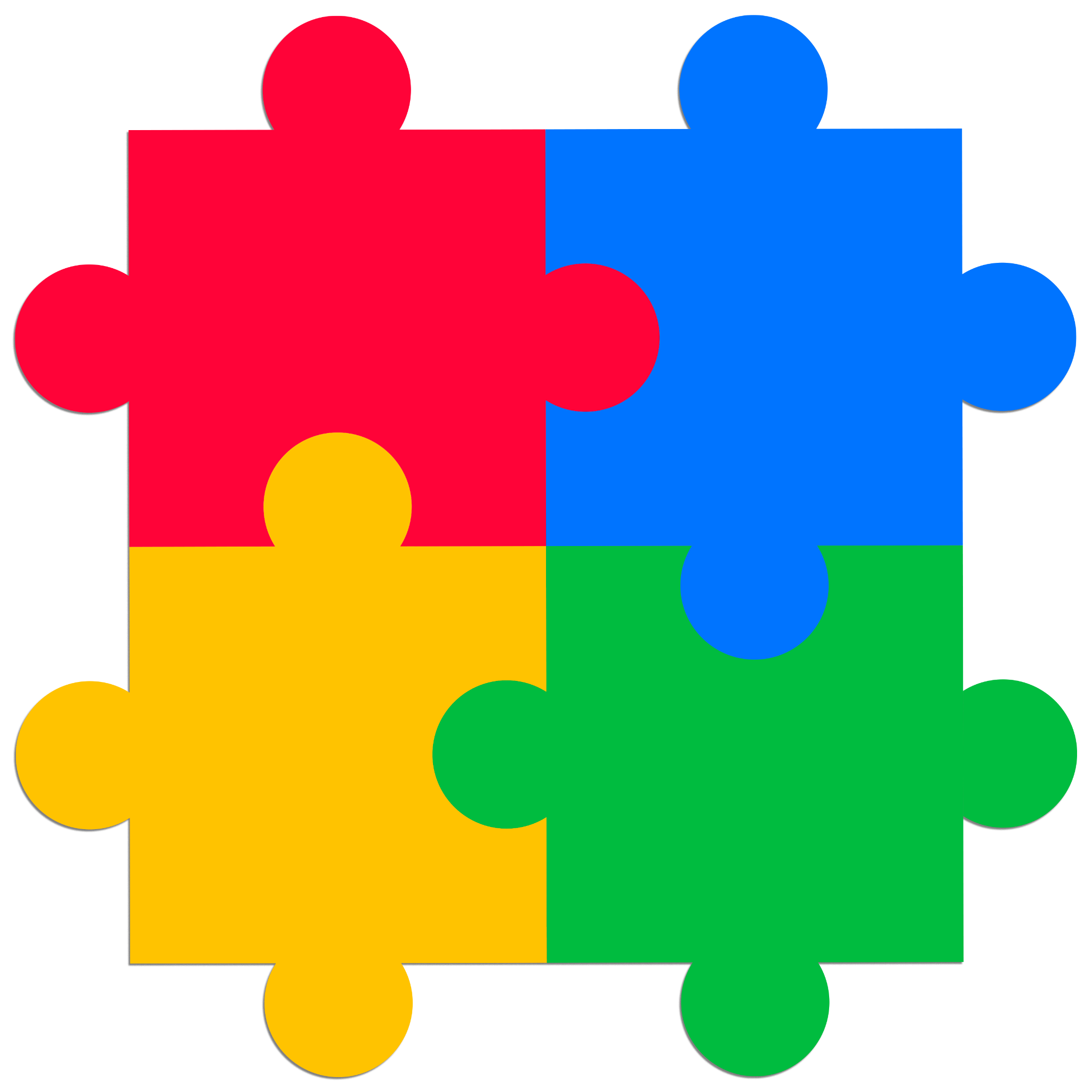 Saiba mais sobre as crianças e como você pode fornecer as ferramentas para melhor atender às necessidades delas.
Salas, de preferência, no andar térreo.
Piso da sala de aula não escorregadio.
Use palavras simples, desenhos, simule o que deve fazer, etc. 
Remover os obstáculos físicos que impedem a criança de se locomover livremente no ambiente.
Utilizar a tecnologia em seu favor.
Oferecer atividades diversificadas, considerando a crescente heterogeneidade dos alunos.
Oferecer opções para que as crianças recebam os estímulos por meio dos diferentes sentidos.
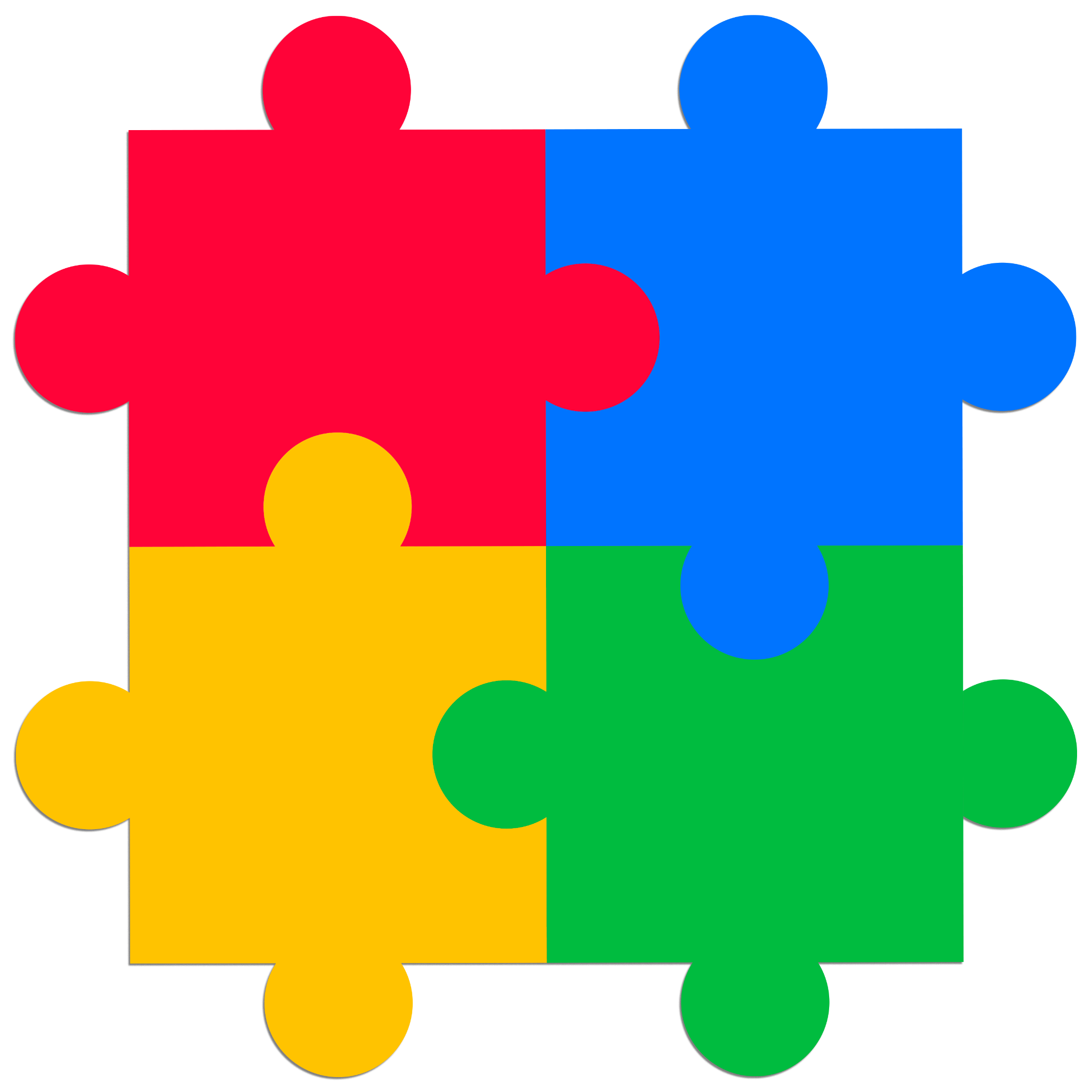 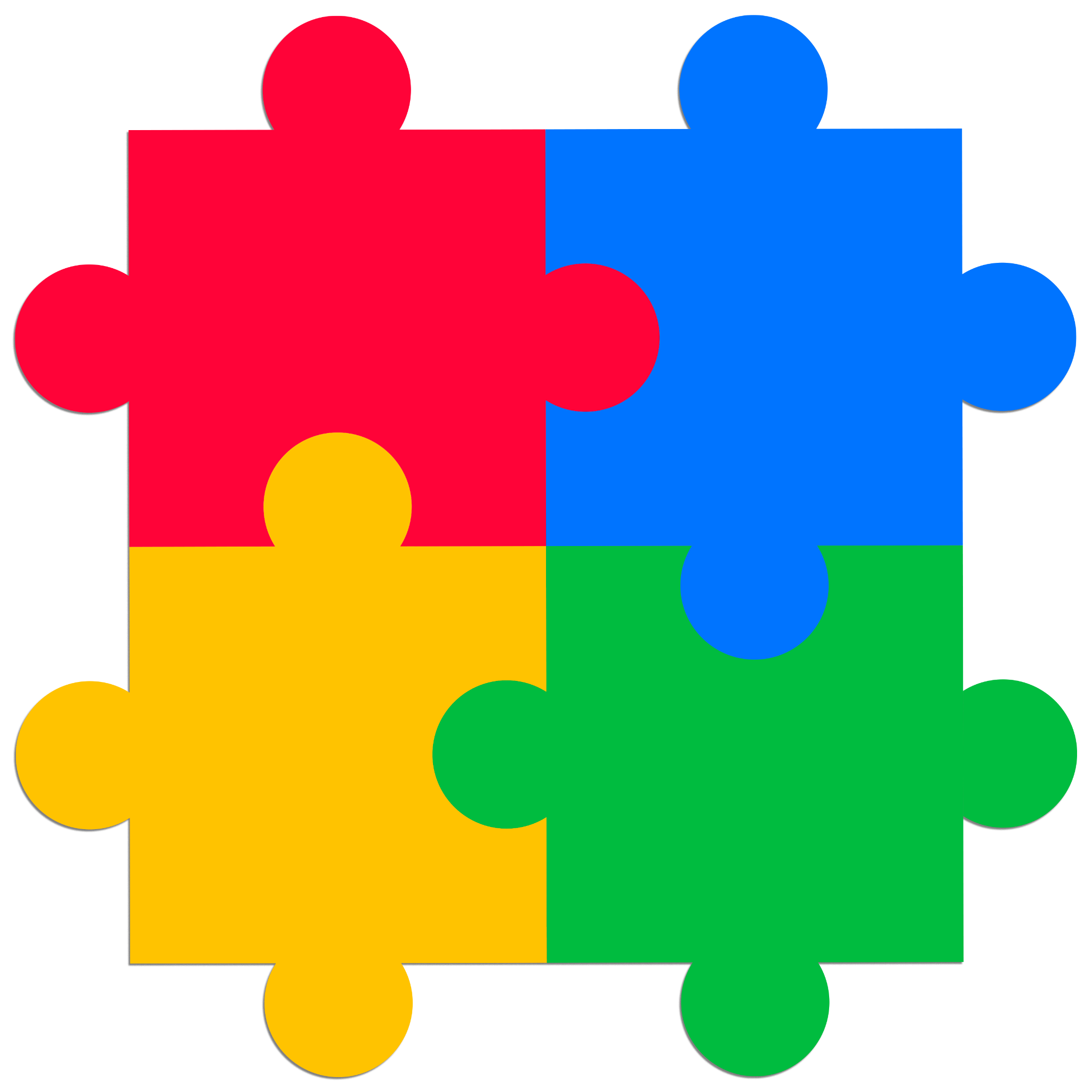 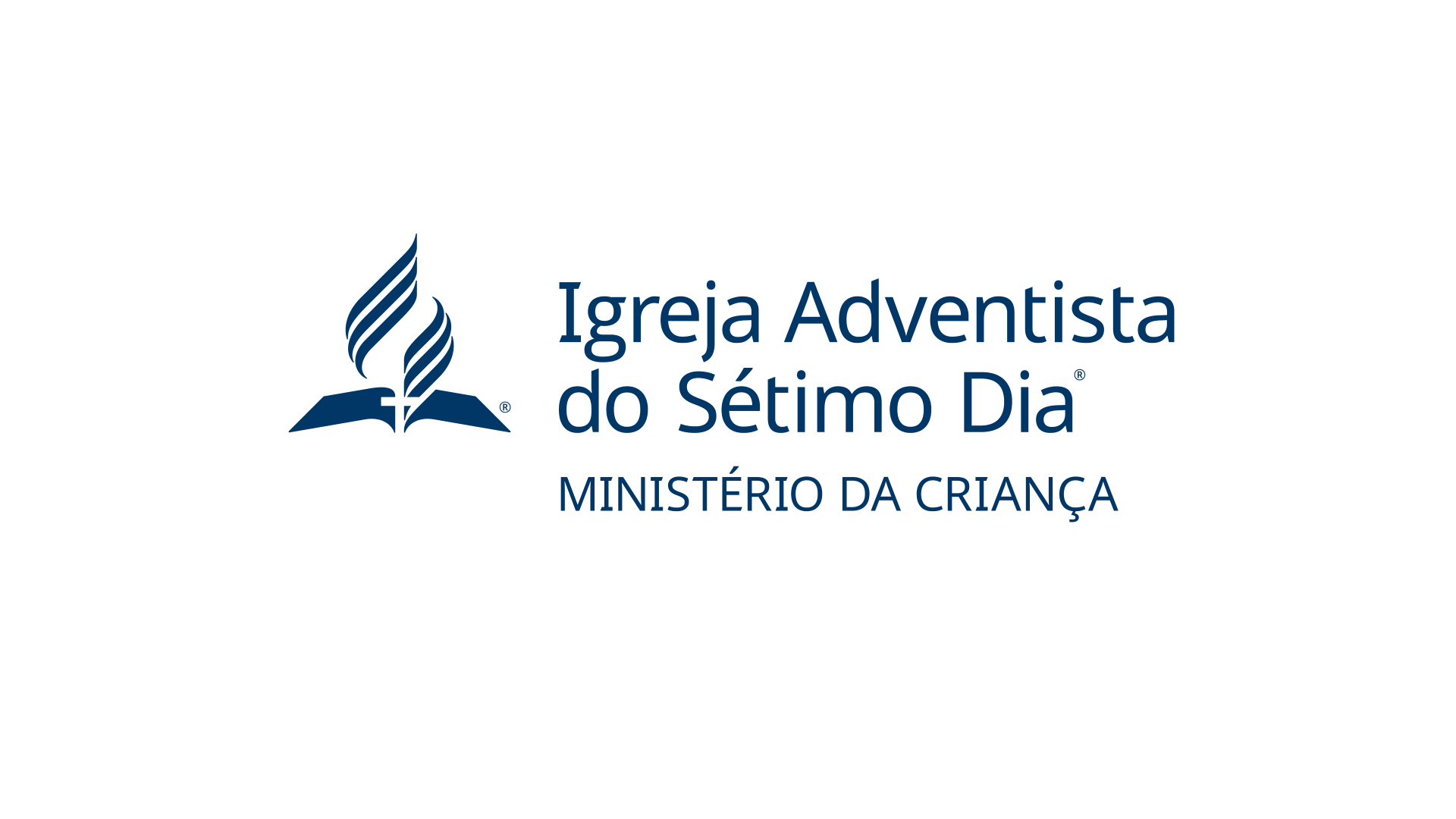 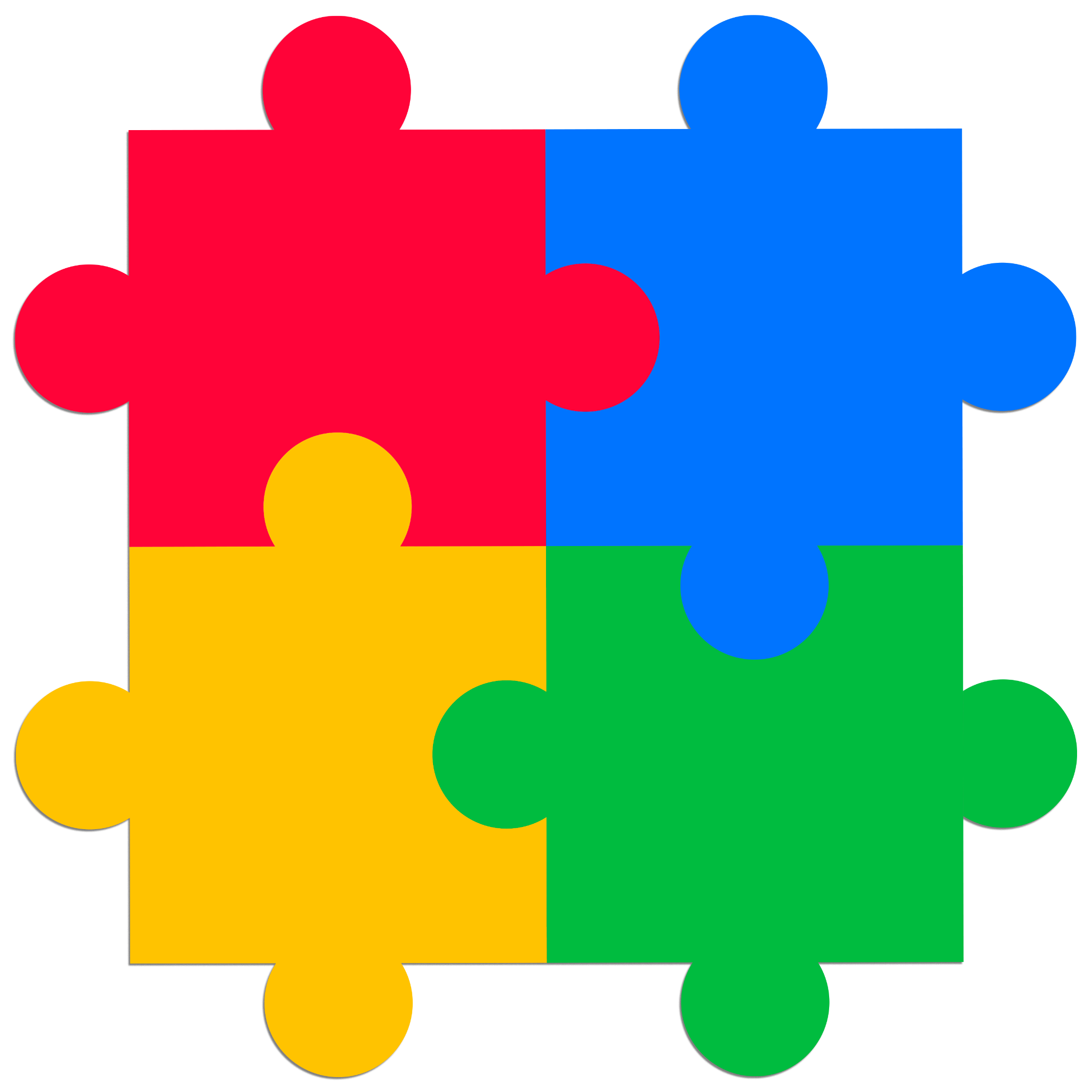 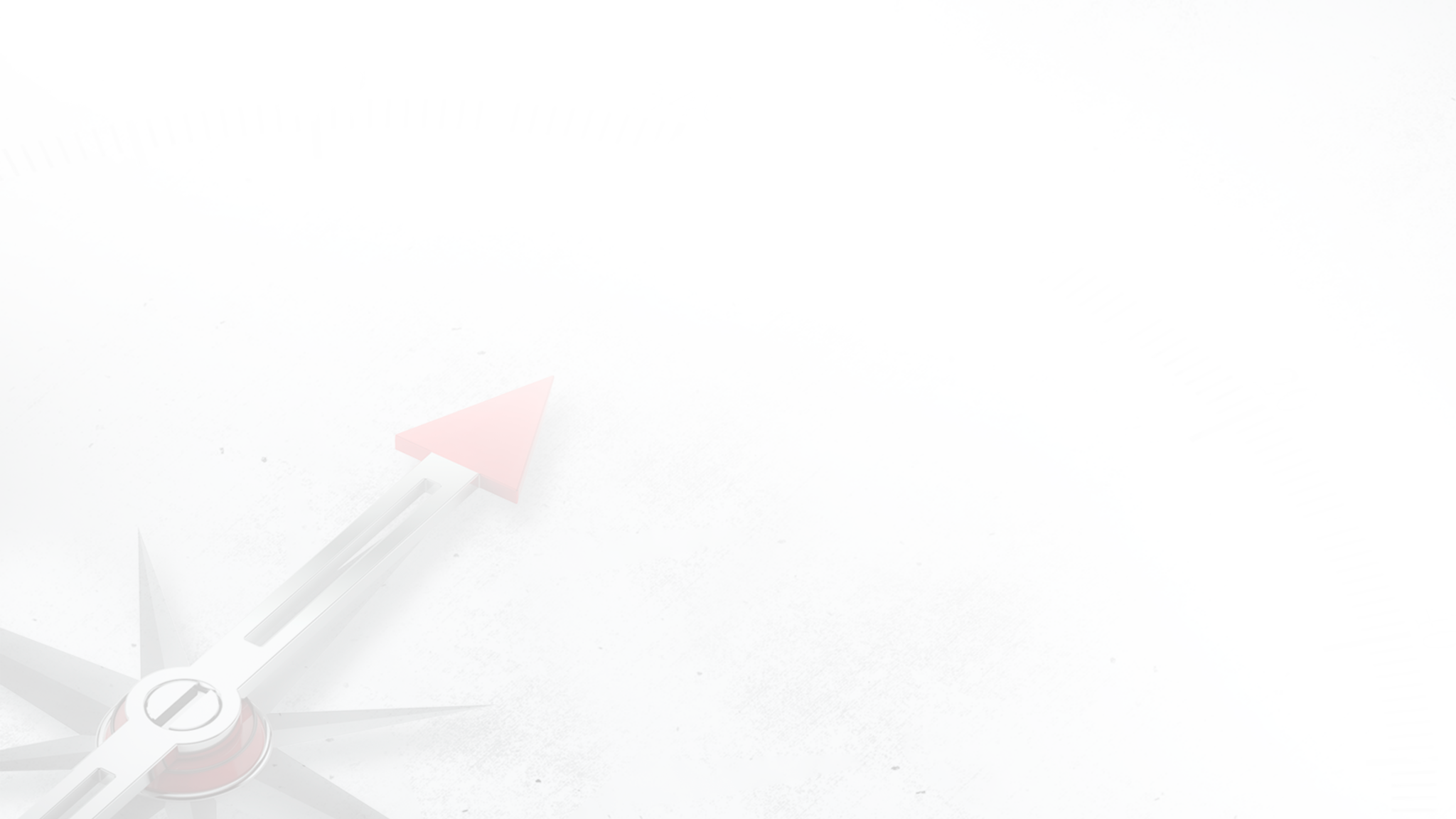 A intenção de tornar conhecido o Desenho Universal para Aprendizagem não é colocar uma carga a mais nos ombros dos professores da Escola Sabatina, mas de mostrar que é possível atender a todas as crianças em suas necessidades específicas a partir de um modelo simples baseado na própria configuração cerebral de aprendizagem dos seres humanos.
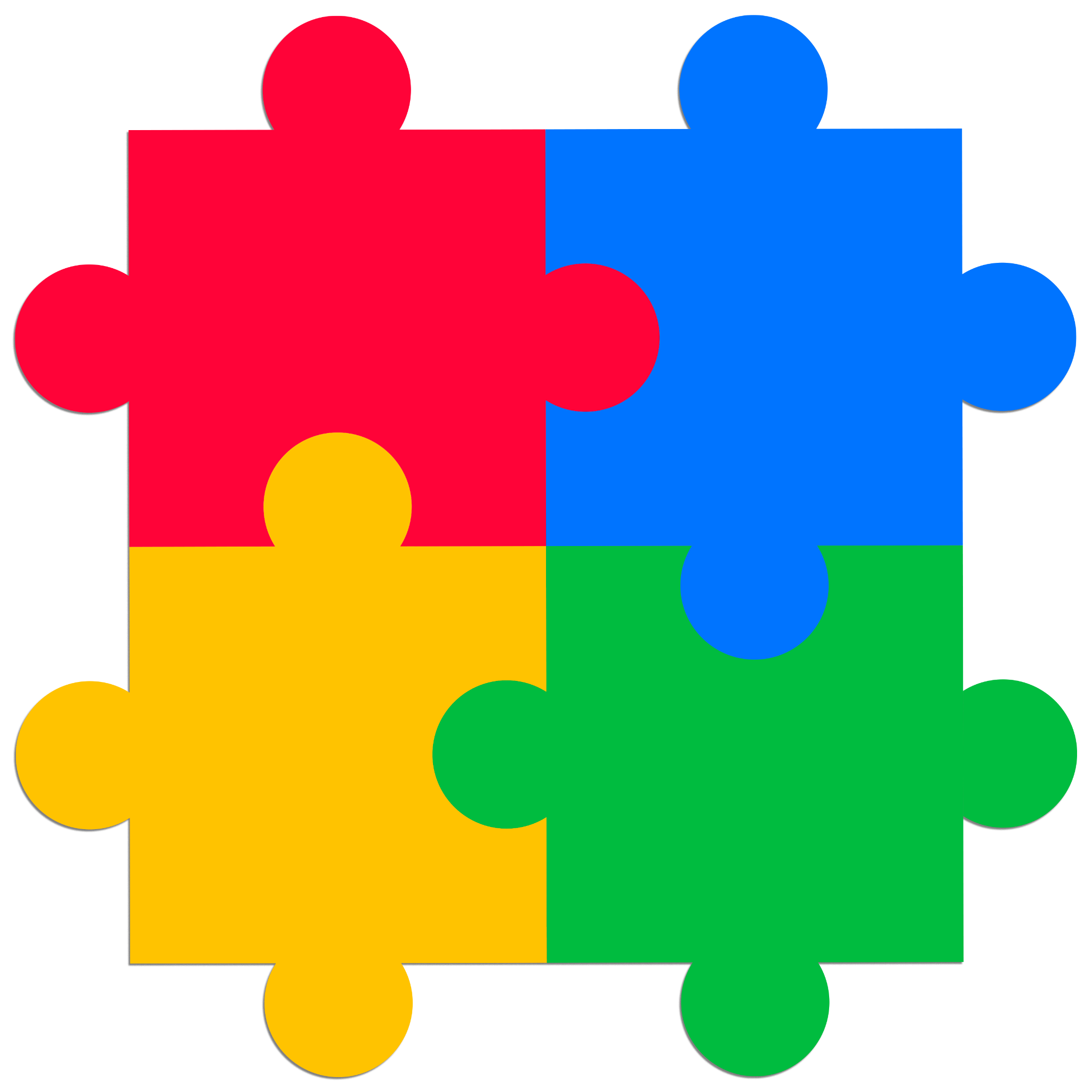 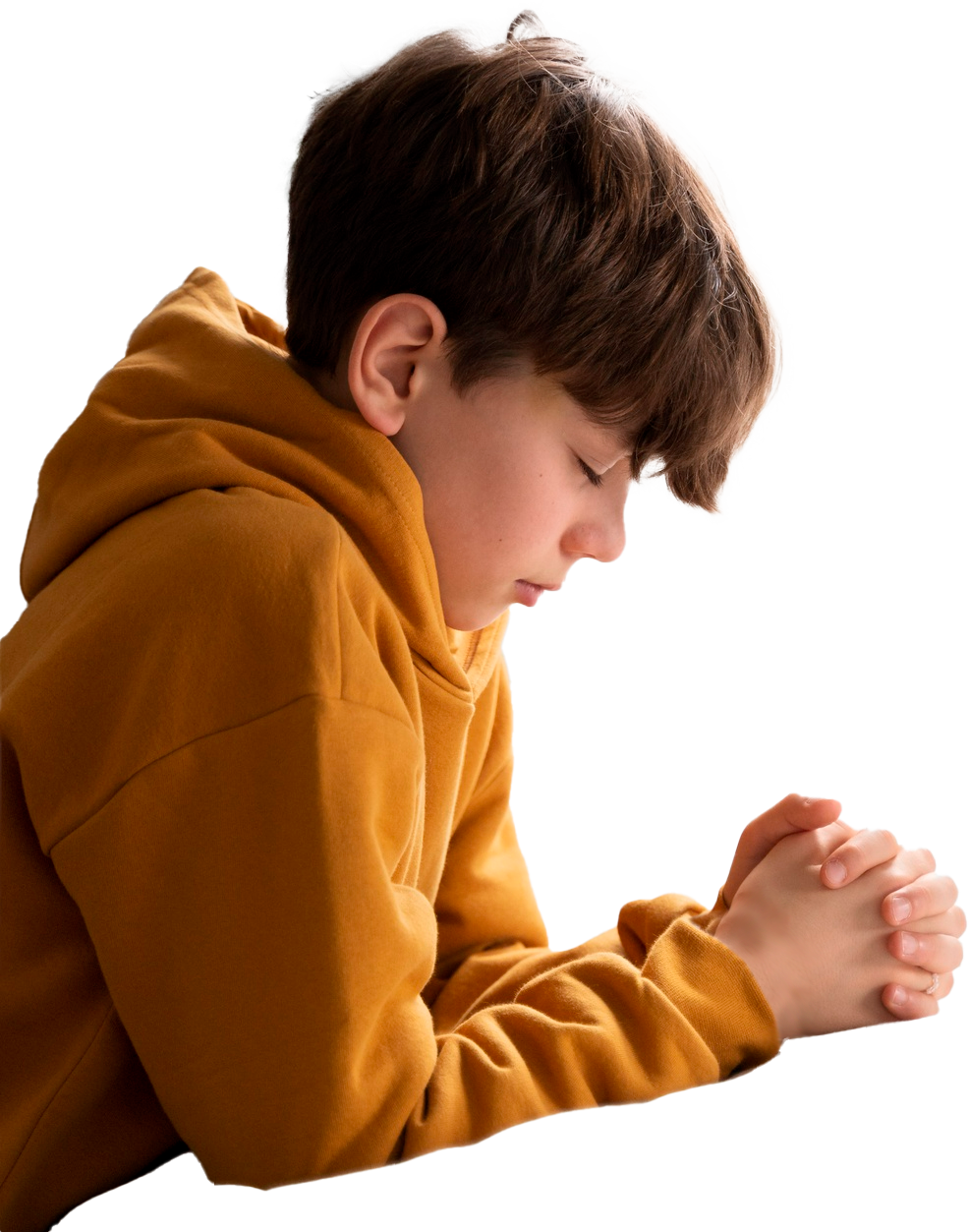 Querido líder, lembre-se que o conhecimento é fundamental para promover o sucesso no seu Ministério. 
Que Deus te abençoe 
neste desafio!
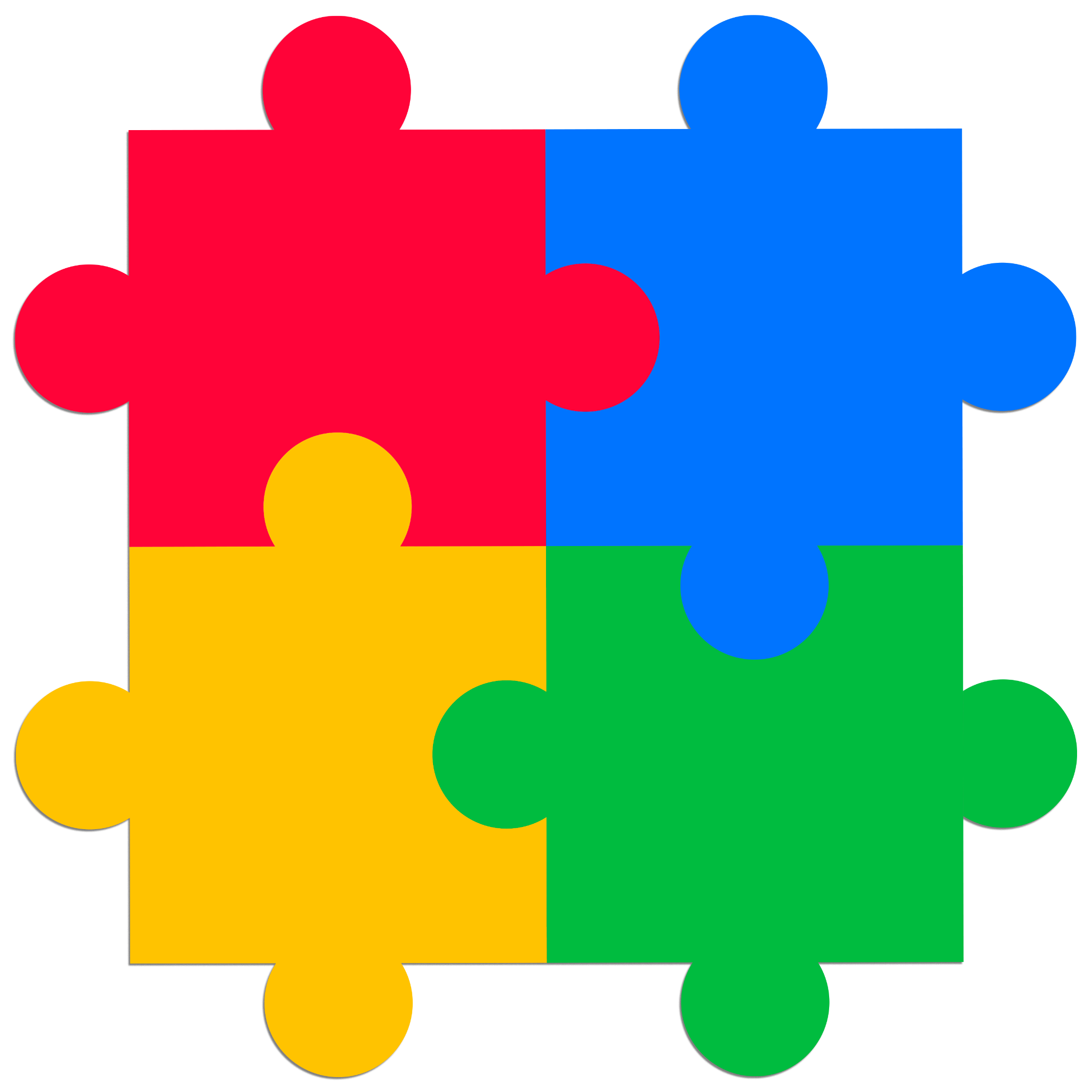 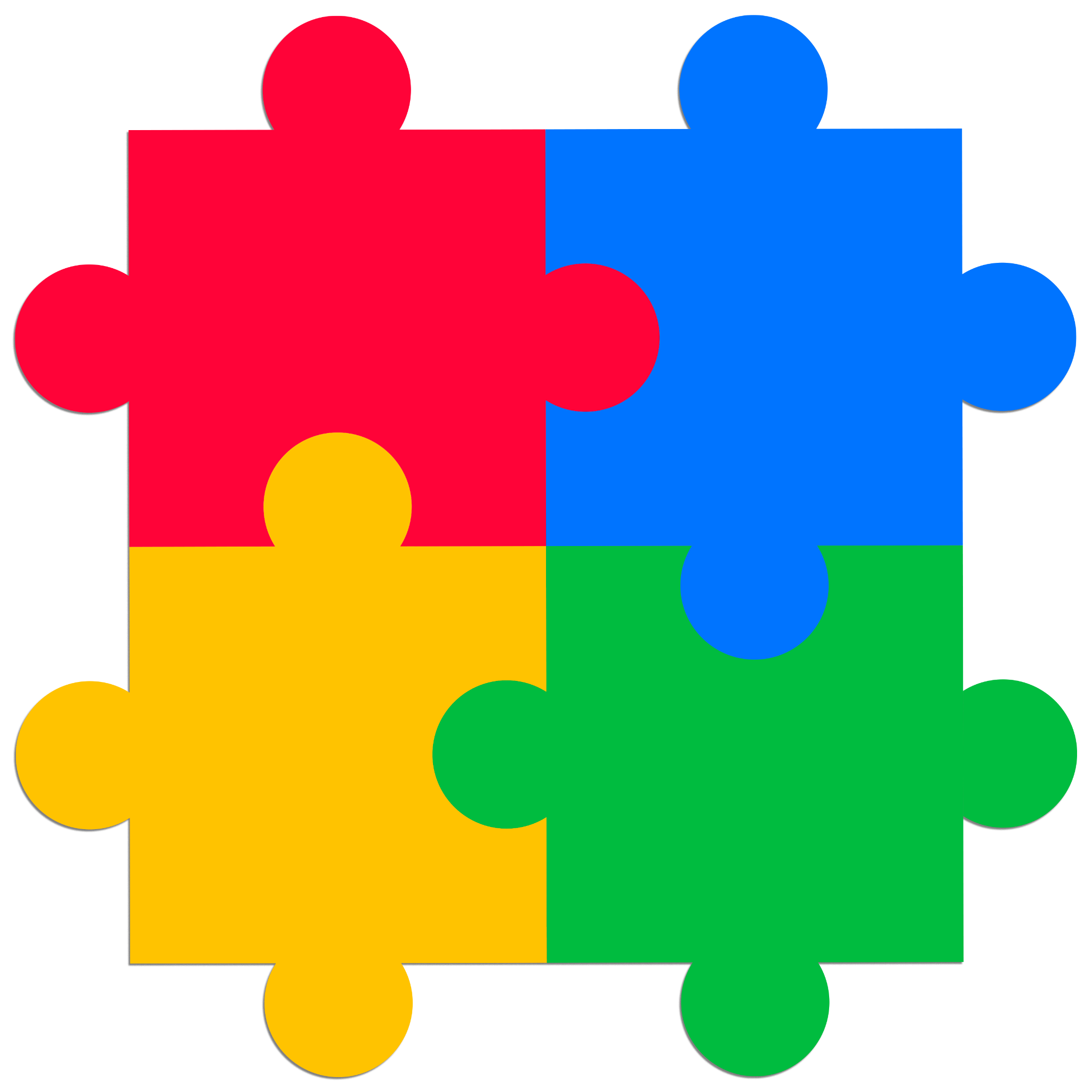 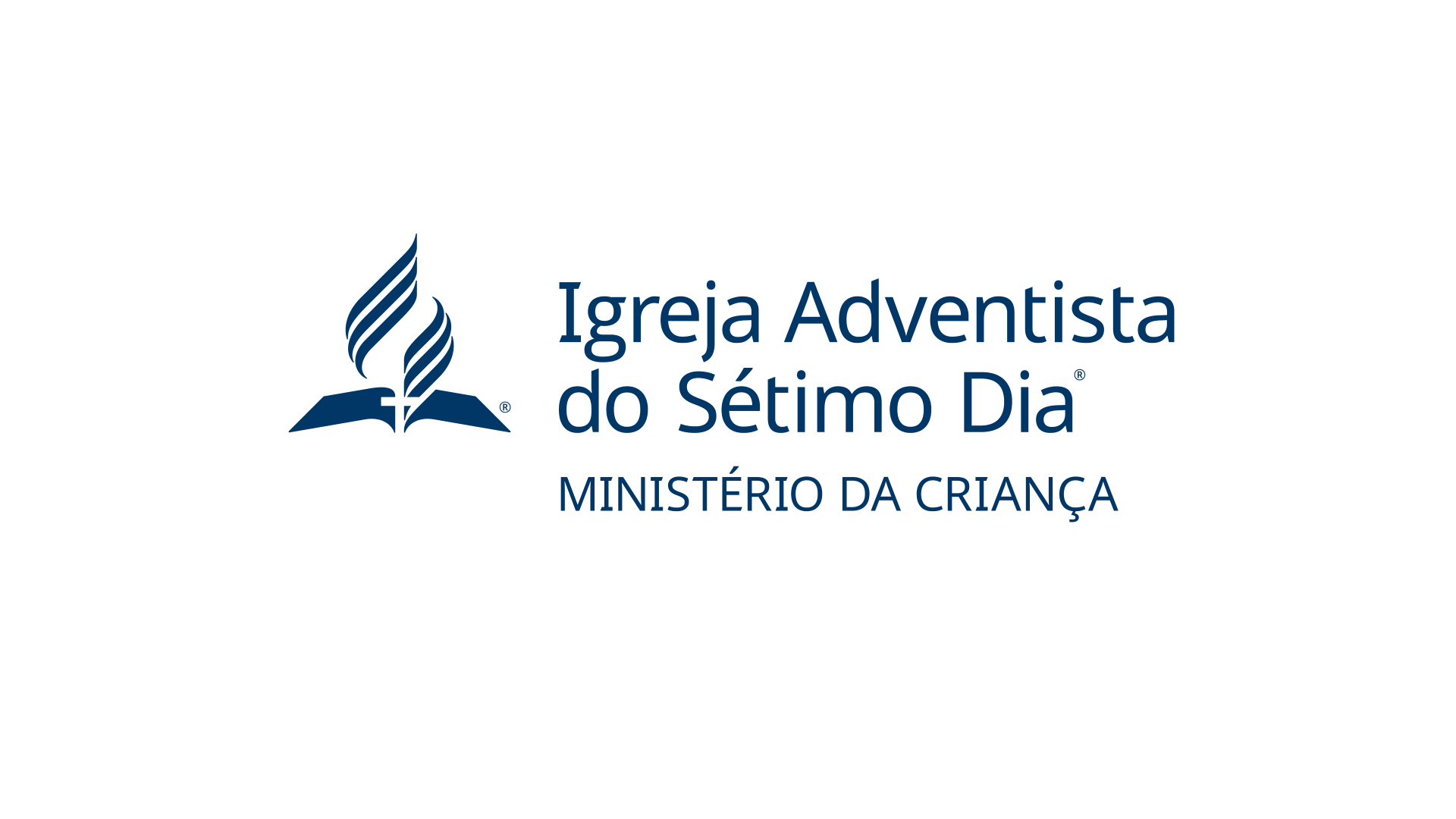 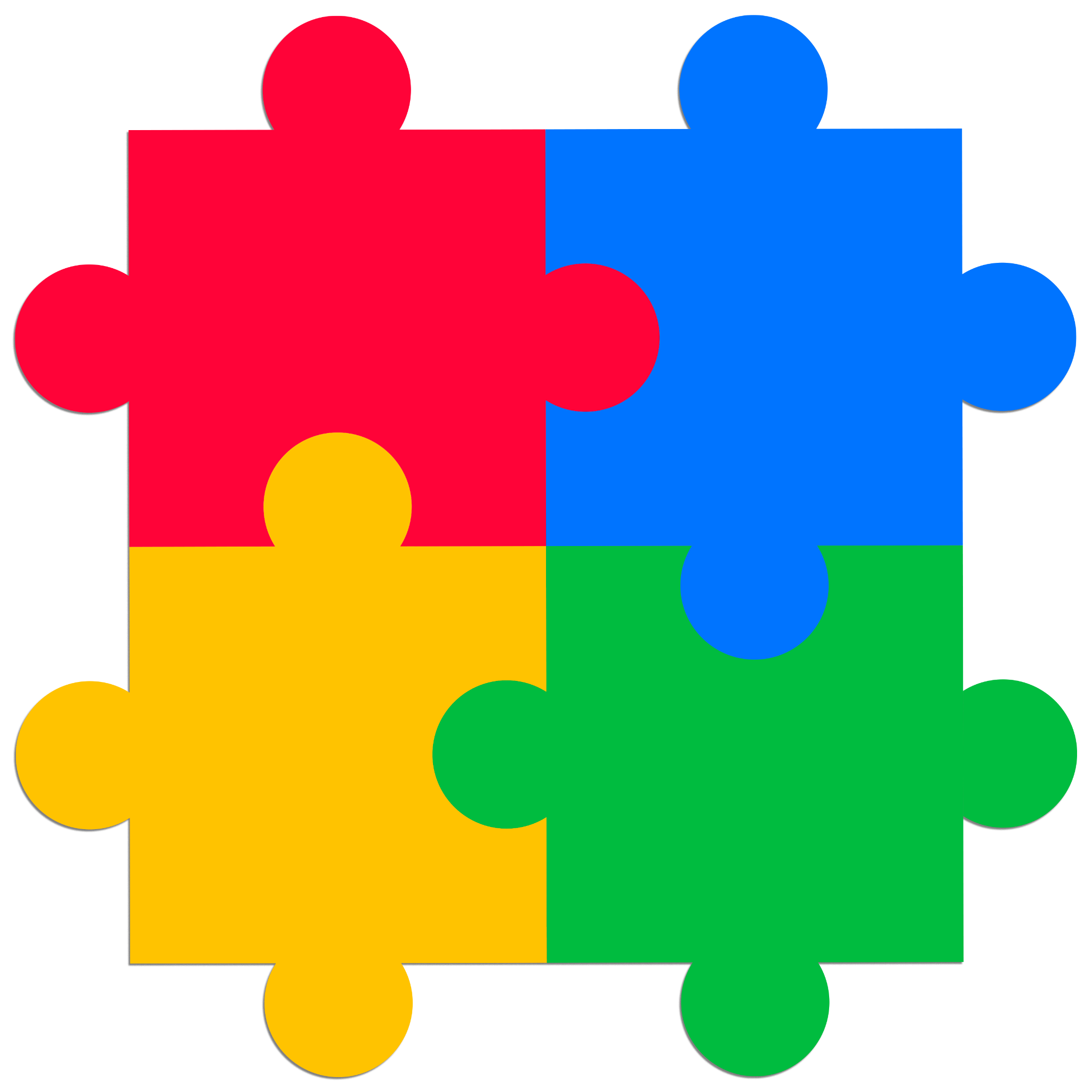 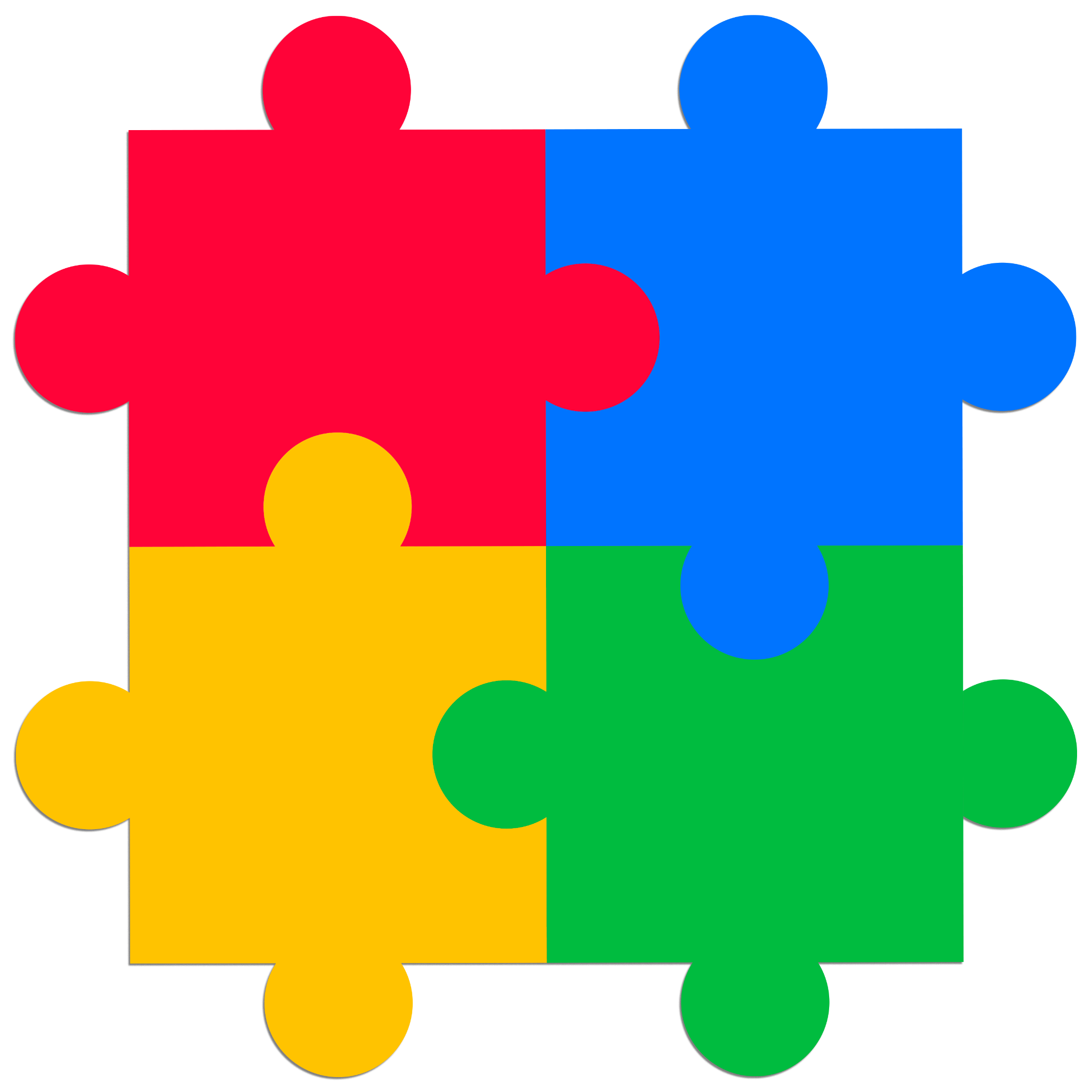 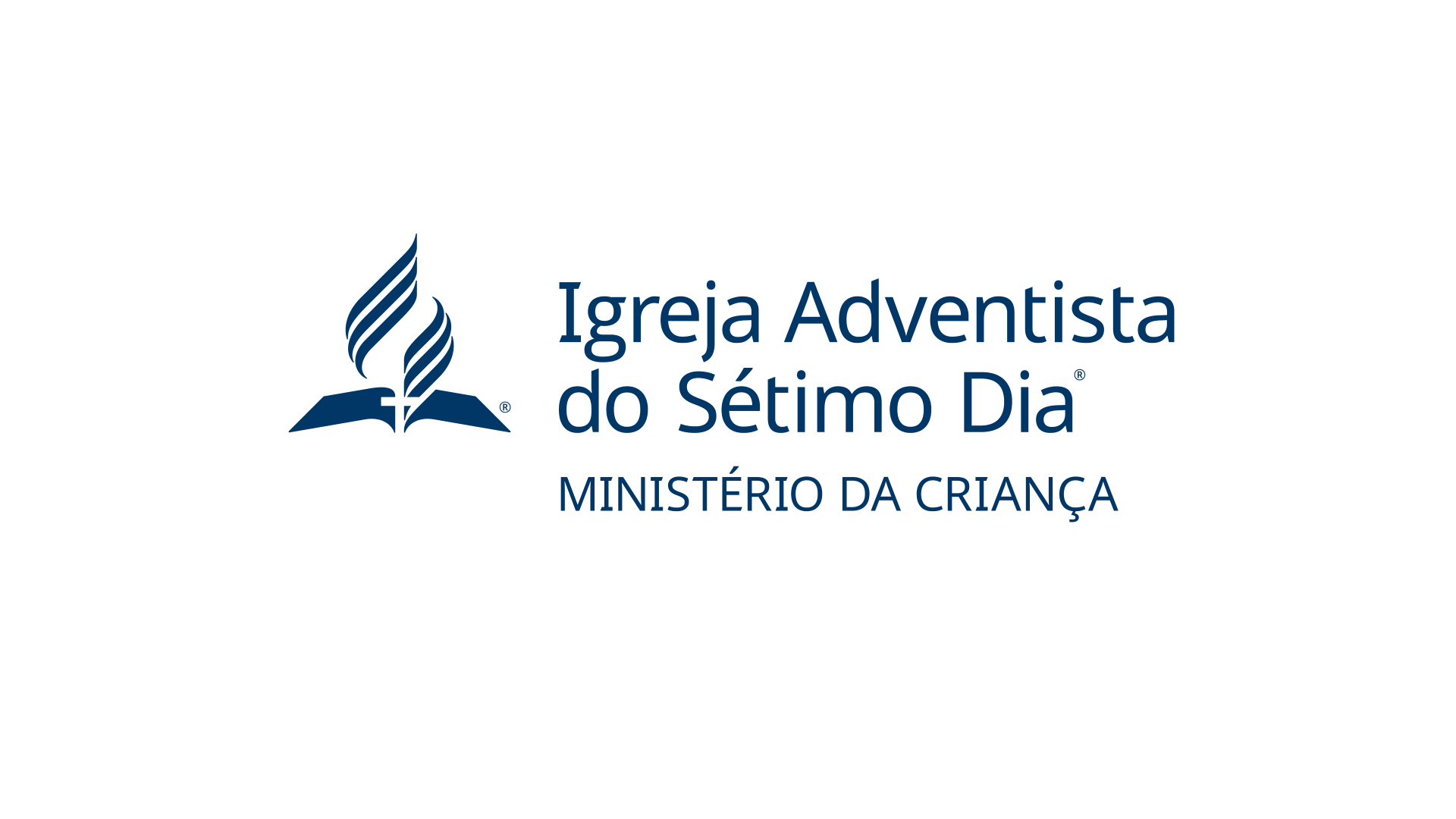 2023
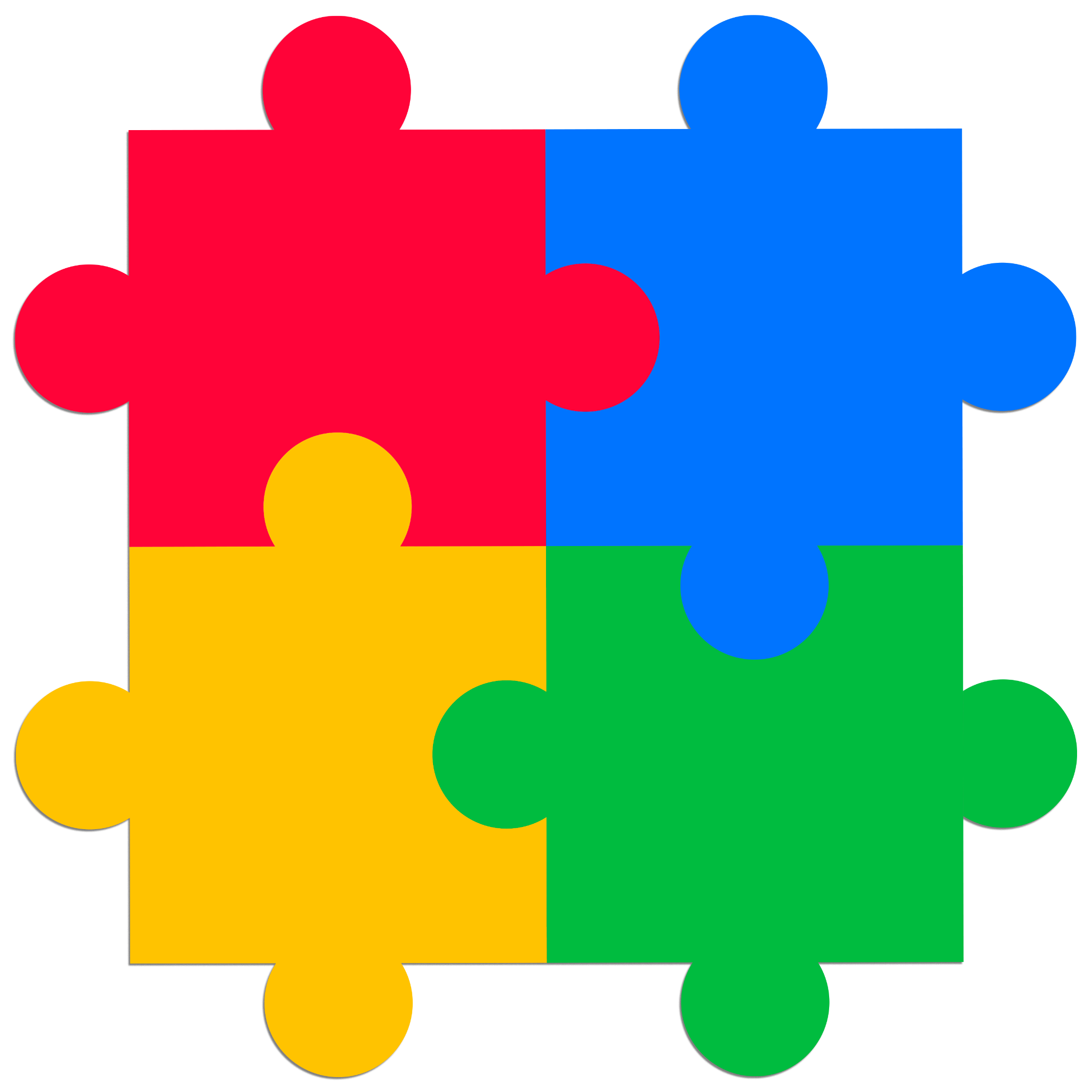 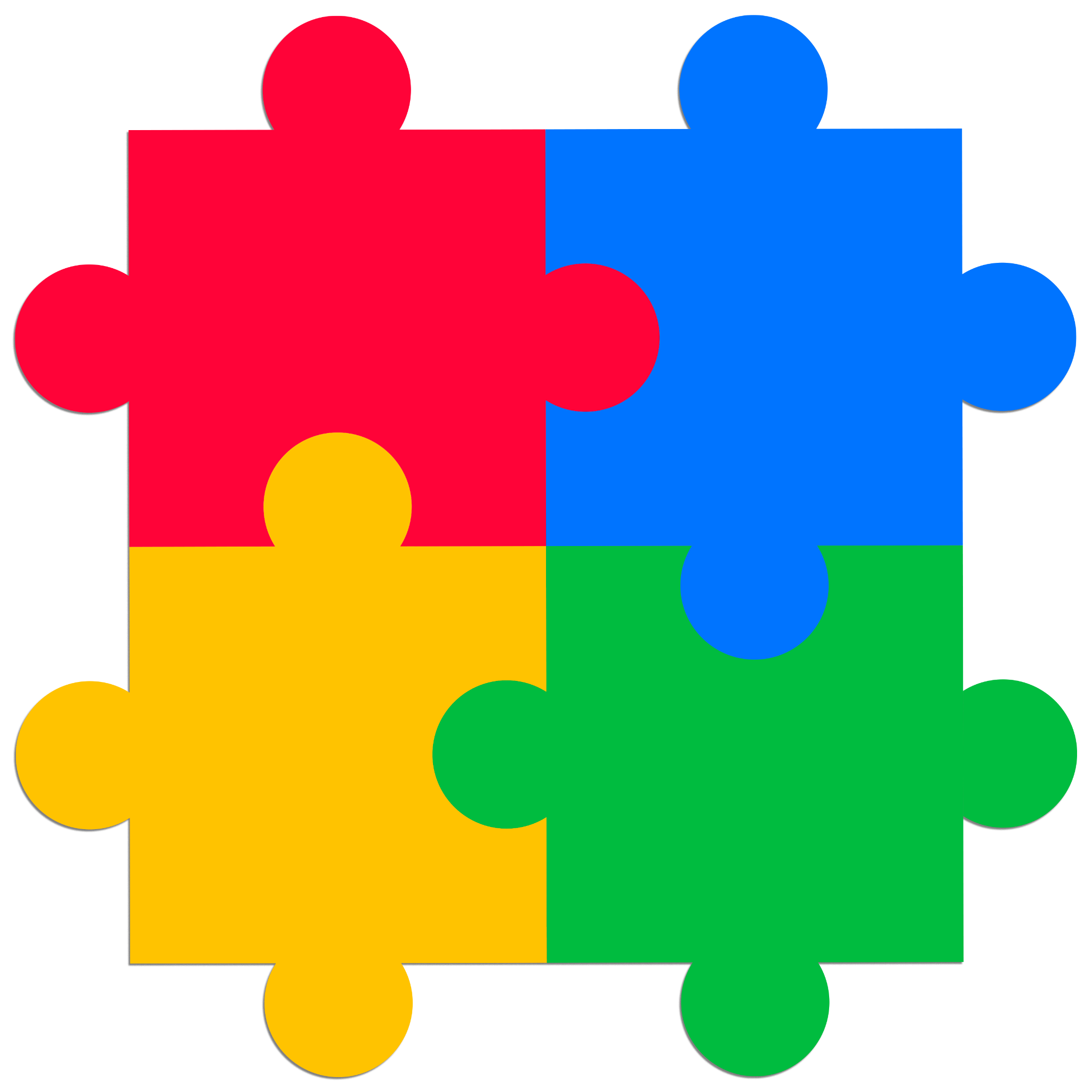